Protein synthesis at the speed of codons
TASEP: a statistical physics model applied to molecular biology
Marc Joiret          GIGA In Silico Medicine	   Liesbet Geris
   PhD student                         GIGA Stem Cells	             	     Pierre Close

 		Thesis Comity:                  	Pierre Dauby,  Kristel Van Steen
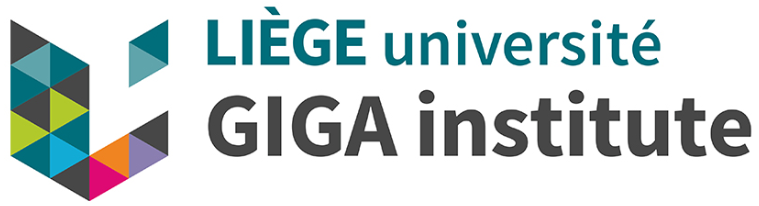 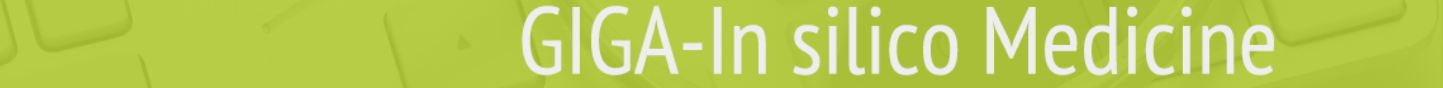 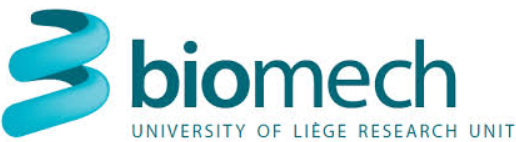 March, 3rd, 2020
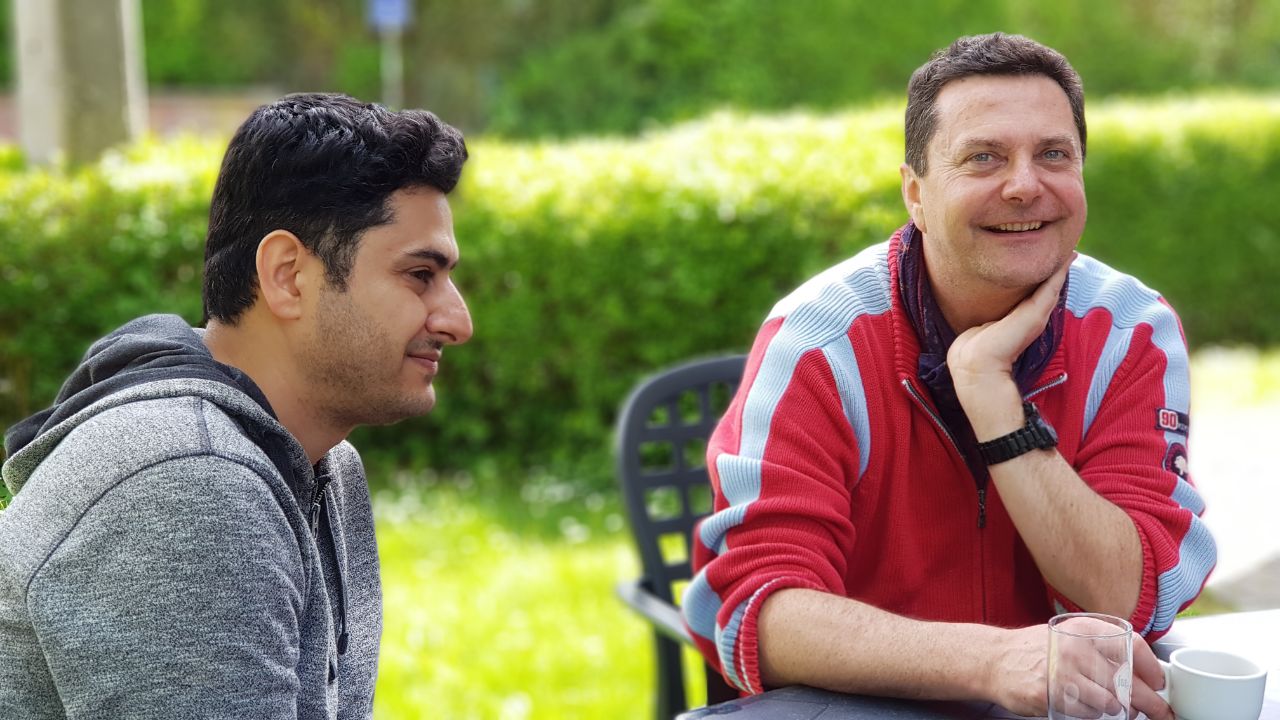 +
+
=
Bio-ir
M.Sc. Biostatistics-Bioinformatics
M.Sc. Physics
Hired by Liesbet
PhD student
Campus Gembloux, 1990
Campus Liège, 2003
UHasselt, 2017
Biomech, April 2018
Protein synthesis at the speed of codons
TASEP: a statistical physics model applied to molecular biology
PART 2: Open boundaries transport model on 1D-lattice
Outline
PART 1: Molecular Biology of Protein Synthesis
TASEP: Totally Asymmetric Simple Exclusion Process
In-house computational implementation of TASEP
PART 1: Molecular Biology of Protein Synthesis
proteome
transcriptome
genes
transcripts
translatome
NGS technology
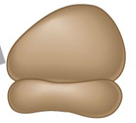 RNA-Seq
(2006) bulk or (2009) single cell
Ribo-Seq = ribosome profiling
(2009) Ingolia et al.
genes
transcripts
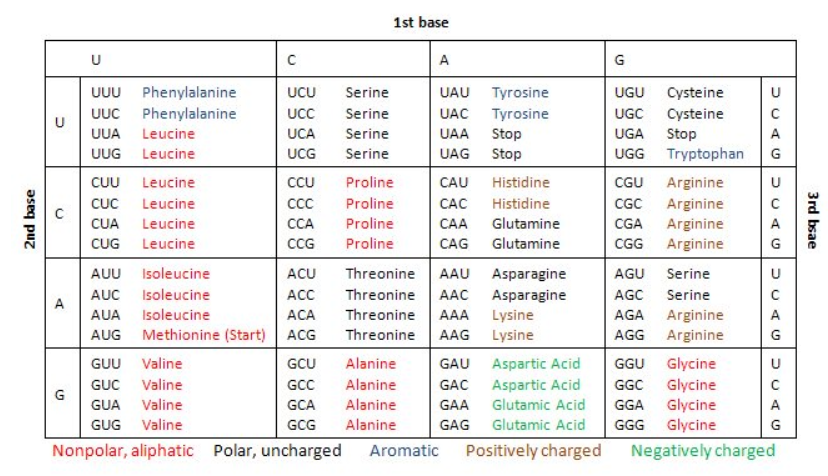 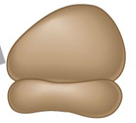 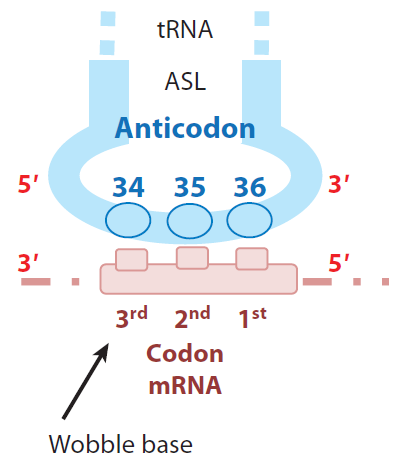 transcripts
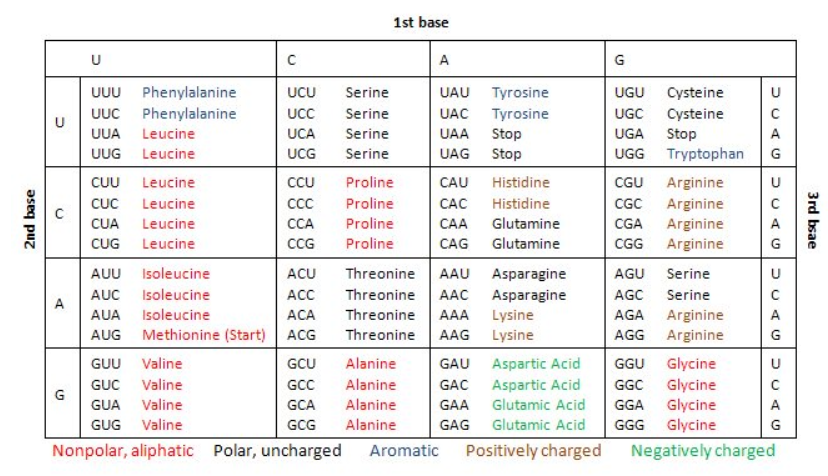 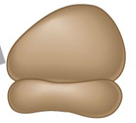 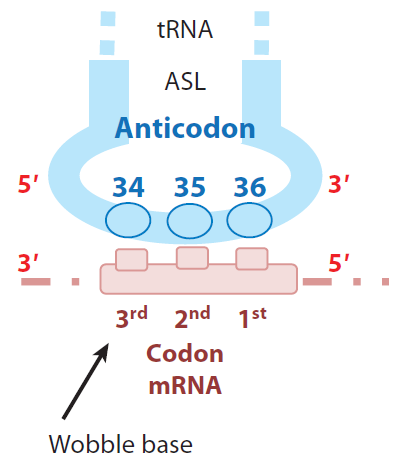 genes
transcripts
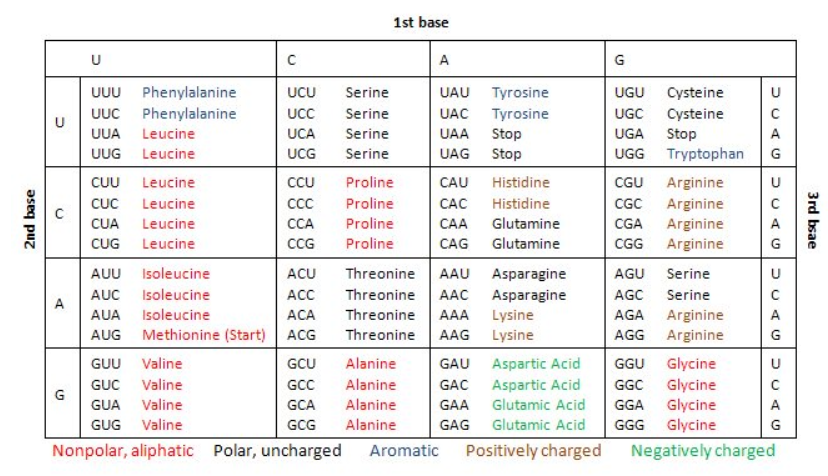 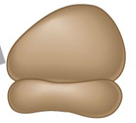 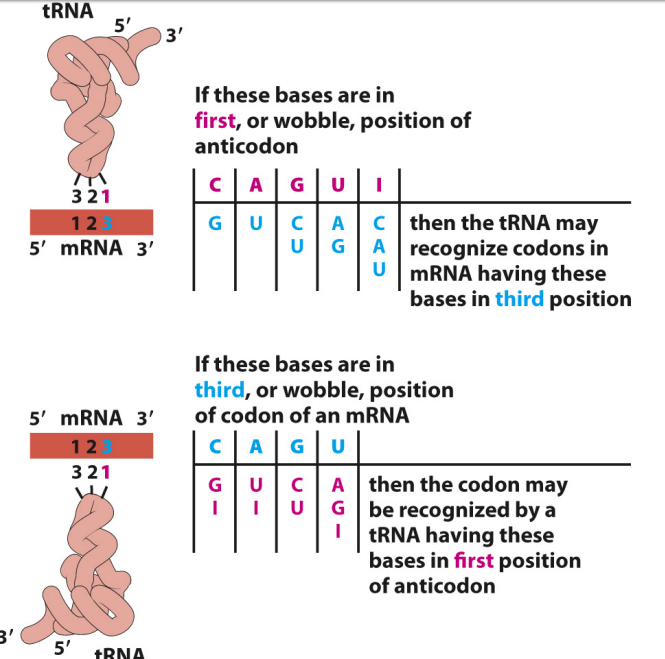 Wobble base rules
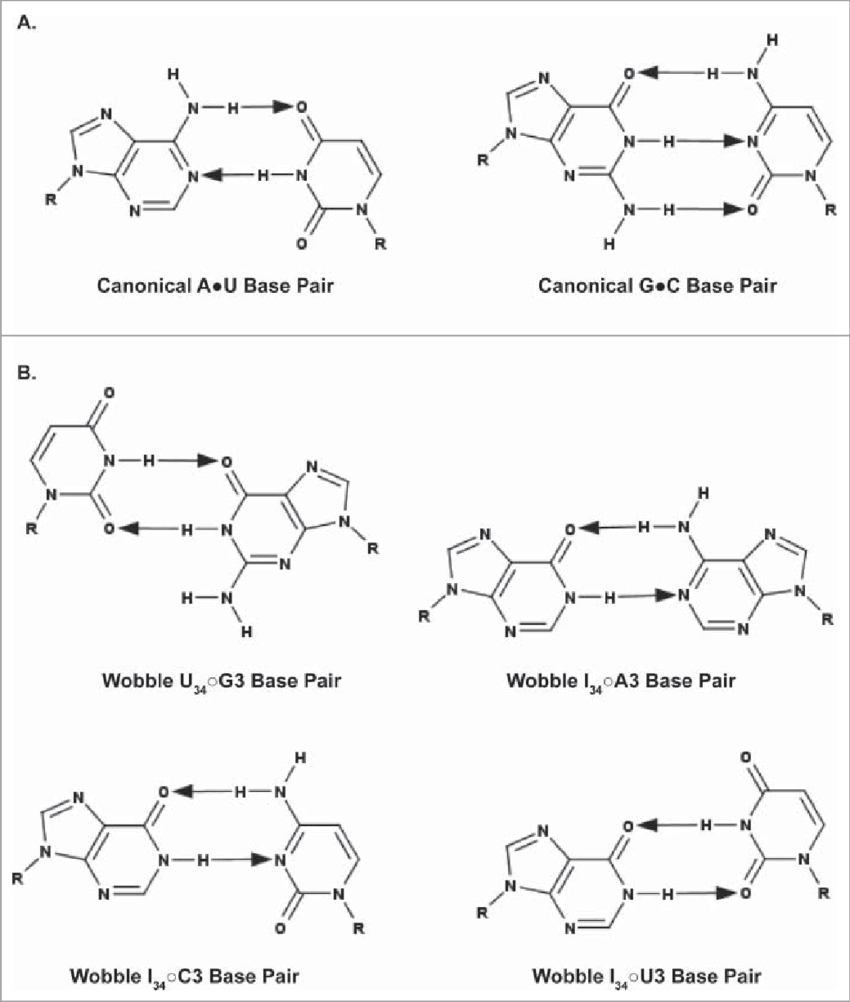 Codon Usage Biases
Codon usage biases: enrichment for certain synonymous codons in a given transcript, particularly in well expressed gene groups
Examples: Lysine (K), Glutamine(Q), Glutamate (E) have each 2 codons:
Lysine (K):                                                AAA or AAG
Glutamine(Q):                                         CAA or CAG
Glutamate (E):                                        GAA or GAG
with last 2 nucleotides ending either AA or AG
For more than 76% of the genes in Homo sapiens: the codon usage is biased towards AG ending…
10
[Speaker Notes: Two major classes of metabolic reactions:
    Catabolic pathways
    • Break larger molecules into smaller products
    • Exergonic (release energy)
    Anabolic pathways
    • Synthesize large molecules from the smaller
    products of catabolism
    • Endergonic (require more energy than they release)]
Codon Usage Biases
Humans:  the AA:AG ratio is <1 in more than 76% cds (ORF).

Mice:        the AA:AG ratio is <1 in more than 67% of cds (ORF).
11
[Speaker Notes: Two major classes of metabolic reactions:
    Catabolic pathways
    • Break larger molecules into smaller products
    • Exergonic (release energy)
    Anabolic pathways
    • Synthesize large molecules from the smaller
    products of catabolism
    • Endergonic (require more energy than they release)]
Codon Usage Biases
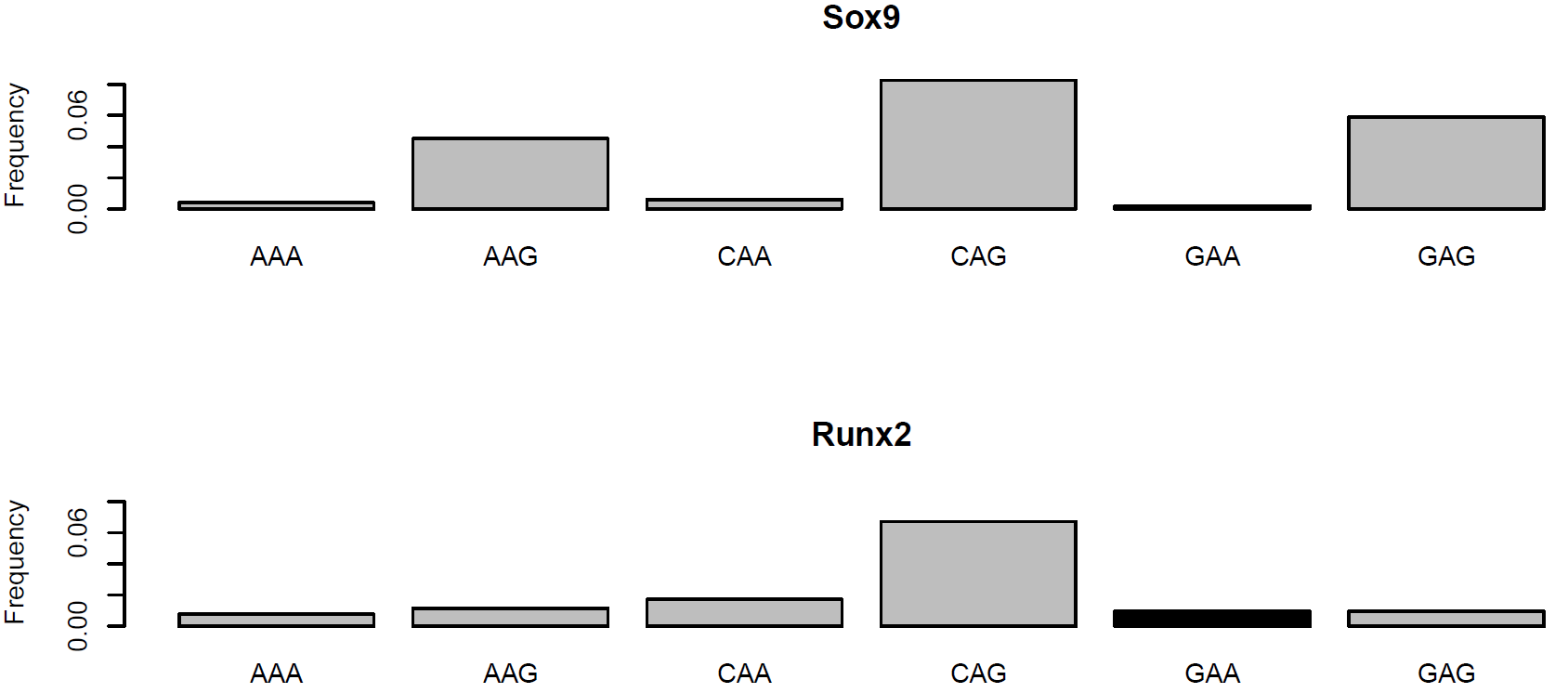 12
[Speaker Notes: Two major classes of metabolic reactions:
    Catabolic pathways
    • Break larger molecules into smaller products
    • Exergonic (release energy)
    Anabolic pathways
    • Synthesize large molecules from the smaller
    products of catabolism
    • Endergonic (require more energy than they release)]
Codons : synonymous but not the same
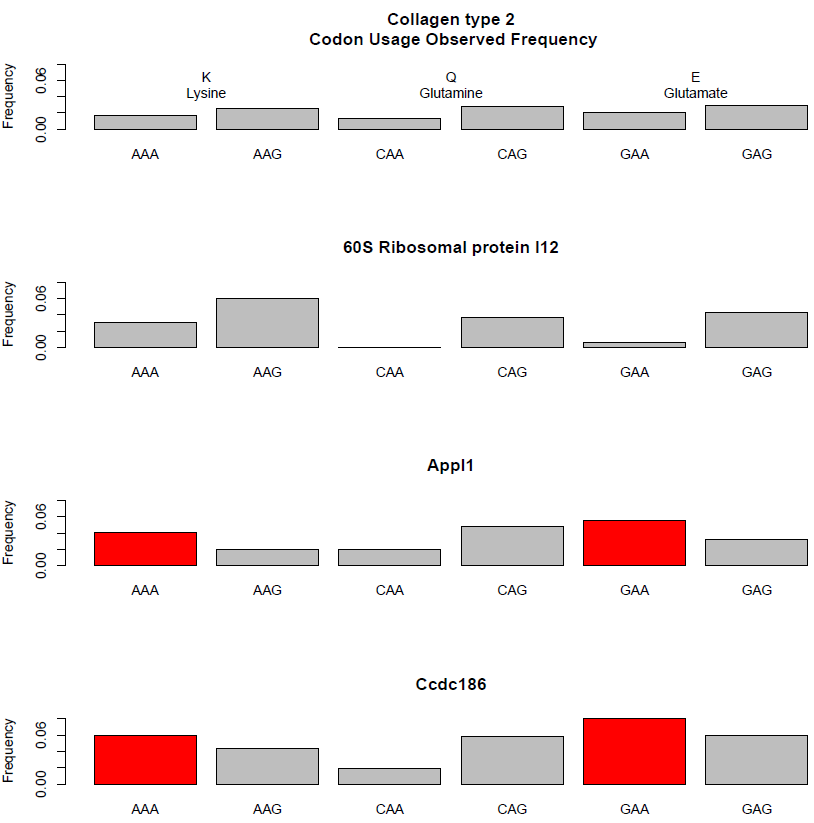 [Speaker Notes: Two major classes of metabolic reactions:
    Catabolic pathways
    • Break larger molecules into smaller products
    • Exergonic (release energy)
    Anabolic pathways
    • Synthesize large molecules from the smaller
    products of catabolism
    • Endergonic (require more energy than they release)]
Are there functional implications of the bias in the synonymous codon usage ?
Second genetic code ?
Fast codon
Slow codon
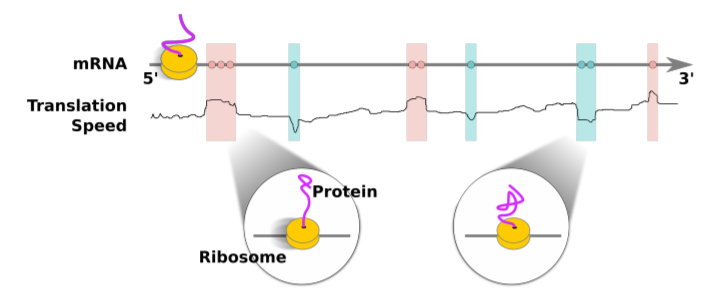 t-RNA modifications
t-RNA enzymatic modifications on wobble U34
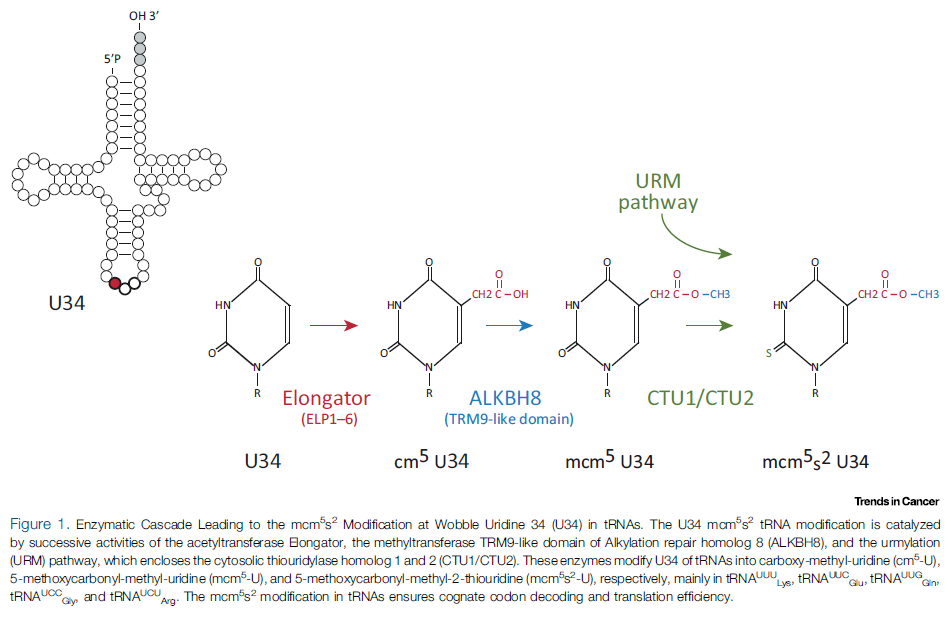 16
[Speaker Notes: Two major classes of metabolic reactions:
    Catabolic pathways
    • Break larger molecules into smaller products
    • Exergonic (release energy)
    Anabolic pathways
    • Synthesize large molecules from the smaller
    products of catabolism
    • Endergonic (require more energy than they release)]
oncoproteome
Resistance to targeted therapy in melanoma
t-RNA modifications
t-RNA enzymatic modifications on wobble U34 selectively alters translation efficiency of transcripts whose codon usage patterns are specific to the t-RNA modification
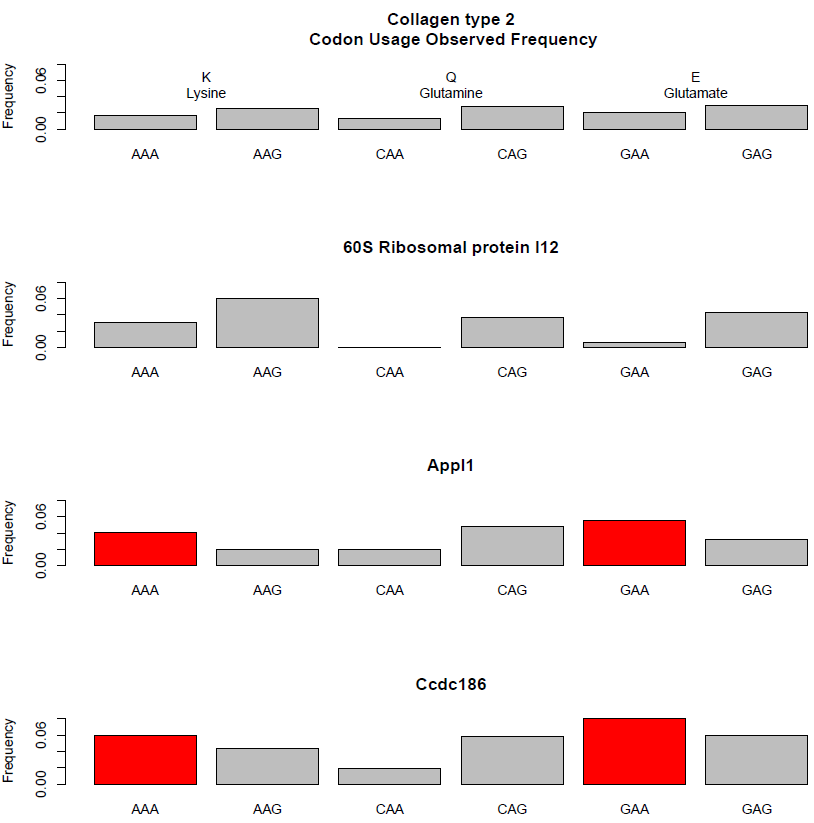 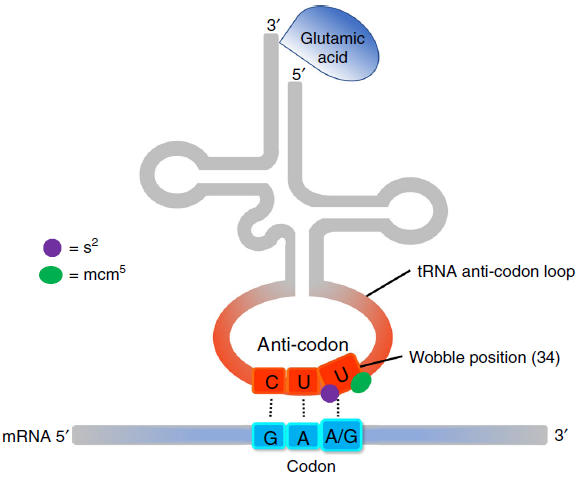 [Speaker Notes: Two major classes of metabolic reactions:
    Catabolic pathways
    • Break larger molecules into smaller products
    • Exergonic (release energy)
    Anabolic pathways
    • Synthesize large molecules from the smaller
    products of catabolism
    • Endergonic (require more energy than they release)]
proteome
transcriptome
genes
transcripts
translatome
NGS technology
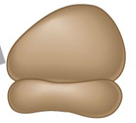 RNA-Seq
(2006) bulk or (2009) single cell
Ribo-Seq = ribosome profiling
(2009) Ingolia et al.
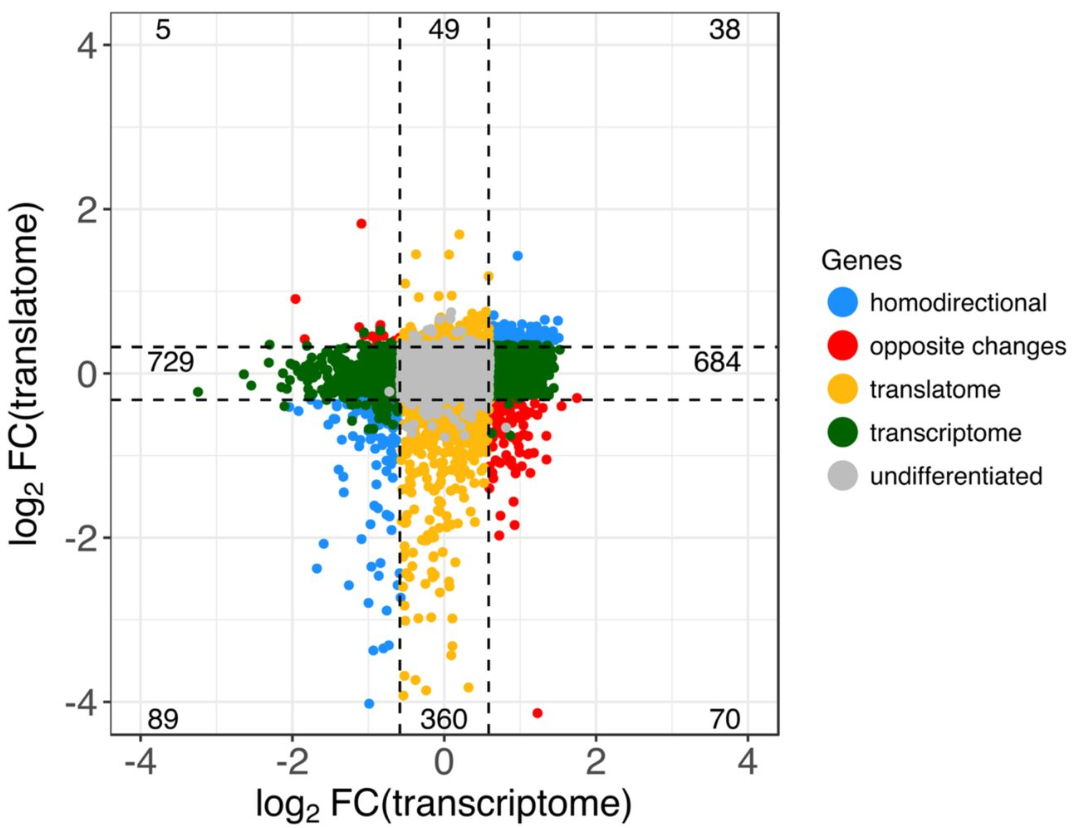 is RNA-Seq a good proxy for protein expression levels ?
Protein levels and mRNAs levels are poorly correlated
Translational control plays a keyrole in the dynamic range of protein levels
proteome
2,000 proteins
transcriptome
genes
transcripts
30,000 proteins
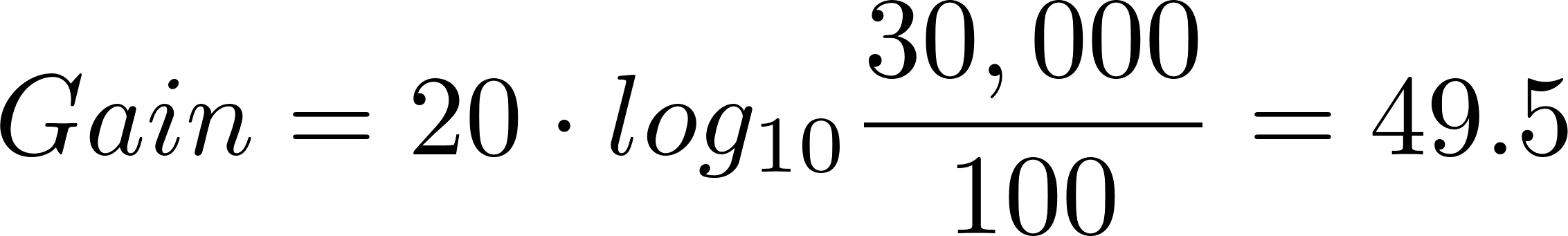 20 transcripts
single gene A
translatome
0.1-1 billion proteins
single gene B
100 transcripts
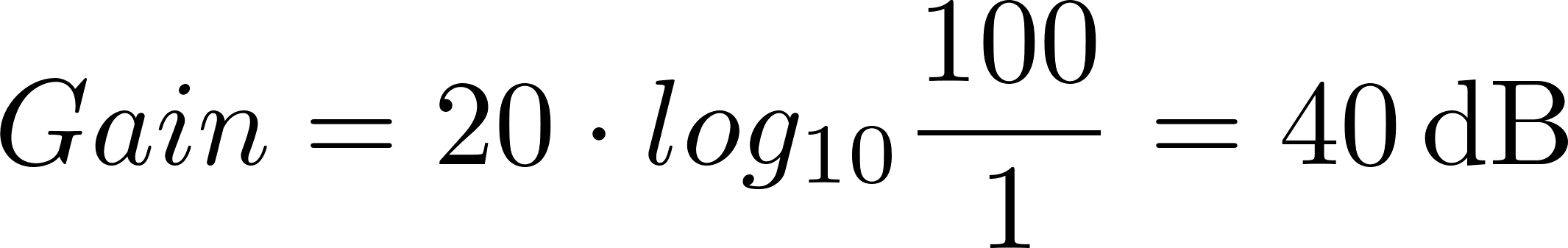 100 ribosomes
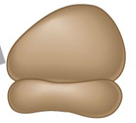 23,000 genes
1-10 million transcripts
300 ribosomes
Is a cell made of AMPLI-OPs ?
What are the gains ?
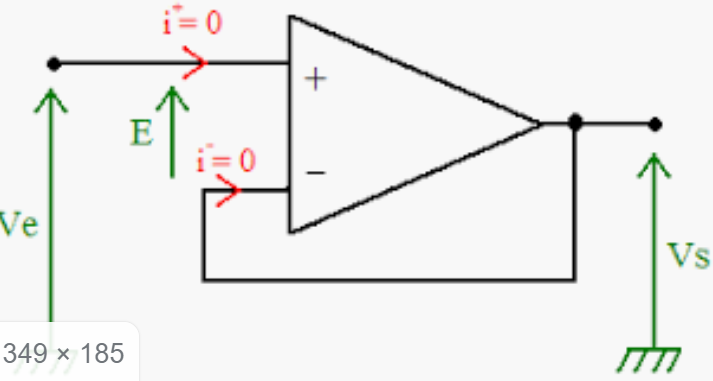 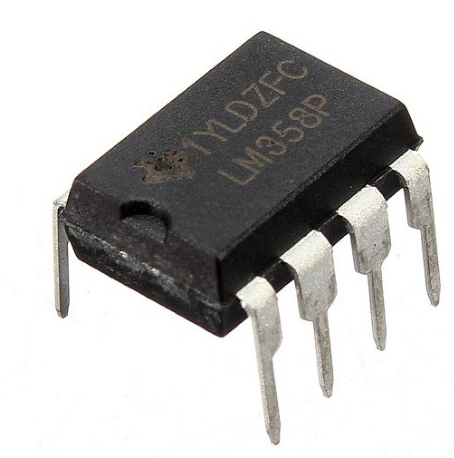 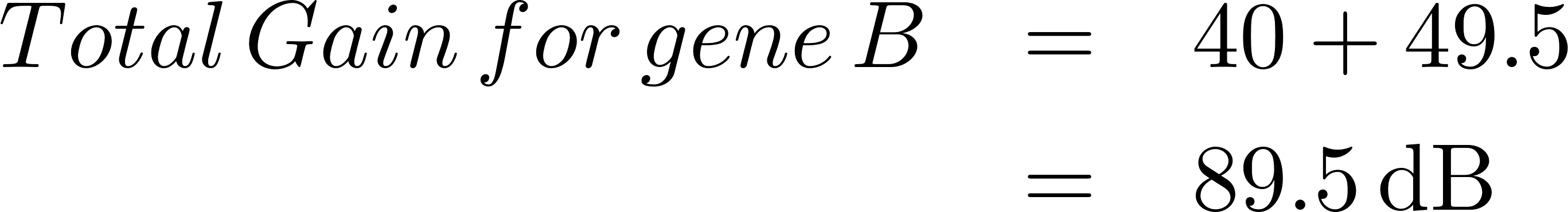 proteome
transcriptome
genes
transcripts
translatome
NGS technology
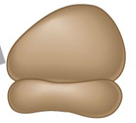 RNA-Seq
(2006) bulk or (2009) single cell
Ribo-Seq = ribosome profiling
(2009) Ingolia et al.
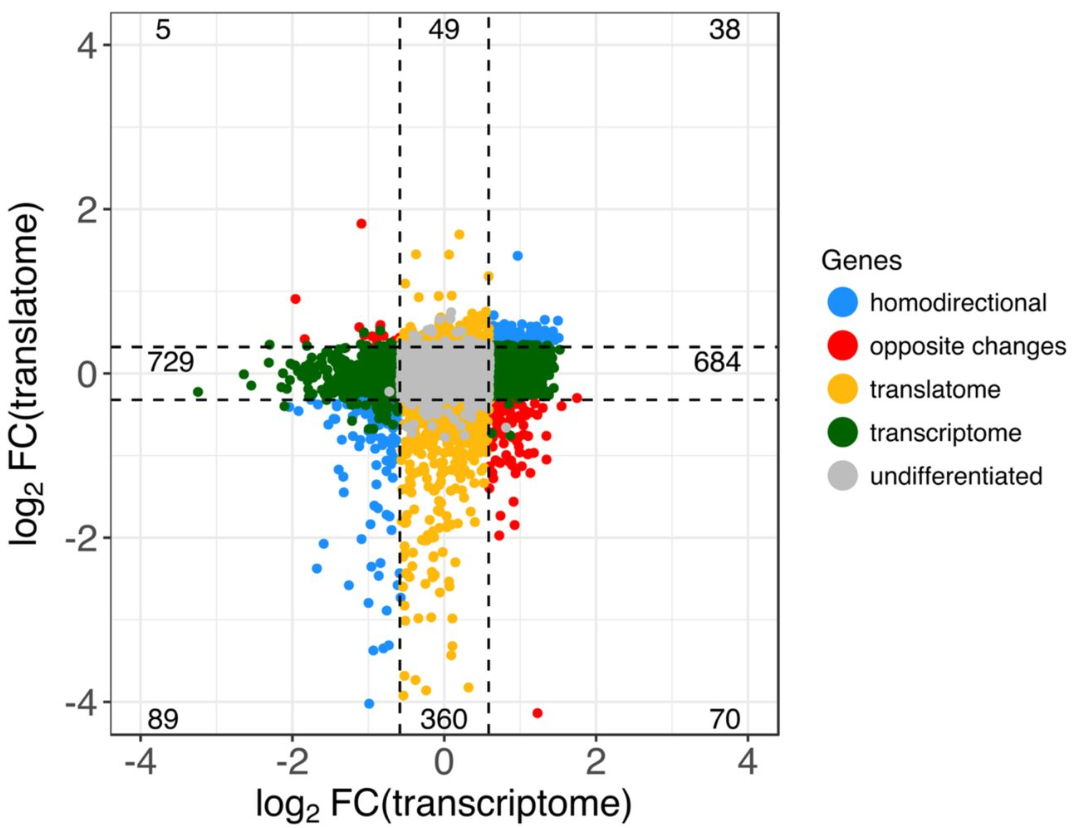 is RNA-Seq a good proxy for protein expression levels ?
Protein levels and mRNAs levels are poorly correlated
Translational control plays a keyrole in the dynamic range of protein levels
Ribo-Seq = ribosome profiling (2009) Ingolia et al. Science, 2009
Drugs inhibiting translation
Inhibiting INITIATION:  		harringtonine
Inhibiting ELONGATION: 
					lactimidomycin
					cycloheximide
Drugs inhibiting translation
Initiation blockade: harringtonine
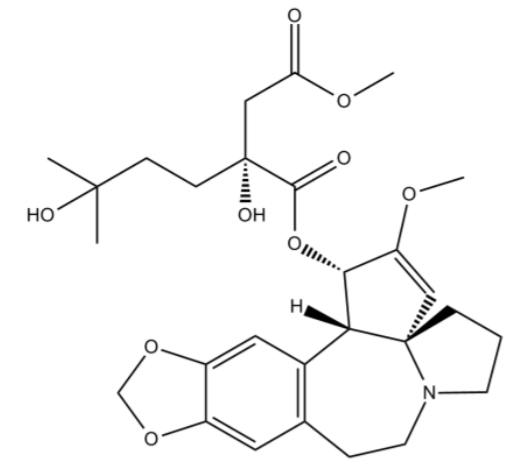 Harringtonine: natural alkaloid from Cephalotaxus harringtonia
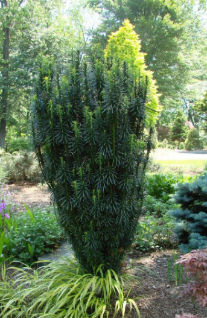 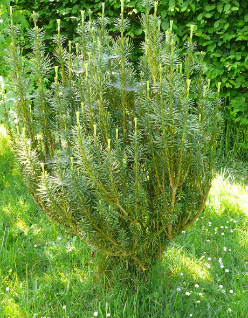 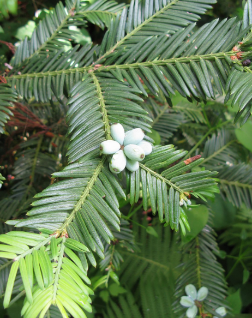 Drugs inhibiting translation
elongation blockade: lactimidomicin (LTM) and cycloheximide (CHX)
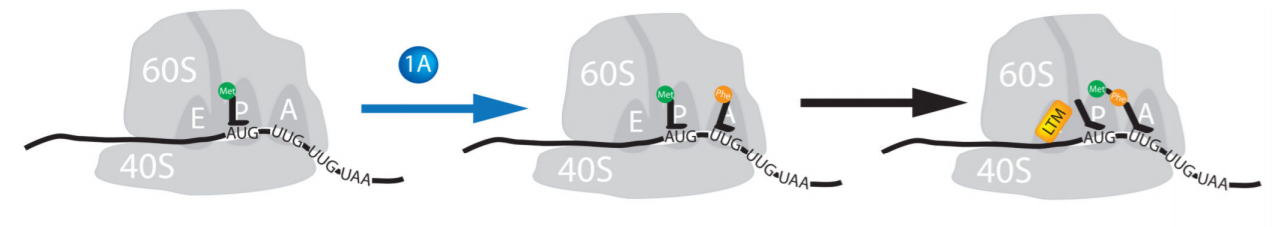 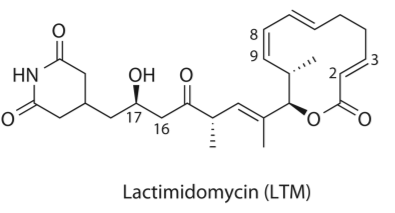 Glutaramide moiety
LTM: Elongation translocation step blocked at START codon
12-membered macrolide
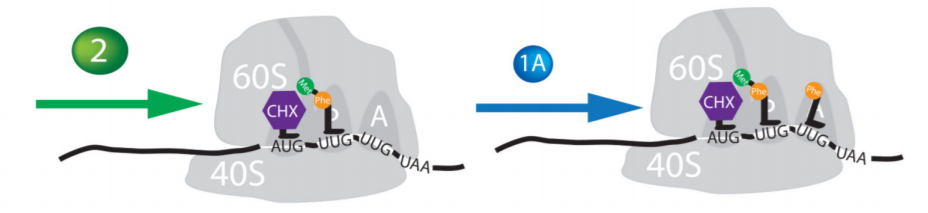 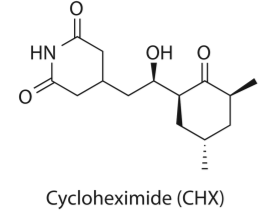 CHX: Elongation translocation step blocked after first round of elongation next to the start codon, or for any translating ribosome. The E site on 60S unit can accommodate CHX and deacetylated-tRNA.
Drugs inhibiting translation
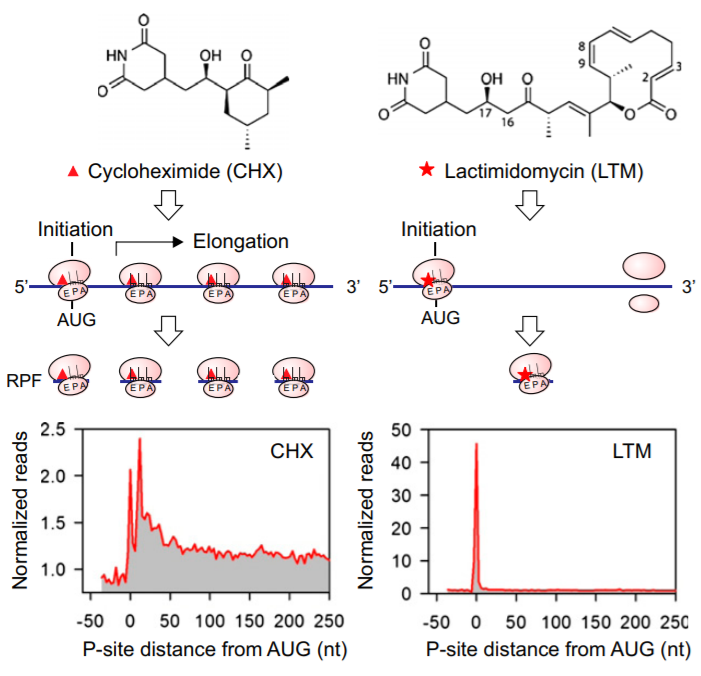 Drugs inhibiting translation
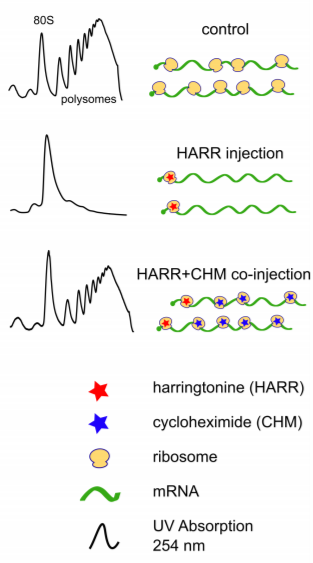 Analyzing translation by mRNA sequencing
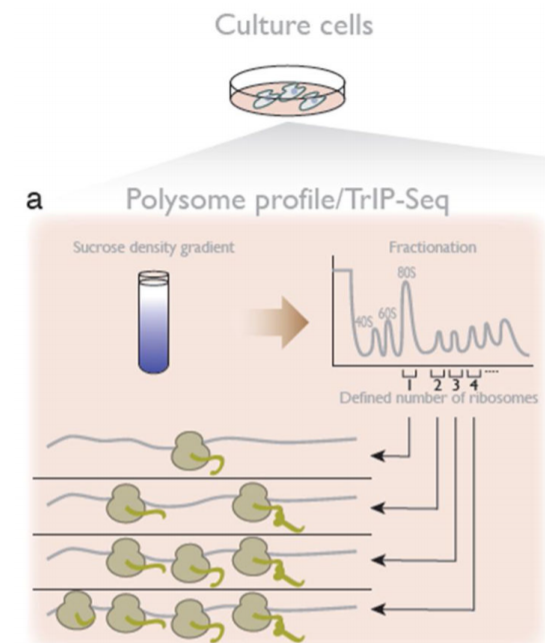 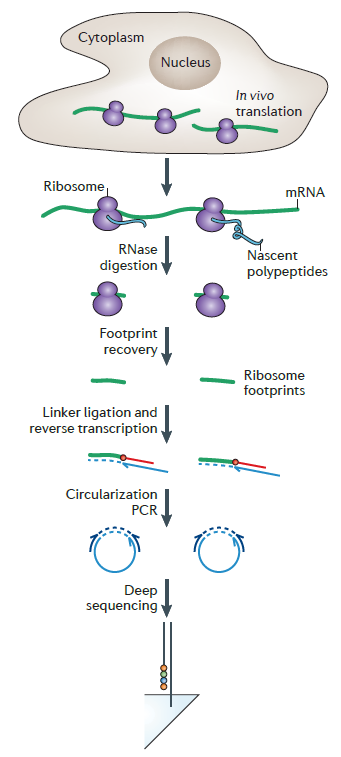 Ribo-Seq = ribosome profiling (2009) Ingolia et al. Science, 2009
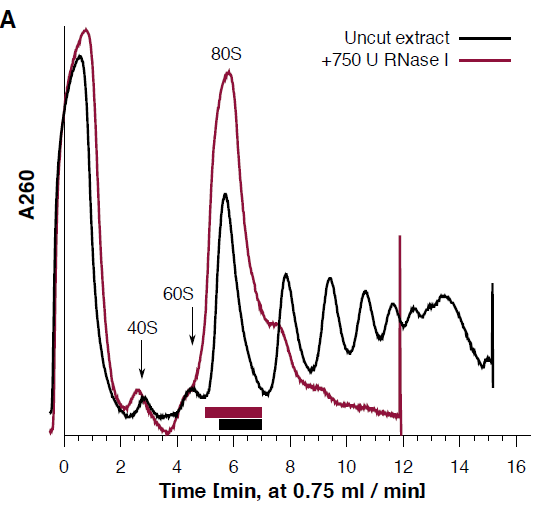 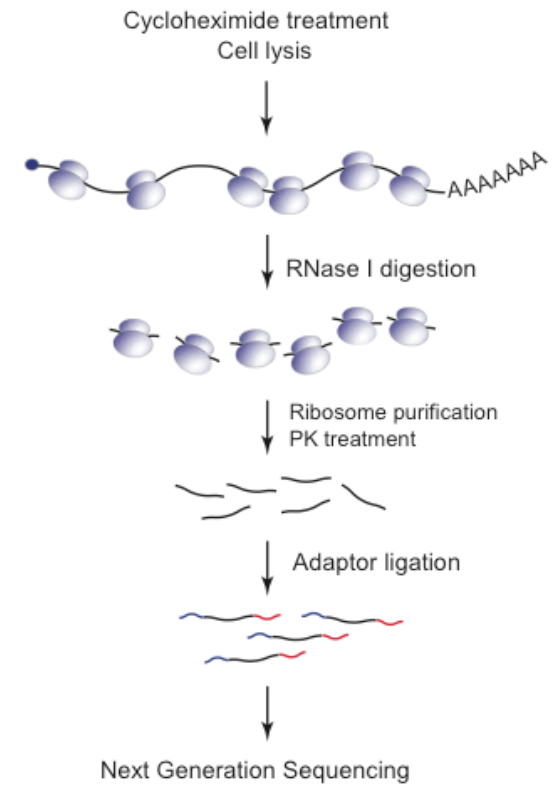 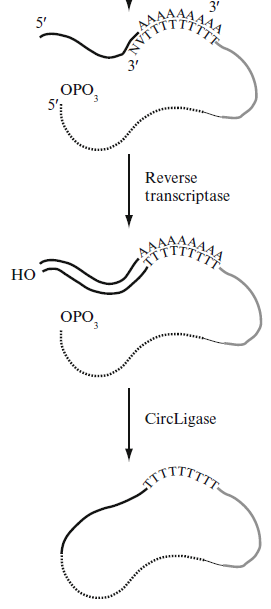 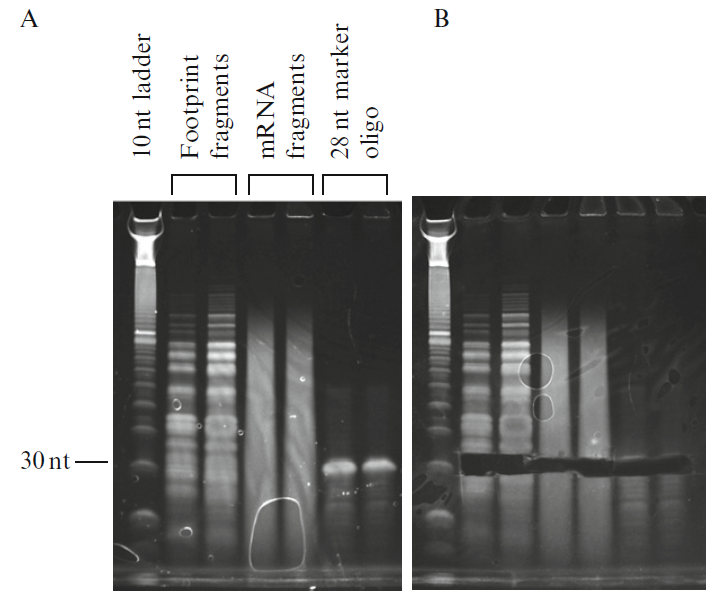 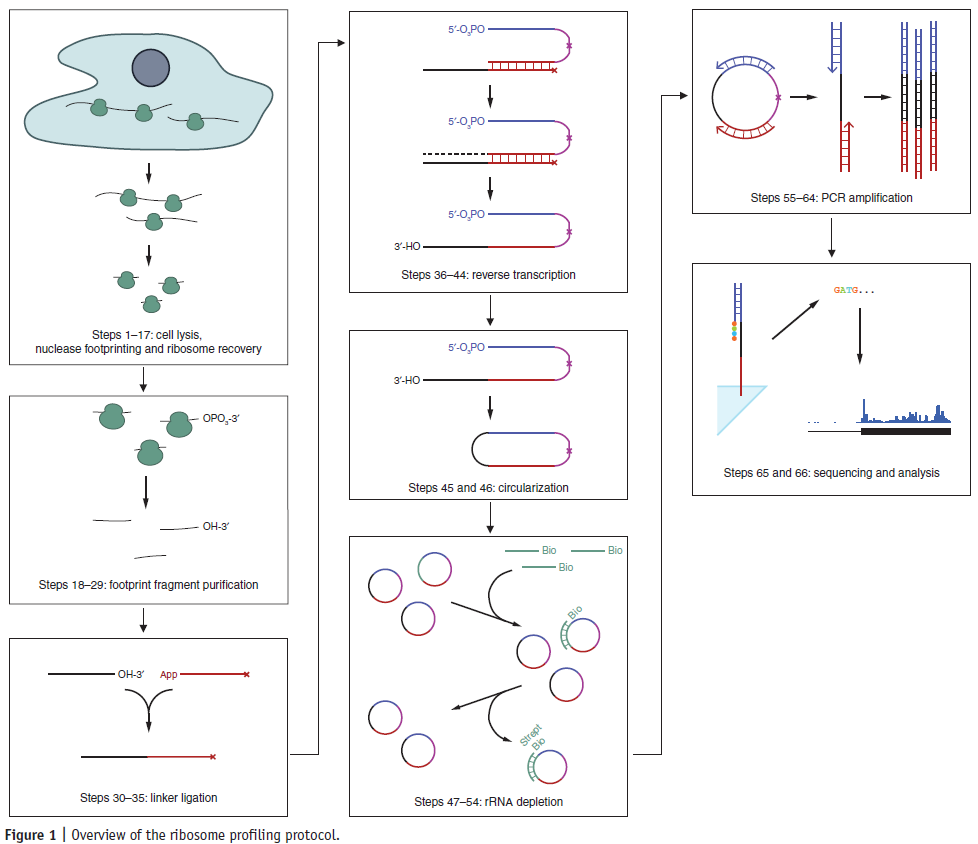 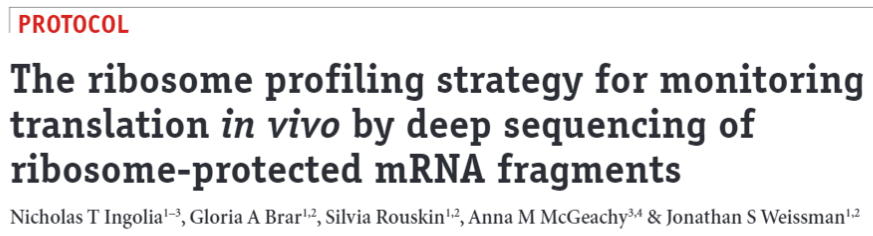 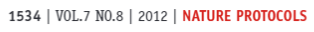 Ribo-Seq = ribosome profiling (2009) Ingolia et al. Science, 2009
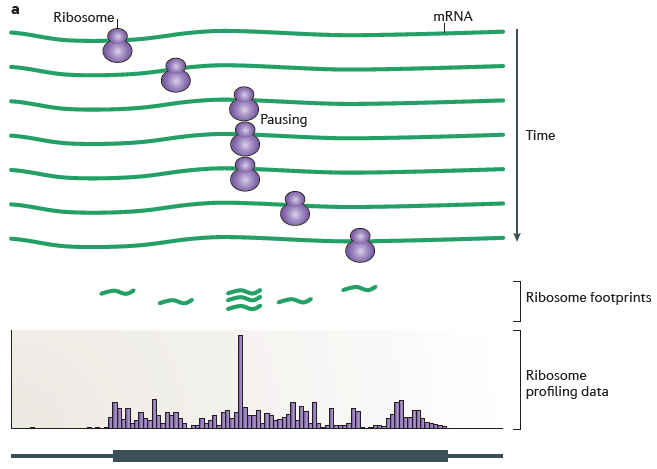 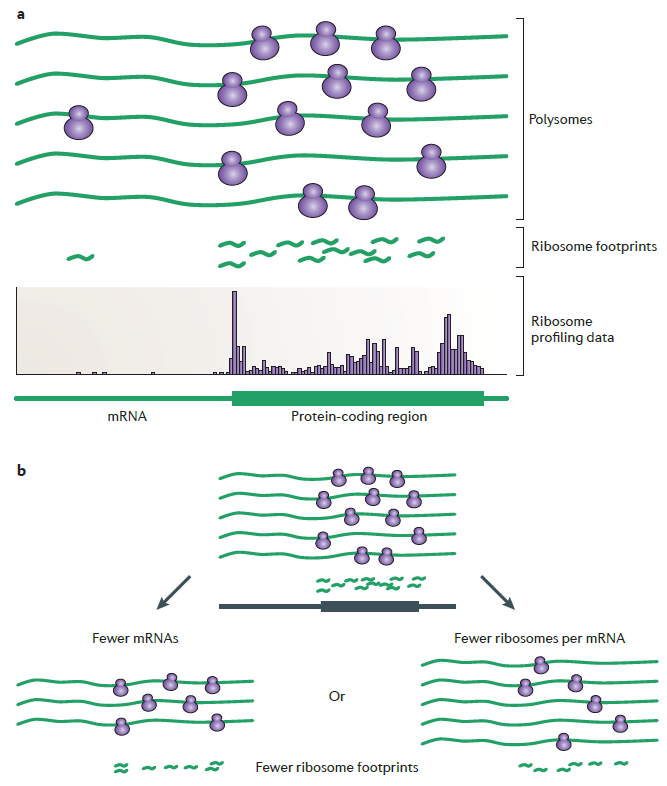 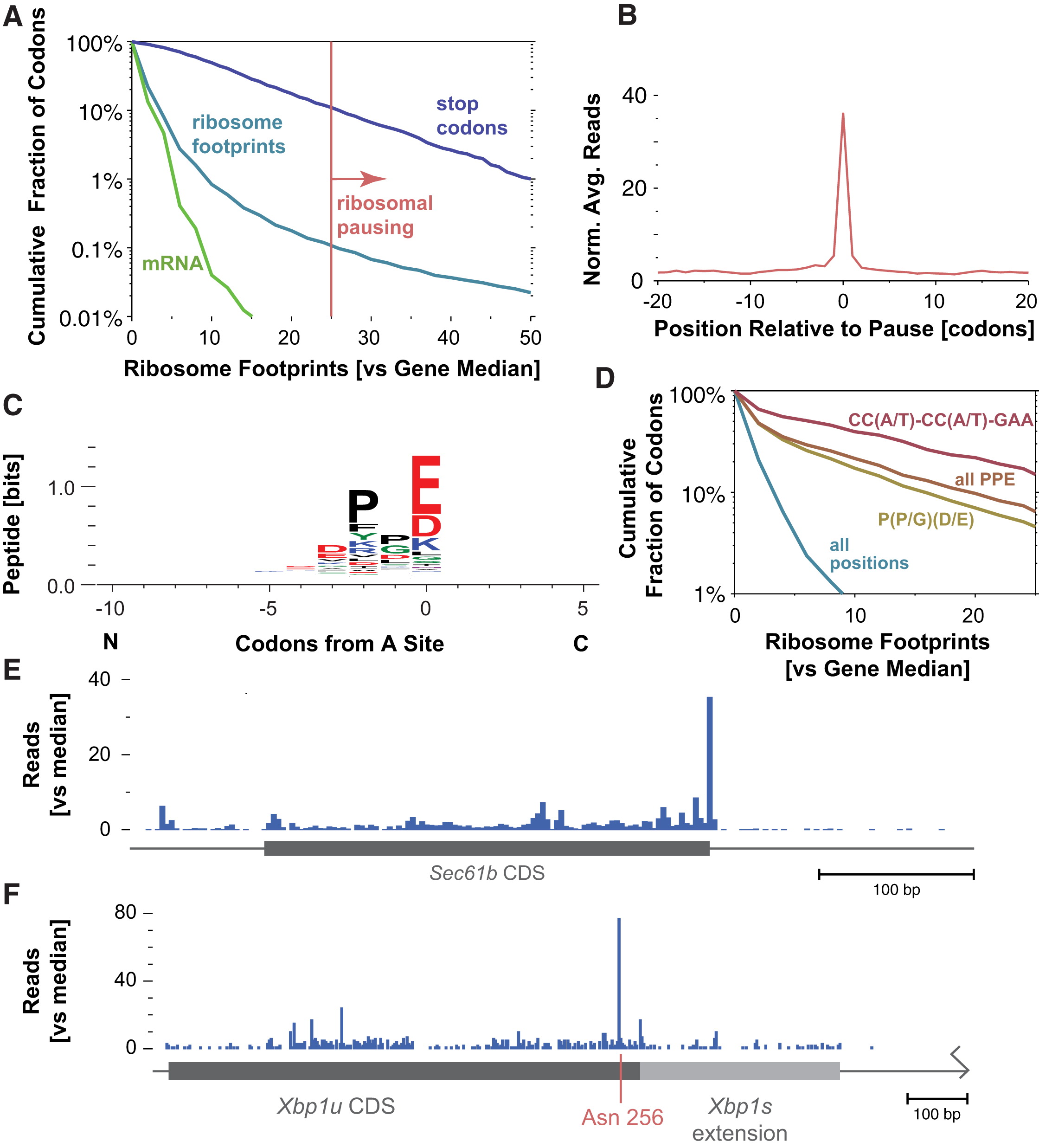 Ribosome profiling of mouse Embryonic Stem Cells Reveals the complexity of mammalian proteomes. Ingolia et al. Cell, 2011
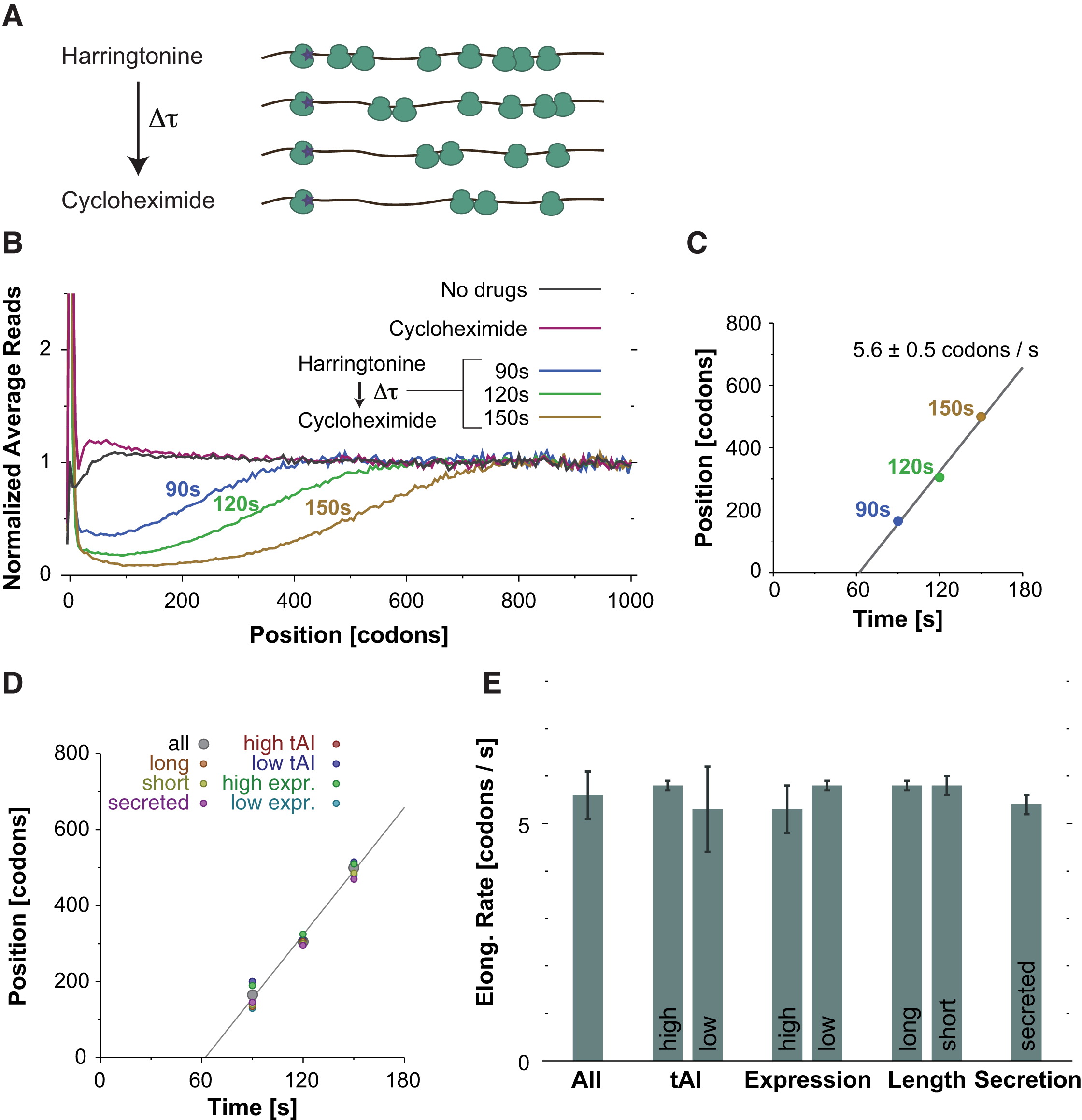 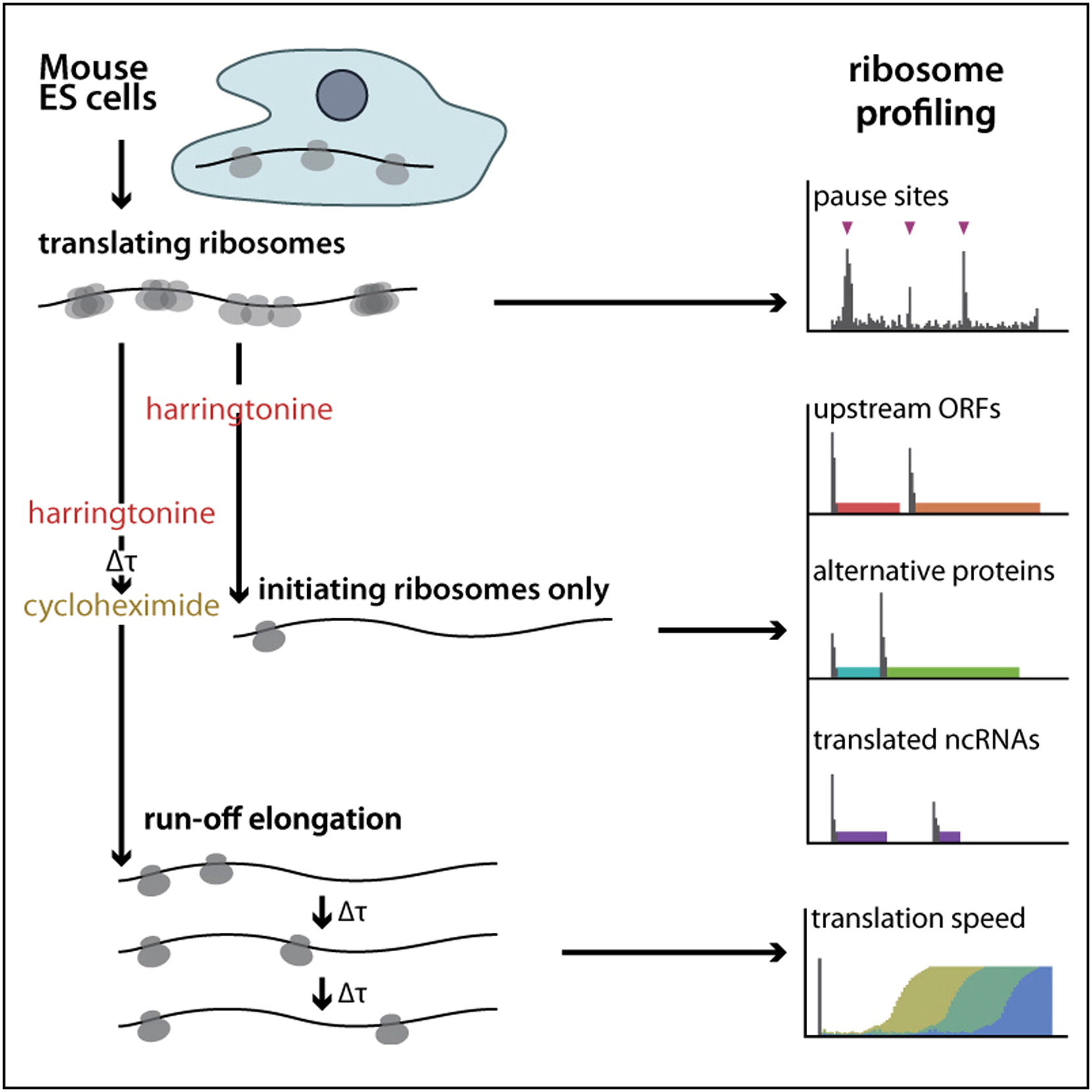 Pulse-chase // run-off experiment
5.6 aa/s
Robust wrt tAI !!!
proteome
transcriptome
transcripts
translatome
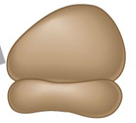 A second genetic code dictates the speed of translation ?
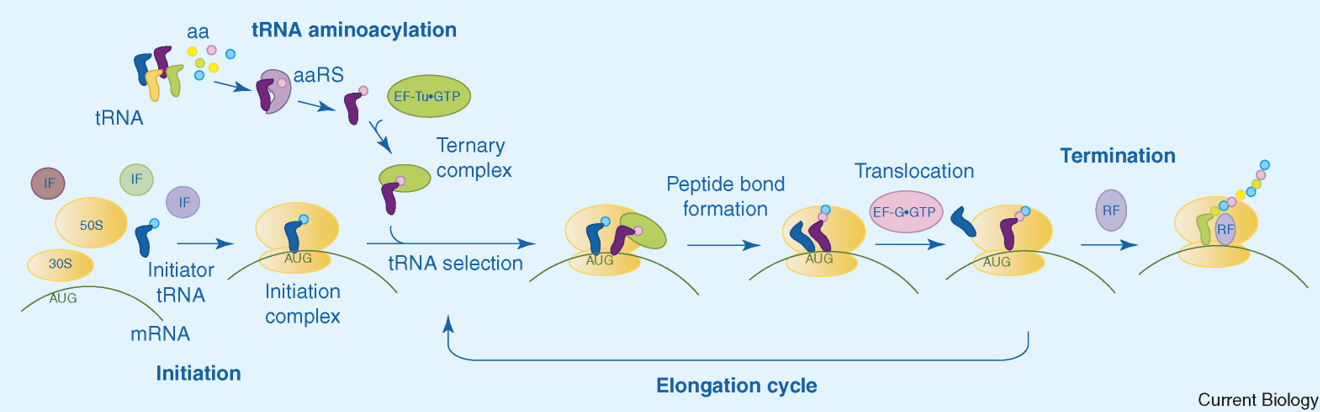 Luisa Cochella & Rachel Green. Fidelity in protein synthesis. Current Biology Vol 15 No 14, 2005
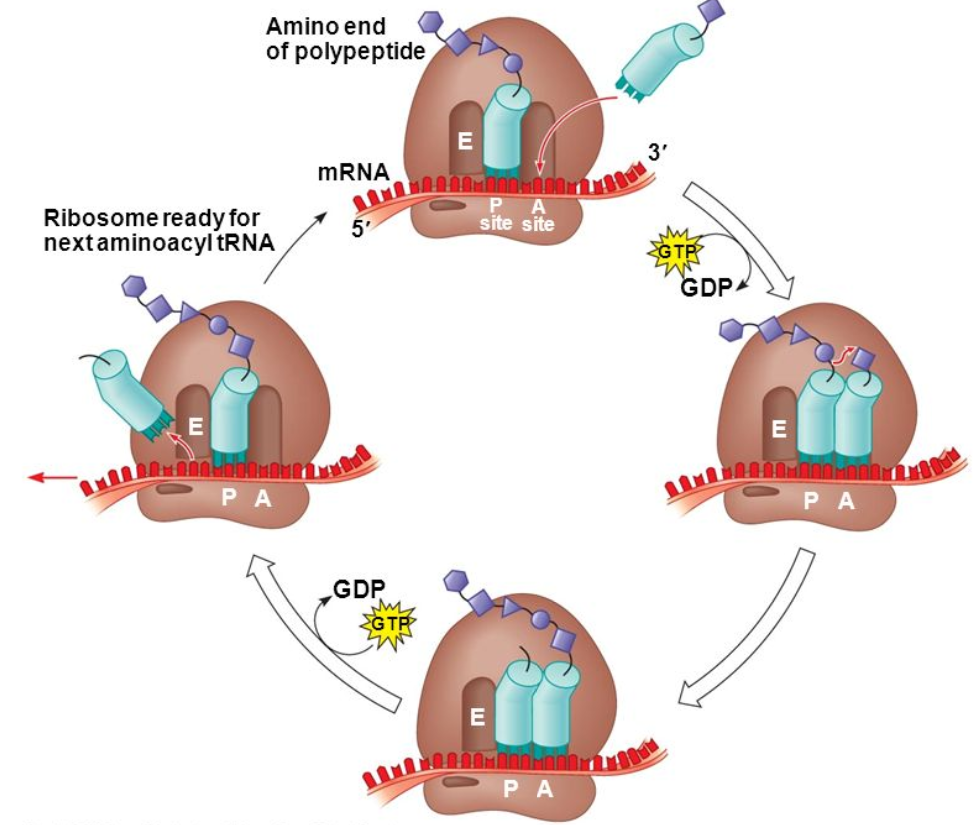 Cognate, near-cognate and non-cognate tRNAs
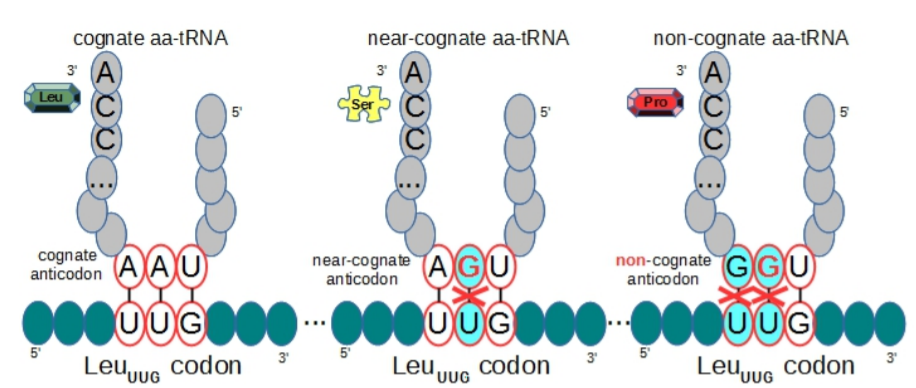 Near-cognate leading to translational error … or not…
Non-cognate always leading to translational error
Cognate, near-cognate and non-cognate tRNAs
tRNA iso-acceptors for alanine
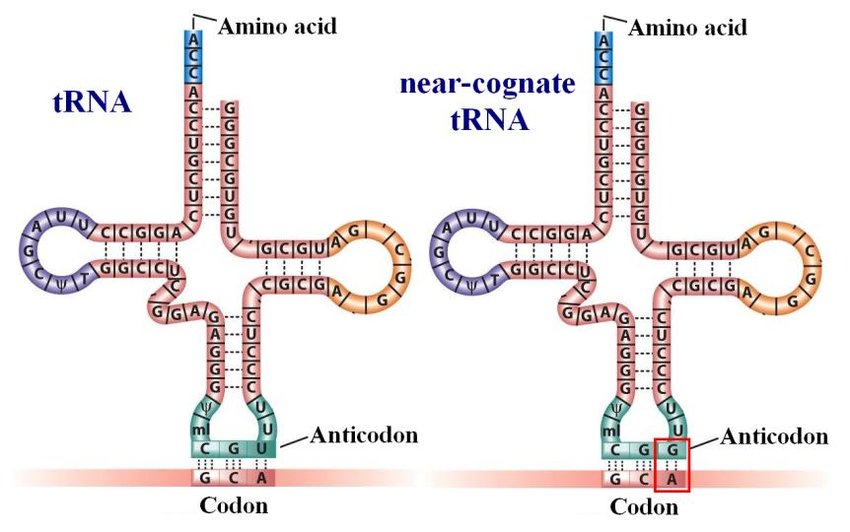 3’
3’
alanine
alanine
Near-cognate tRNAs

 delays in elongation time 
& 
increase error rate
5’
5’
aa-tRNAs that can participate in standard Watson-Crick interactions with the first two bases in a codon and can form either canonical or non-Watson-Crick pairs at the third or ‘‘wobble’’ position are designated cognate-tRNAs
… or any wobble 
base 34 (e.g. I34)
At most one Watson-Crick base pairing mismatch of anti-codon (& not complying wobble rule for the 3rd base in codon)
Alanine(A): 4 anti-codons: 
CGU, CGC, CGA, CGG
4 near-cognates anti-codons: 
CGG, CUU, CCU, CAU
(A)      (E)     (G)    (V)
mRNA
5’
3’
Alanine(A): 4 synonymous codons:
GCA, GCG, GCU, GCC
ORF Reading direction
Near-cognate not leading to error
37
[Speaker Notes: The core of my PhD thesis is about modeling. I want to extend an existing model, called TASEP (Totally Asymmetric Simple Exclusion Process), which is a physical statistical model (we call this a stochastic model). I would be happy to give you, in a near future, a full much more detailed presentation about it. For now, I just want to mention that one of the purpose of this computational model is to provide a quantitative estimation of the protein synthesis rate. 
The speed of the ribosome is not uniform and depends on a least five direct main determinant factors:
A ribosome cannot move forward if another ribosome is stalled downstream (traffic jam)
A ribosome is slowed down if it has to deal with mRNA secondary structure
A ribosome is slowed down if it has to decode a codon for which the cognate or semi cognate tRNA is less abundant (codon usage dependency). Of course we want to include in this model the effect of tRNA enzymatic modifications !
A ribsome is slowed down if a proline residue has to be incorporated (proline has a cyclic ring that first needs to be broken up before making the peptide bond)
And finally and probably most importantly, the ribosome is slowed down when positively charged amino acid residues are incorporated and are trapped in the ribosome exit tunnel.]
Cognate, near-cognate and non-cognate tRNAs
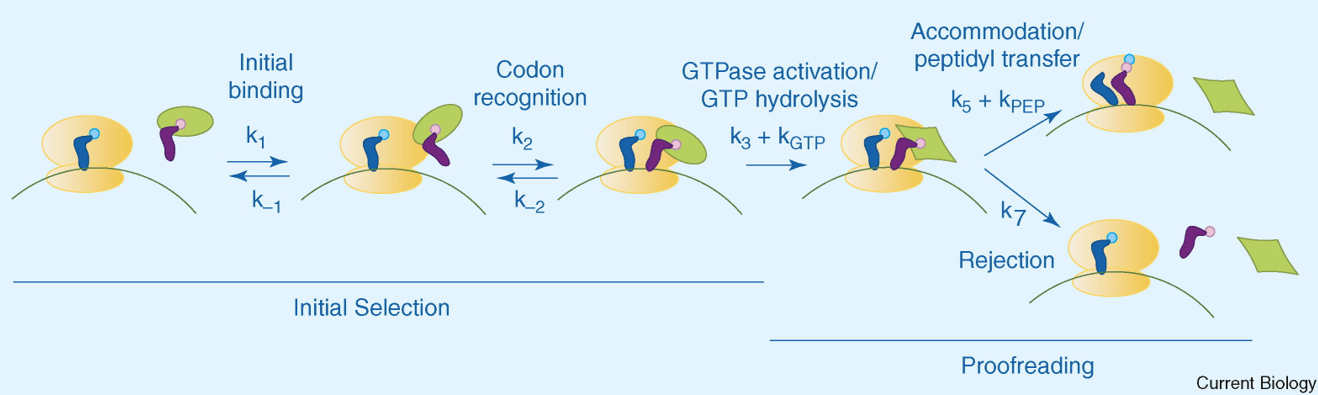 All near-cognate or non-cognate tRNAs will be rejected out of the ribosome in a double checked process: selection and kinetic proofreading by induced fit
Each and every codons have a different number of near-cognate tRNAs
Sampling and Rejecting Near-cognate tRNAs takes more time (and is error prone)
 longer delays in elongation time for these codons with more near-cognate tRNAs
Translation error rate: 1/1,000 – 1/10,000
sample
Cognate tRNAs
Near-cognate tRNAs
Non-cognate tRNAs
tRNAs pool
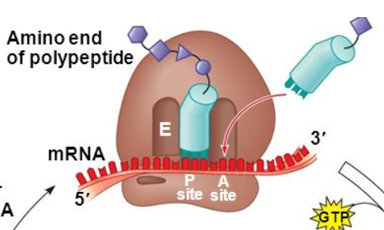 reject
Sample
reject
sample
sample
Cognate tRNAs
Near-cognate tRNAs
Non-cognate tRNAs
tRNAs pool
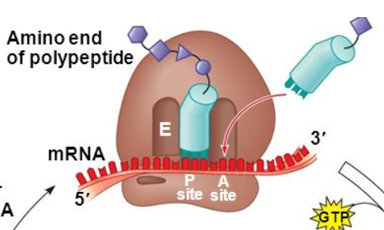 reject
reject
multiple rounds
sample
sample
Inherently stochastic
Cognate tRNAs
Near-cognate tRNAs
Non-cognate tRNAs
tRNAs pool
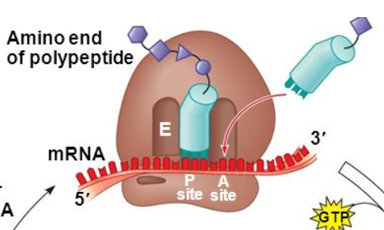 Sample & accept
Ribosome energy resources
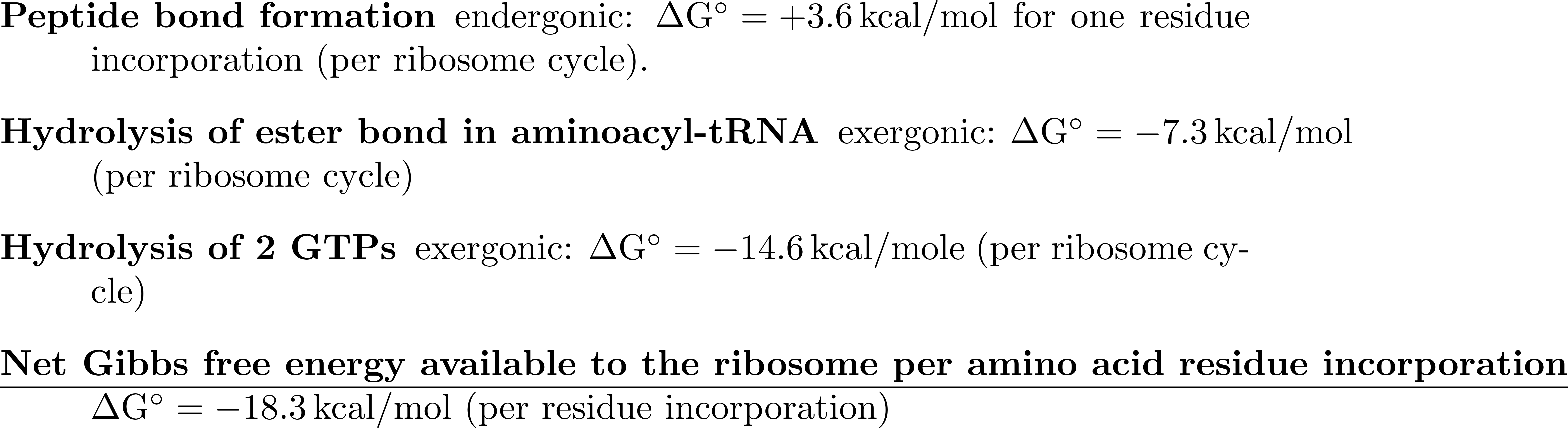 (eukaryote) Ribosomes
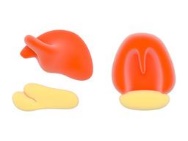 Nucleolus + RNAPol III
5S rRNA (120 nt)
28S rRNA, 5.8S rRNA
(4718 nt)    (160 nt)
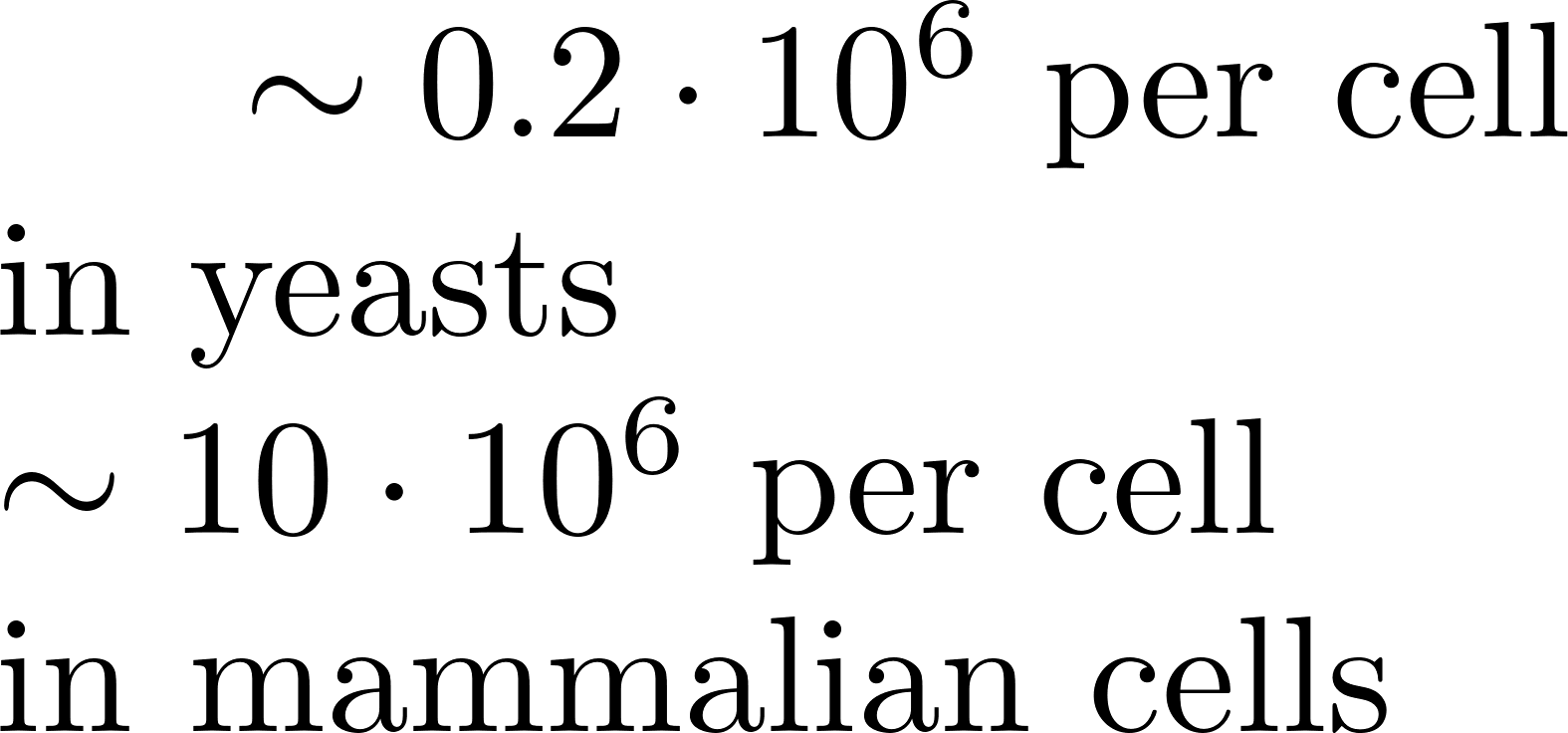 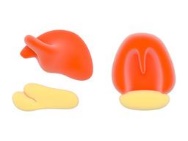 49 proteins (rpl)
60 S subunit
LSU (large subunit)
MW= 2.8 MDal
Nucleolus + RNAPol I
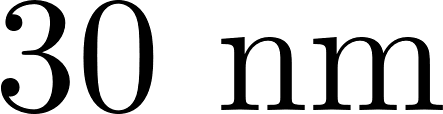 18S rRNA
(1894 nt)
mRNA
Length of protected mRNA: 30 nt
80 S complete
Ribosome
MW=4.2 MDal
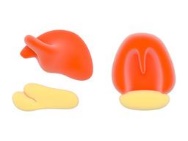 40 S subunit
SSU (small subunit)
MW= 1.4 MDal
33 proteins (rps)
60% rRNA + 40% rp in weight
43
[Speaker Notes: The core of my PhD thesis is about modeling. I want to extend an existing model, called TASEP (Totally Asymmetric Simple Exclusion Process), which is a physical statistical model (we call this a stochastic model). I would be happy to give you, in a near future, a full much more detailed presentation about it. For now, I just want to mention that one of the purpose of this computational model is to provide a quantitative estimation of the protein synthesis rate. 
The speed of the ribosome is not uniform and depends on a least five direct main determinant factors:
A ribosome cannot move forward if another ribosome is stalled downstream (traffic jam)
A ribosome is slowed down if it has to deal with mRNA secondary structure
A ribosome is slowed down if it has to decode a codon for which the cognate or semi cognate tRNA is less abundant (codon usage dependency). Of course we want to include in this model the effect of tRNA enzymatic modifications !
A ribsome is slowed down if a proline residue has to be incorporated (proline has a cyclic ring that first needs to be broken up before making the peptide bond)
And finally and probably most importantly, the ribosome is slowed down when positively charged amino acid residues are incorporated and are trapped in the ribosome exit tunnel.]
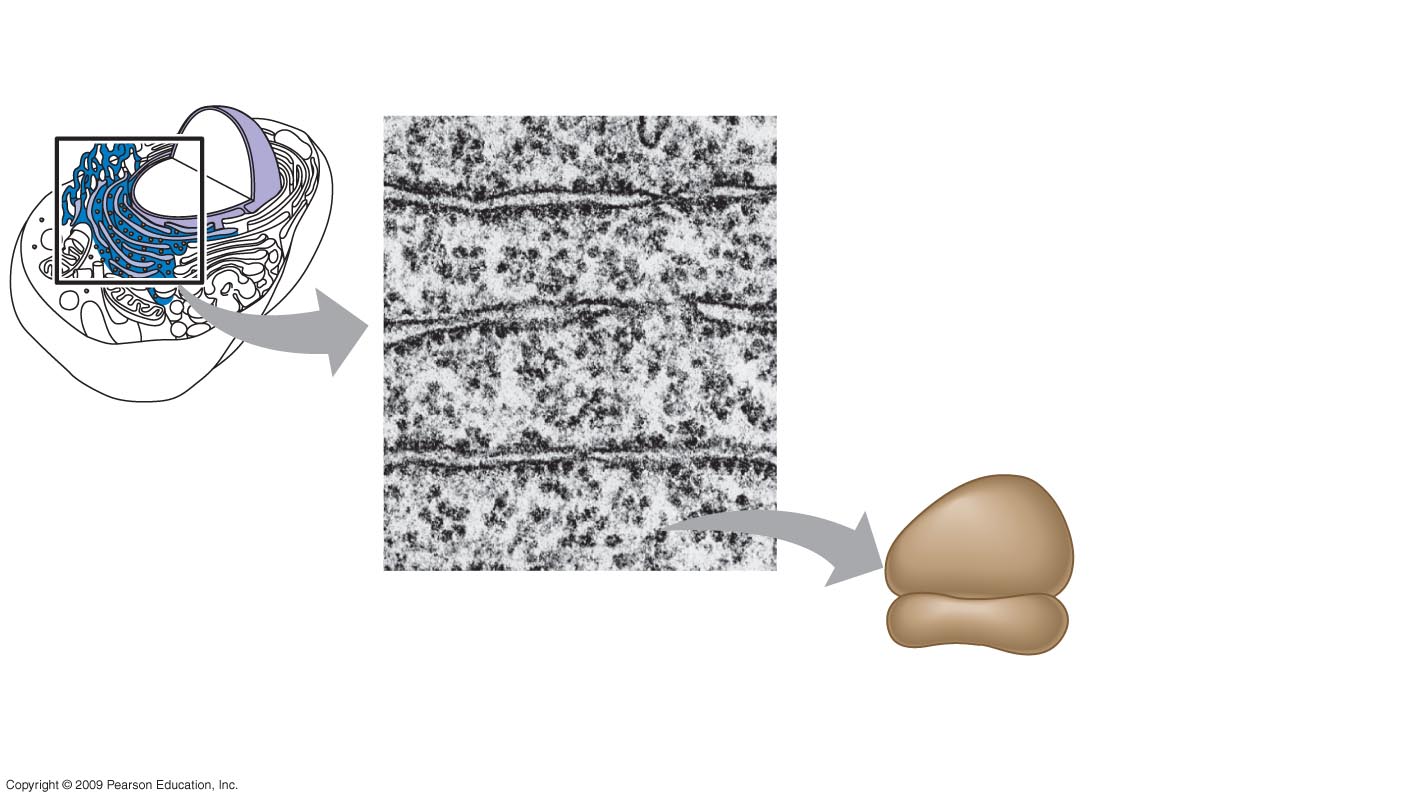 Ribosomes
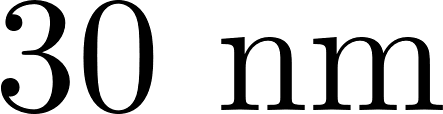 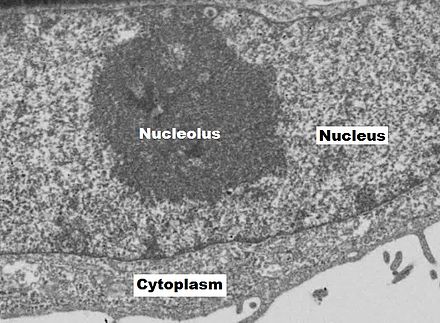 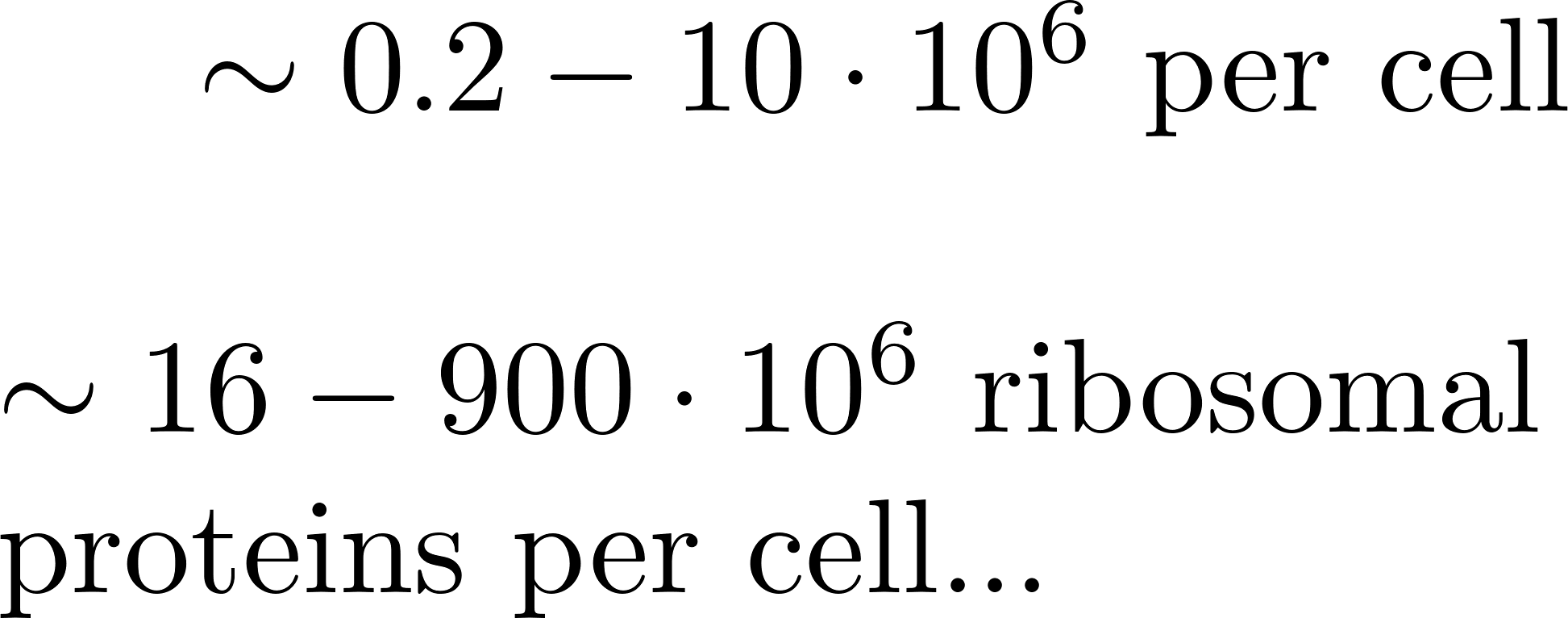 44
[Speaker Notes: The core of my PhD thesis is about modeling. I want to extend an existing model, called TASEP (Totally Asymmetric Simple Exclusion Process), which is a physical statistical model (we call this a stochastic model). I would be happy to give you, in a near future, a full much more detailed presentation about it. For now, I just want to mention that one of the purpose of this computational model is to provide a quantitative estimation of the protein synthesis rate. 
The speed of the ribosome is not uniform and depends on a least five direct main determinant factors:
A ribosome cannot move forward if another ribosome is stalled downstream (traffic jam)
A ribosome is slowed down if it has to deal with mRNA secondary structure
A ribosome is slowed down if it has to decode a codon for which the cognate or semi cognate tRNA is less abundant (codon usage dependency). Of course we want to include in this model the effect of tRNA enzymatic modifications !
A ribsome is slowed down if a proline residue has to be incorporated (proline has a cyclic ring that first needs to be broken up before making the peptide bond)
And finally and probably most importantly, the ribosome is slowed down when positively charged amino acid residues are incorporated and are trapped in the ribosome exit tunnel.]
Queueing theory: Poisson, Exponential and Gamma Distribution
POISSON ?
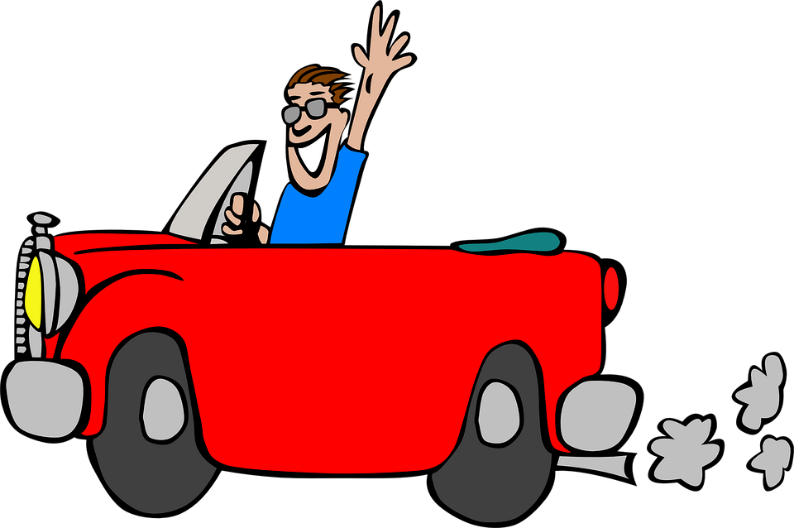 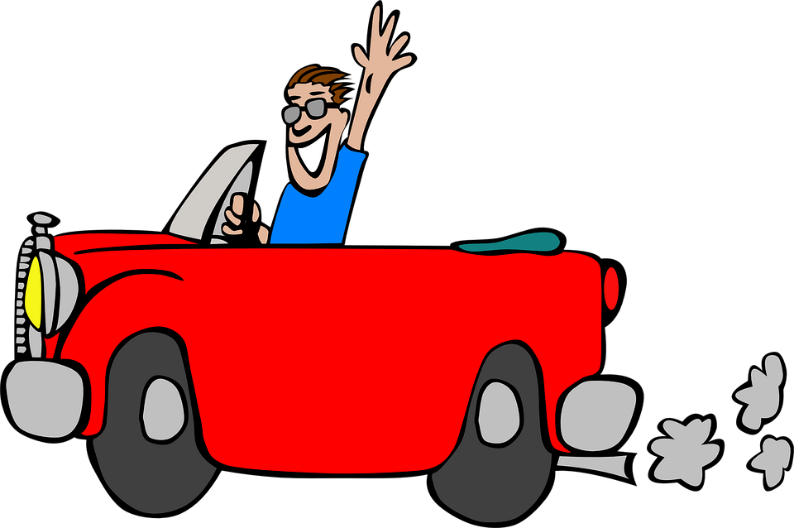 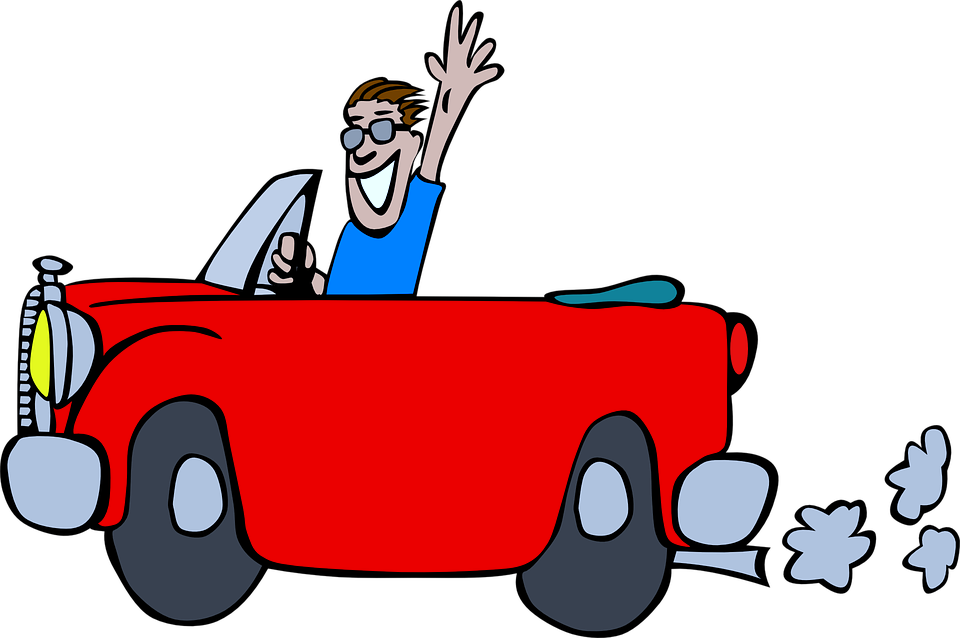 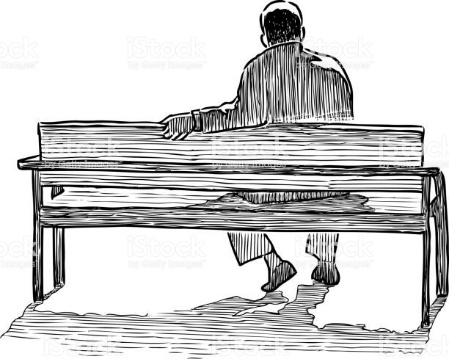 Occurrence of a red car in the fixed time span       = Poisson event
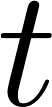 X = Random variable = Number (count) of red cars observed during the fixed time span ?
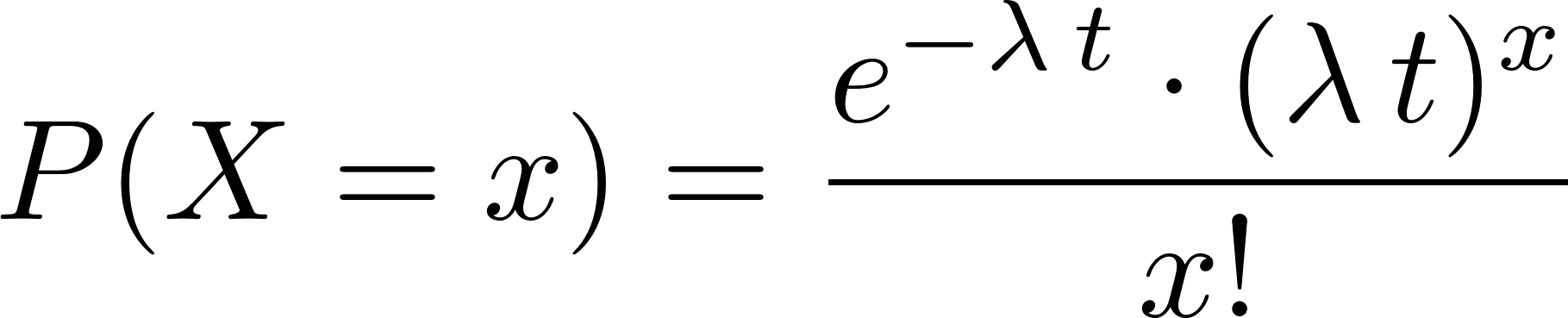 Poisson distribution:
(Discrete distribution)
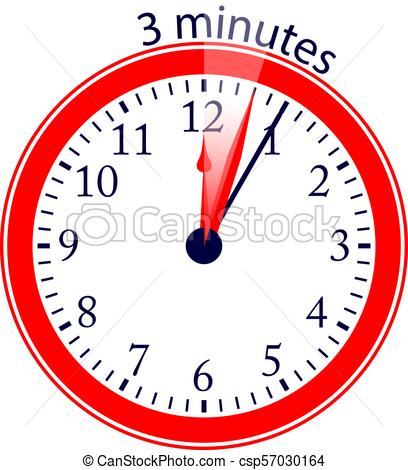 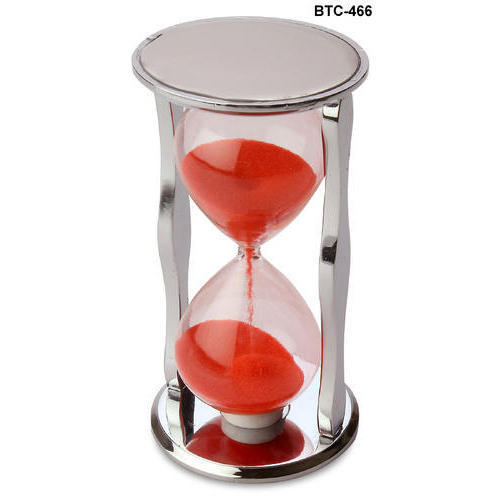 Probability of no events occurring in the span up to time t :
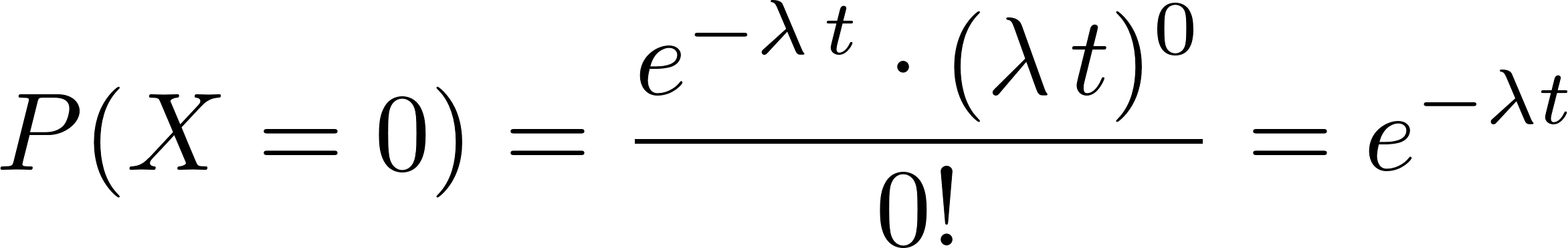 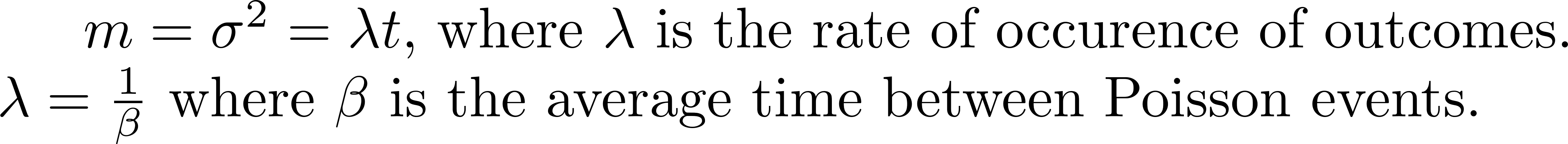 [Speaker Notes: The core of my PhD thesis is about modeling. I want to extend an existing model, called TASEP (Totally Asymmetric Simple Exclusion Process), which is a physical statistical model (we call this a stochastic model). I would be happy to give you, in a near future, a full much more detailed presentation about it. For now, I just want to mention that one of the purpose of this computational model is to provide a quantitative estimation of the protein synthesis rate. 
The speed of the ribosome is not uniform and depends on a least five direct main determinant factors:
A ribosome cannot move forward if another ribosome is stalled downstream (traffic jam)
A ribosome is slowed down if it has to deal with mRNA secondary structure
A ribosome is slowed down if it has to decode a codon for which the cognate or semi cognate tRNA is less abundant (codon usage dependency). Of course we want to include in this model the effect of tRNA enzymatic modifications !
A ribsome is slowed down if a proline residue has to be incorporated (proline has a cyclic ring that first needs to be broken up before making the peptide bond)
And finally and probably most importantly, the ribosome is slowed down when positively charged amino acid residues are incorporated and are trapped in the ribosome exit tunnel.]
Queueing theory: Poisson, Exponential and Gamma Distribution
EXPONENTIAL ?
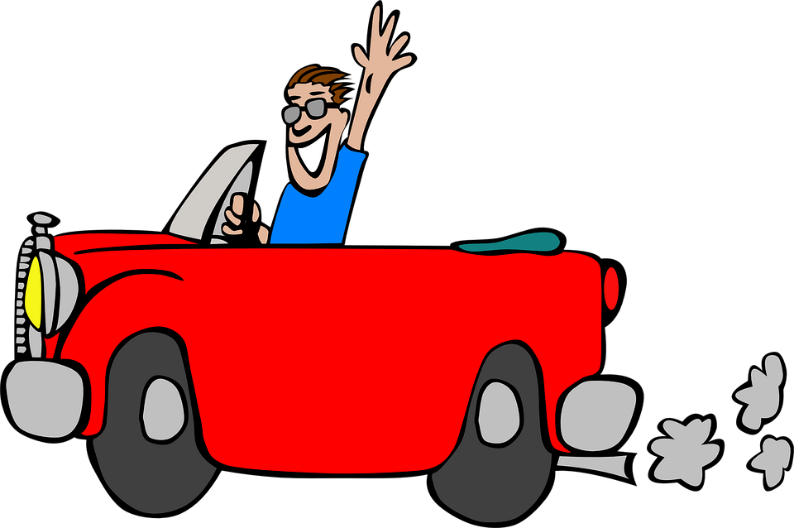 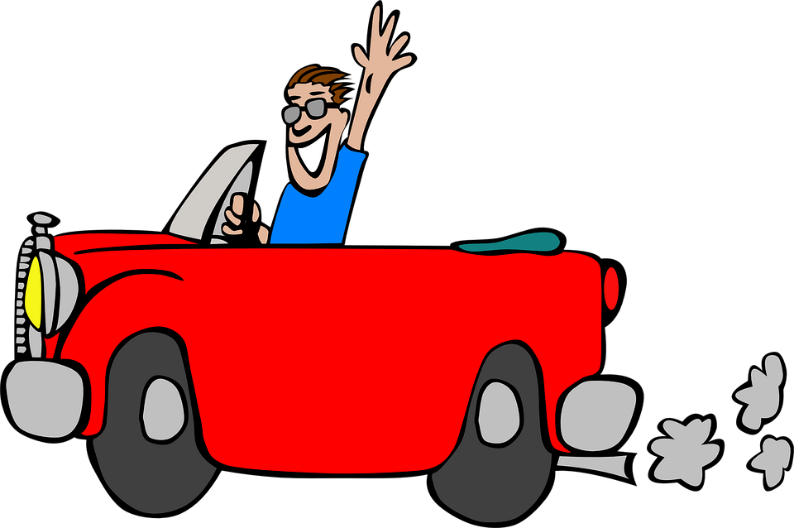 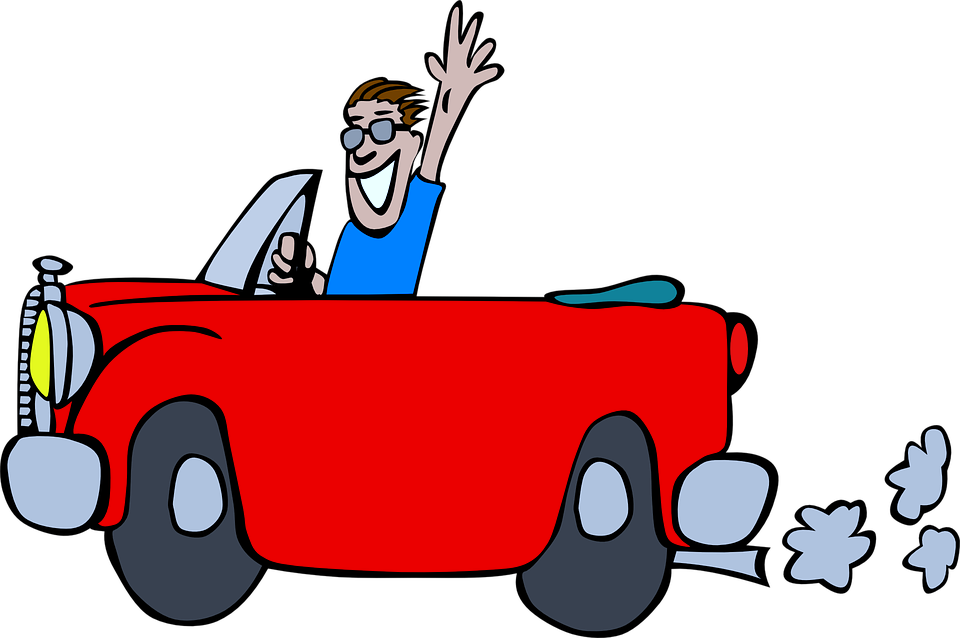 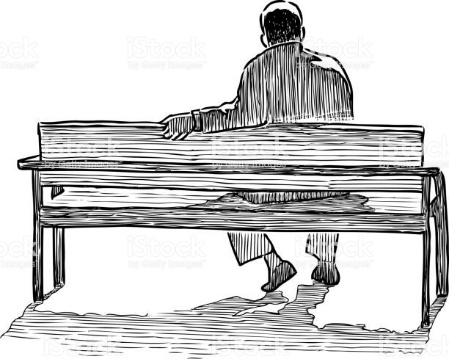 How long do I wait for the first occurrence of a Poisson event ?
The time to first event is now a continuous random variable
Probability that first event exceed       is the same as the probability that no Poisson events will occur in     , which was 
As a result:
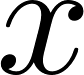 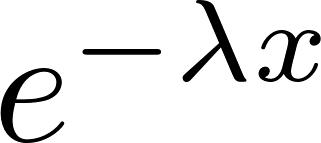 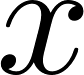 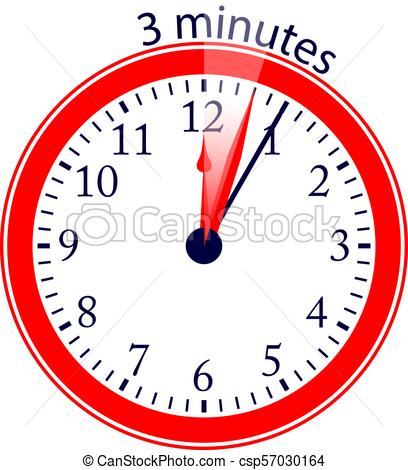 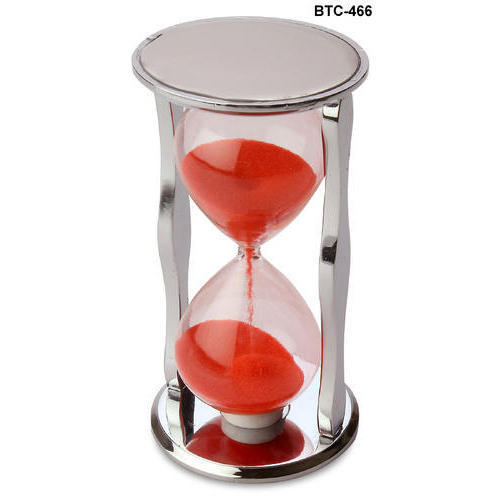 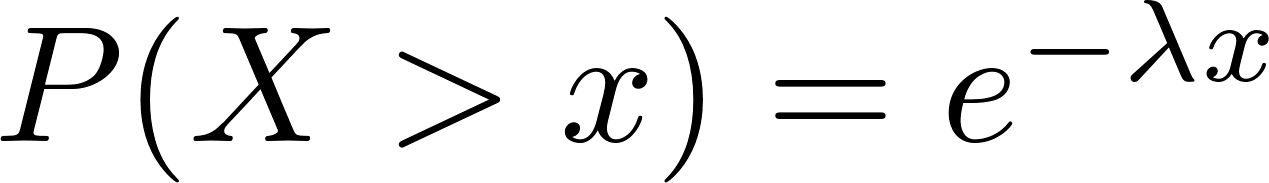 The CDF for X is
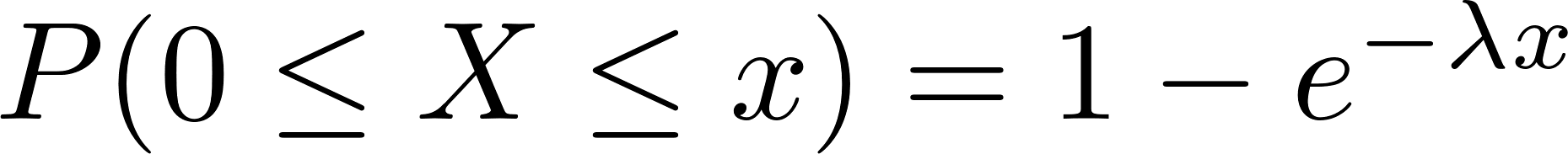 Exponential distribution (PDF):
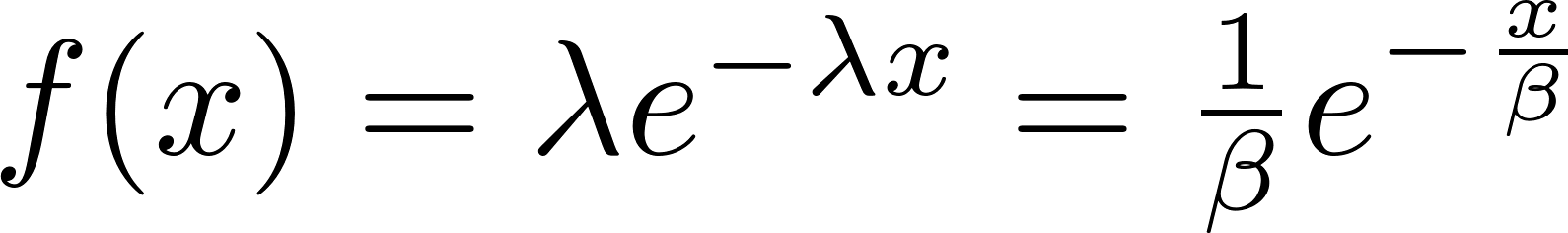 Memoryless property
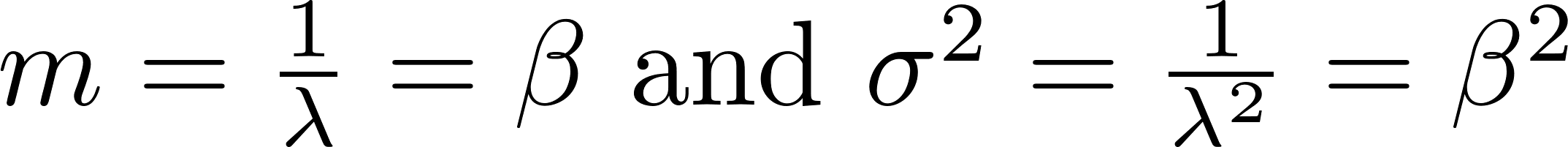 [Speaker Notes: The core of my PhD thesis is about modeling. I want to extend an existing model, called TASEP (Totally Asymmetric Simple Exclusion Process), which is a physical statistical model (we call this a stochastic model). I would be happy to give you, in a near future, a full much more detailed presentation about it. For now, I just want to mention that one of the purpose of this computational model is to provide a quantitative estimation of the protein synthesis rate. 
The speed of the ribosome is not uniform and depends on a least five direct main determinant factors:
A ribosome cannot move forward if another ribosome is stalled downstream (traffic jam)
A ribosome is slowed down if it has to deal with mRNA secondary structure
A ribosome is slowed down if it has to decode a codon for which the cognate or semi cognate tRNA is less abundant (codon usage dependency). Of course we want to include in this model the effect of tRNA enzymatic modifications !
A ribsome is slowed down if a proline residue has to be incorporated (proline has a cyclic ring that first needs to be broken up before making the peptide bond)
And finally and probably most importantly, the ribosome is slowed down when positively charged amino acid residues are incorporated and are trapped in the ribosome exit tunnel.]
Queueing theory: Poisson, Exponential and Gamma Distribution
GAMMA ?
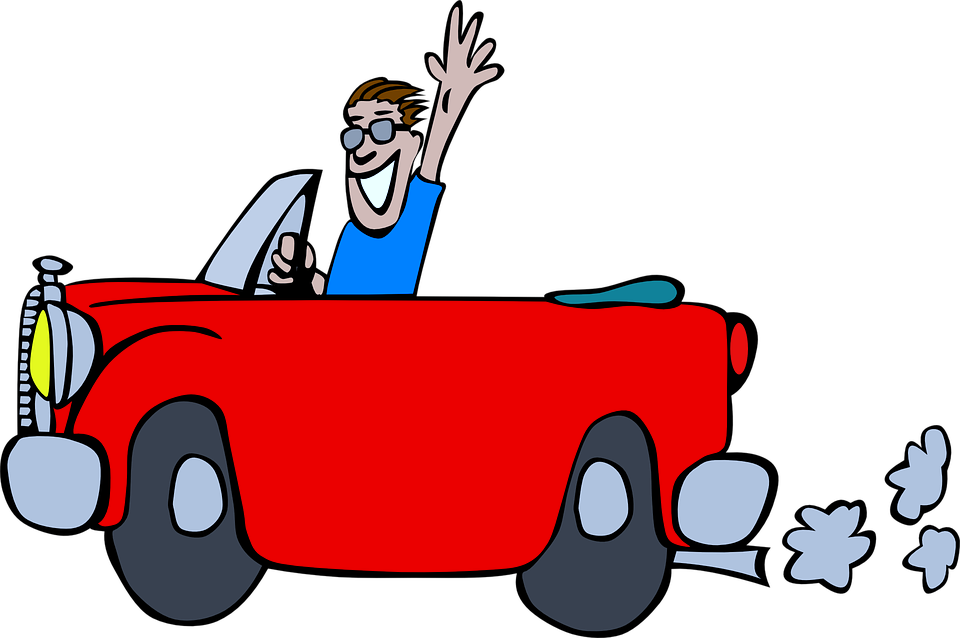 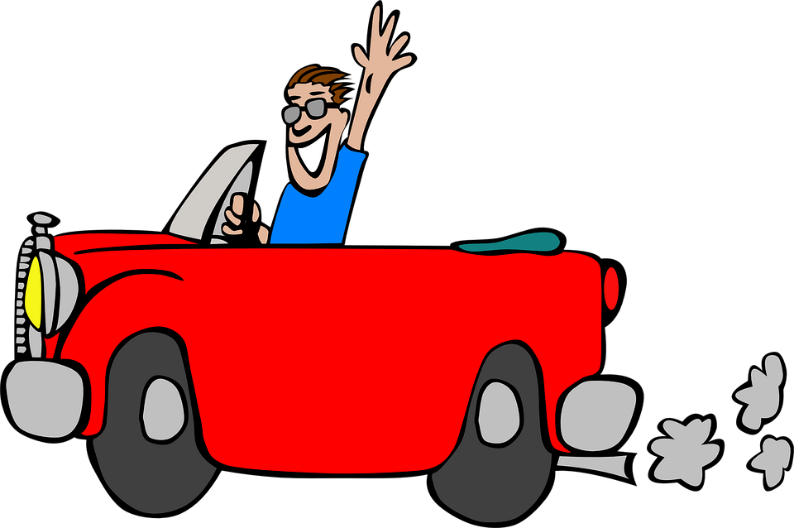 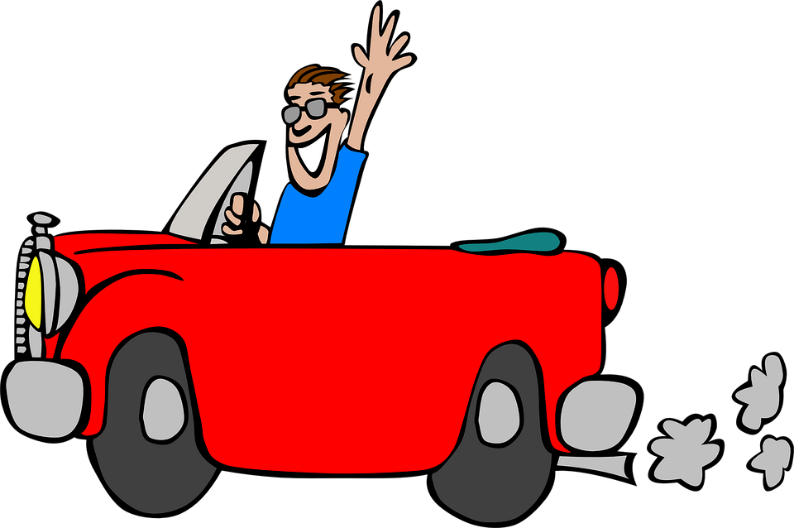 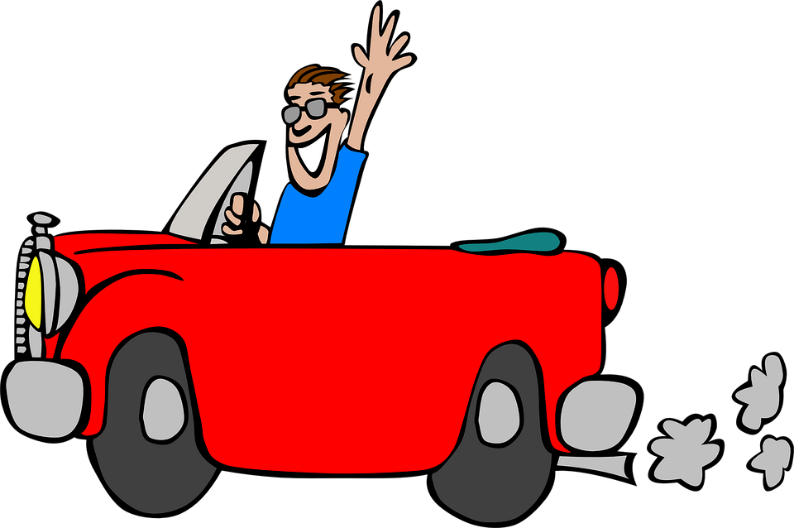 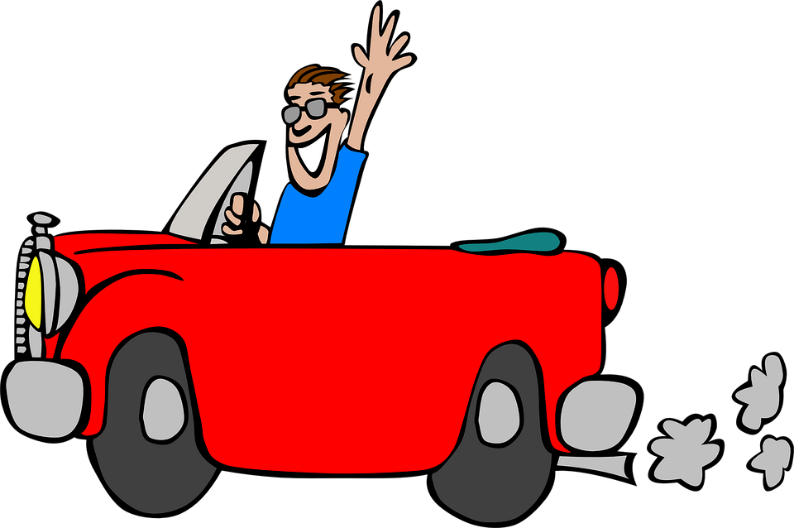 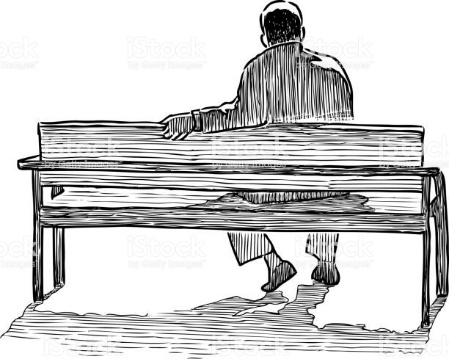 How long do I wait for the 3rd or nth occurrence of a Poisson event ?
The time is now a sum of 3 or n random variables that are iid ~
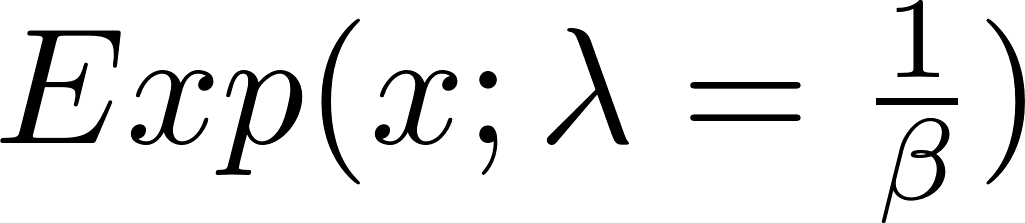 Gamma distribution = convolution product of exponential distributions
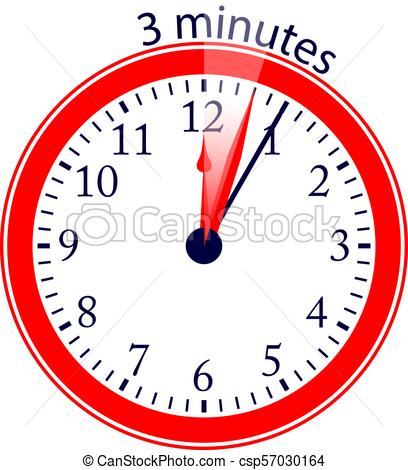 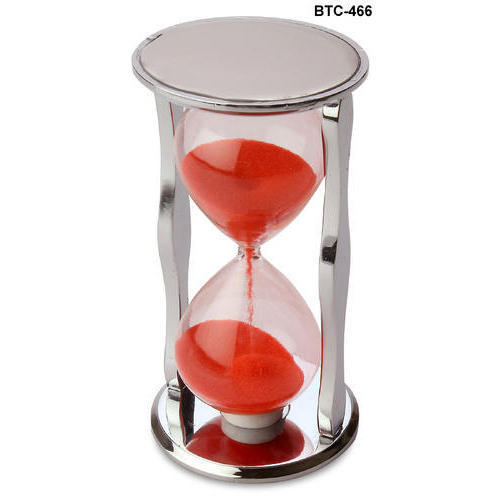 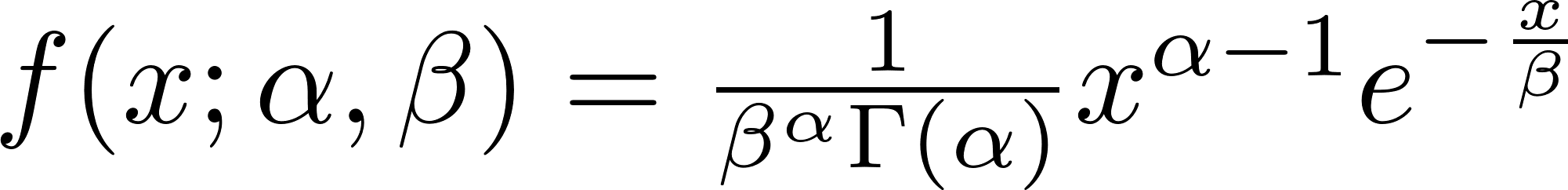 Memoryless property is partially lost, ageing or wear/tear stochastic mechanisms are well accommodated for by the Gamma distribution.
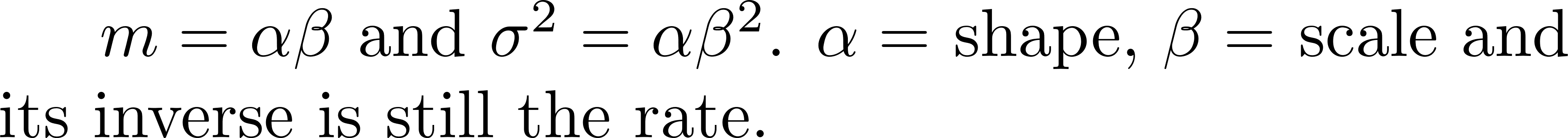 [Speaker Notes: The core of my PhD thesis is about modeling. I want to extend an existing model, called TASEP (Totally Asymmetric Simple Exclusion Process), which is a physical statistical model (we call this a stochastic model). I would be happy to give you, in a near future, a full much more detailed presentation about it. For now, I just want to mention that one of the purpose of this computational model is to provide a quantitative estimation of the protein synthesis rate. 
The speed of the ribosome is not uniform and depends on a least five direct main determinant factors:
A ribosome cannot move forward if another ribosome is stalled downstream (traffic jam)
A ribosome is slowed down if it has to deal with mRNA secondary structure
A ribosome is slowed down if it has to decode a codon for which the cognate or semi cognate tRNA is less abundant (codon usage dependency). Of course we want to include in this model the effect of tRNA enzymatic modifications !
A ribsome is slowed down if a proline residue has to be incorporated (proline has a cyclic ring that first needs to be broken up before making the peptide bond)
And finally and probably most importantly, the ribosome is slowed down when positively charged amino acid residues are incorporated and are trapped in the ribosome exit tunnel.]
Queueing theory: Poisson, Exponential and Gamma Distribution
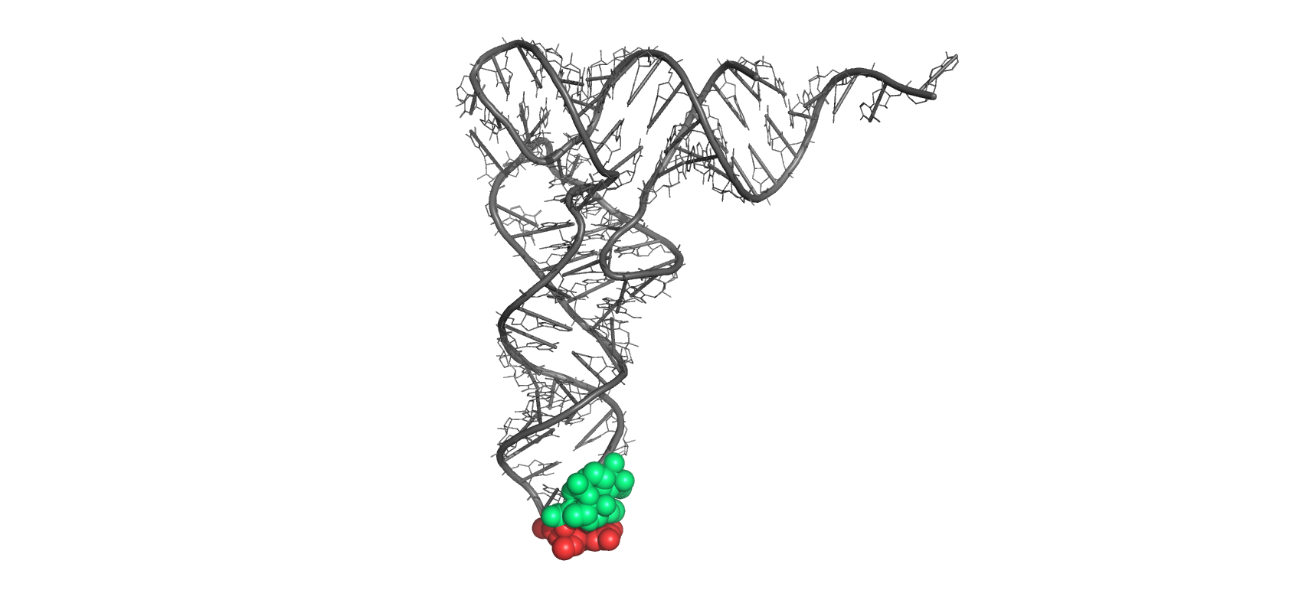 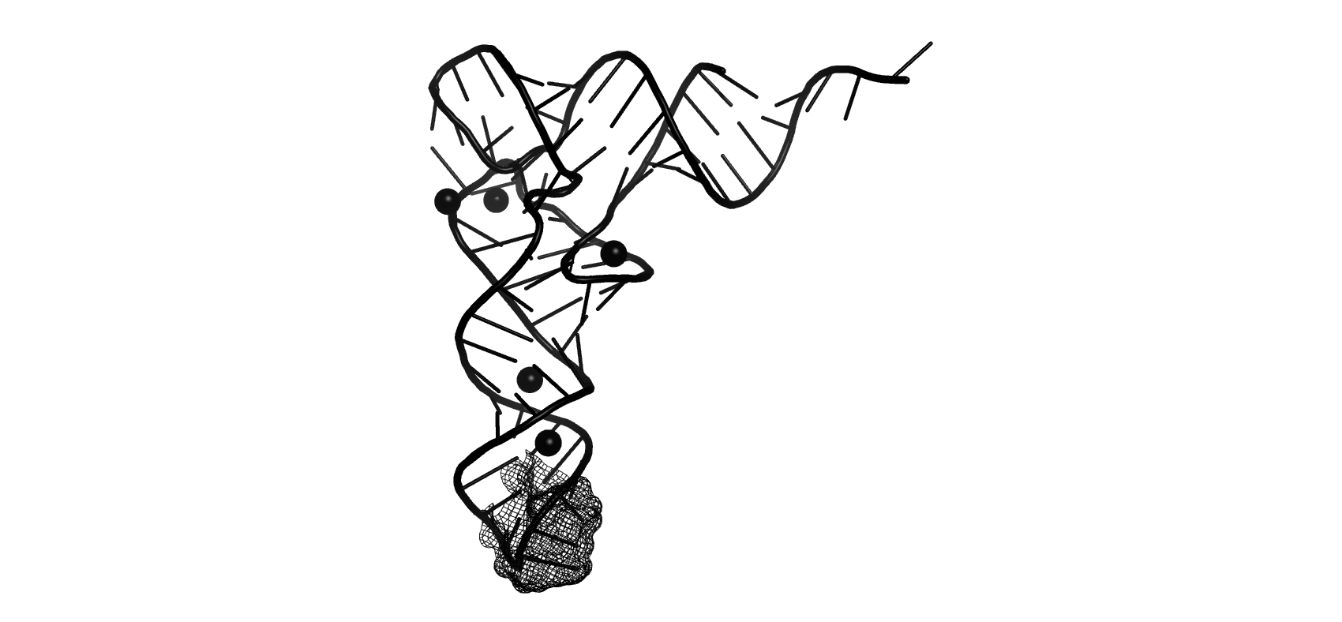 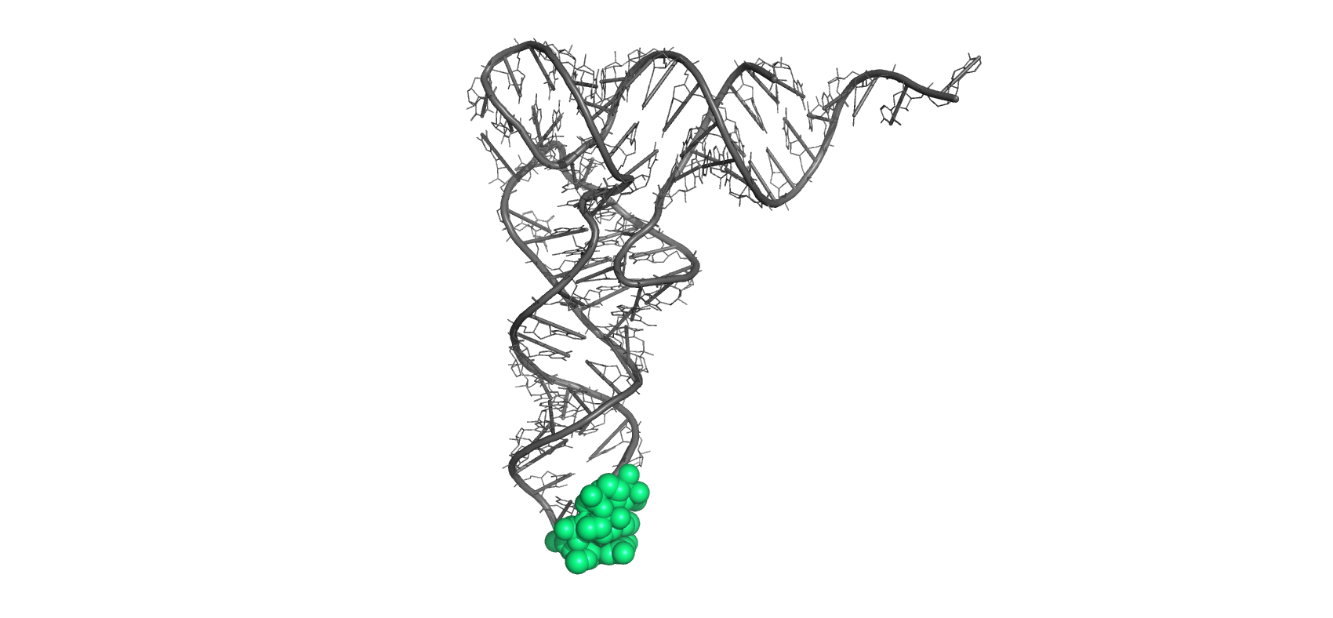 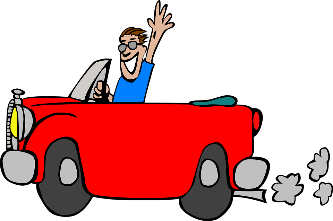 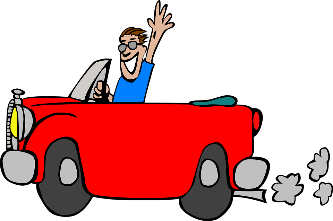 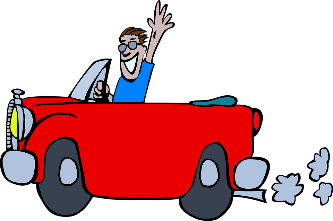 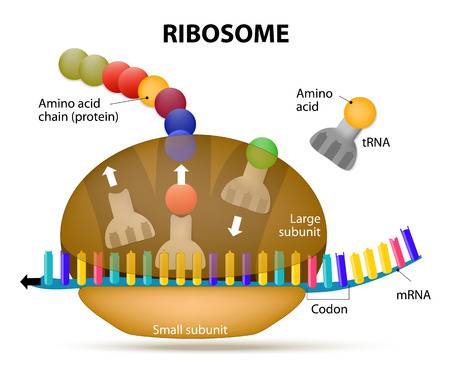 Replace the sitting man by a ribosome sitting on a codon…
Replace the colored cars by the 51 different charged tRNAs ?
What is the total decoding time on a given codon?
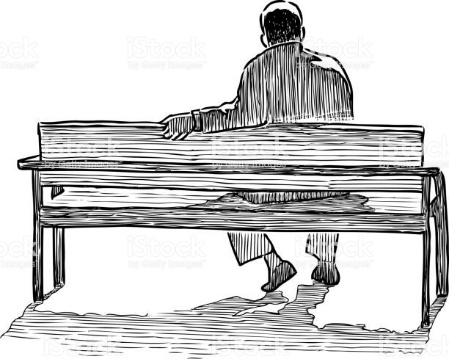 61 Gamma distributions for the 61 codons
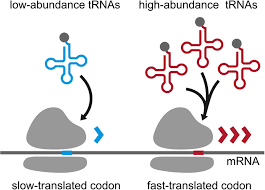 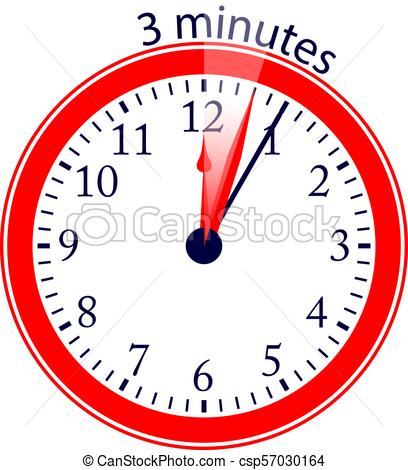 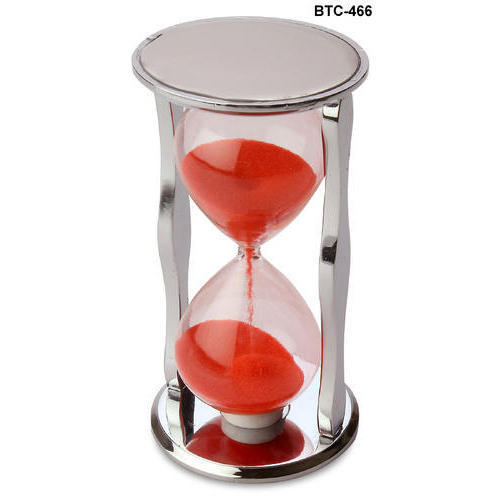 [Speaker Notes: The core of my PhD thesis is about modeling. I want to extend an existing model, called TASEP (Totally Asymmetric Simple Exclusion Process), which is a physical statistical model (we call this a stochastic model). I would be happy to give you, in a near future, a full much more detailed presentation about it. For now, I just want to mention that one of the purpose of this computational model is to provide a quantitative estimation of the protein synthesis rate. 
The speed of the ribosome is not uniform and depends on a least five direct main determinant factors:
A ribosome cannot move forward if another ribosome is stalled downstream (traffic jam)
A ribosome is slowed down if it has to deal with mRNA secondary structure
A ribosome is slowed down if it has to decode a codon for which the cognate or semi cognate tRNA is less abundant (codon usage dependency). Of course we want to include in this model the effect of tRNA enzymatic modifications !
A ribsome is slowed down if a proline residue has to be incorporated (proline has a cyclic ring that first needs to be broken up before making the peptide bond)
And finally and probably most importantly, the ribosome is slowed down when positively charged amino acid residues are incorporated and are trapped in the ribosome exit tunnel.]
Do ribosomes and tRNAs really play Gamma distributed dice?
Come on... Are you kidding ?
Let’s check with real Ribo-Seq data...
Do ribosomes and tRNAs really play Gamma distributed dice ?
SRA / ENA are repositories of RNA-seq and Ribo-Seq data
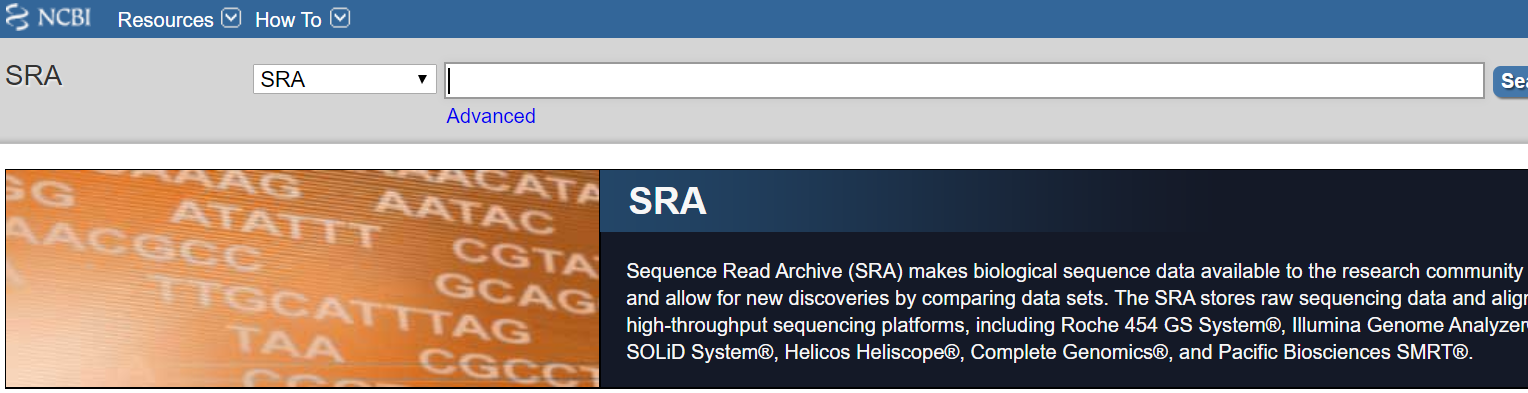 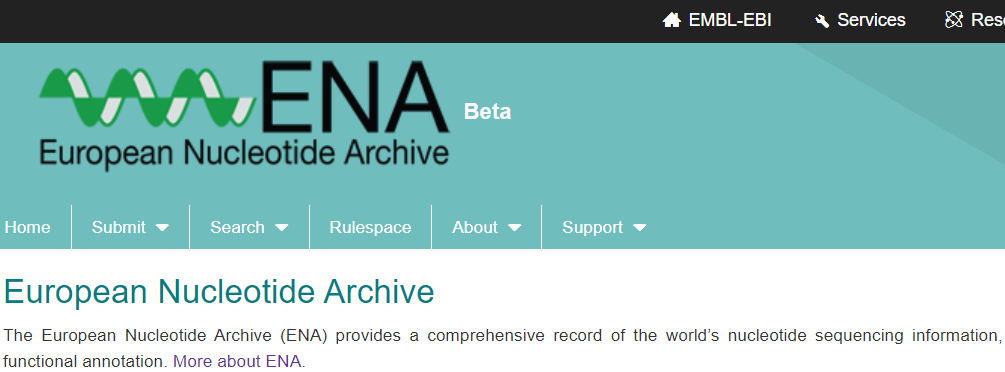 SRA / ENA are goldmines for
 bio-informaticians to dig in
[Speaker Notes: The core of my PhD thesis is about modeling. I want to extend an existing model, called TASEP (Totally Asymmetric Simple Exclusion Process), which is a physical statistical model (we call this a stochastic model). I would be happy to give you, in a near future, a full much more detailed presentation about it. For now, I just want to mention that one of the purpose of this computational model is to provide a quantitative estimation of the protein synthesis rate. 
The speed of the ribosome is not uniform and depends on a least five direct main determinant factors:
A ribosome cannot move forward if another ribosome is stalled downstream (traffic jam)
A ribosome is slowed down if it has to deal with mRNA secondary structure
A ribosome is slowed down if it has to decode a codon for which the cognate or semi cognate tRNA is less abundant (codon usage dependency). Of course we want to include in this model the effect of tRNA enzymatic modifications !
A ribsome is slowed down if a proline residue has to be incorporated (proline has a cyclic ring that first needs to be broken up before making the peptide bond)
And finally and probably most importantly, the ribosome is slowed down when positively charged amino acid residues are incorporated and are trapped in the ribosome exit tunnel.]
For any given codon, what is the distribution of the number of ribosomes footprints across all translatome?
Download any Ribo-Seq data from ENA
Do ribosomes and tRNAs really play Gamma distributed dice ?
Ribo-Seq data with 160 millions reads on immortalized Human primary BJ fibroblasts
Out of the 61 sense codons, let’s take AAG (K Lysine coding codon)
[Speaker Notes: The core of my PhD thesis is about modeling. I want to extend an existing model, called TASEP (Totally Asymmetric Simple Exclusion Process), which is a physical statistical model (we call this a stochastic model). I would be happy to give you, in a near future, a full much more detailed presentation about it. For now, I just want to mention that one of the purpose of this computational model is to provide a quantitative estimation of the protein synthesis rate. 
The speed of the ribosome is not uniform and depends on a least five direct main determinant factors:
A ribosome cannot move forward if another ribosome is stalled downstream (traffic jam)
A ribosome is slowed down if it has to deal with mRNA secondary structure
A ribosome is slowed down if it has to decode a codon for which the cognate or semi cognate tRNA is less abundant (codon usage dependency). Of course we want to include in this model the effect of tRNA enzymatic modifications !
A ribsome is slowed down if a proline residue has to be incorporated (proline has a cyclic ring that first needs to be broken up before making the peptide bond)
And finally and probably most importantly, the ribosome is slowed down when positively charged amino acid residues are incorporated and are trapped in the ribosome exit tunnel.]
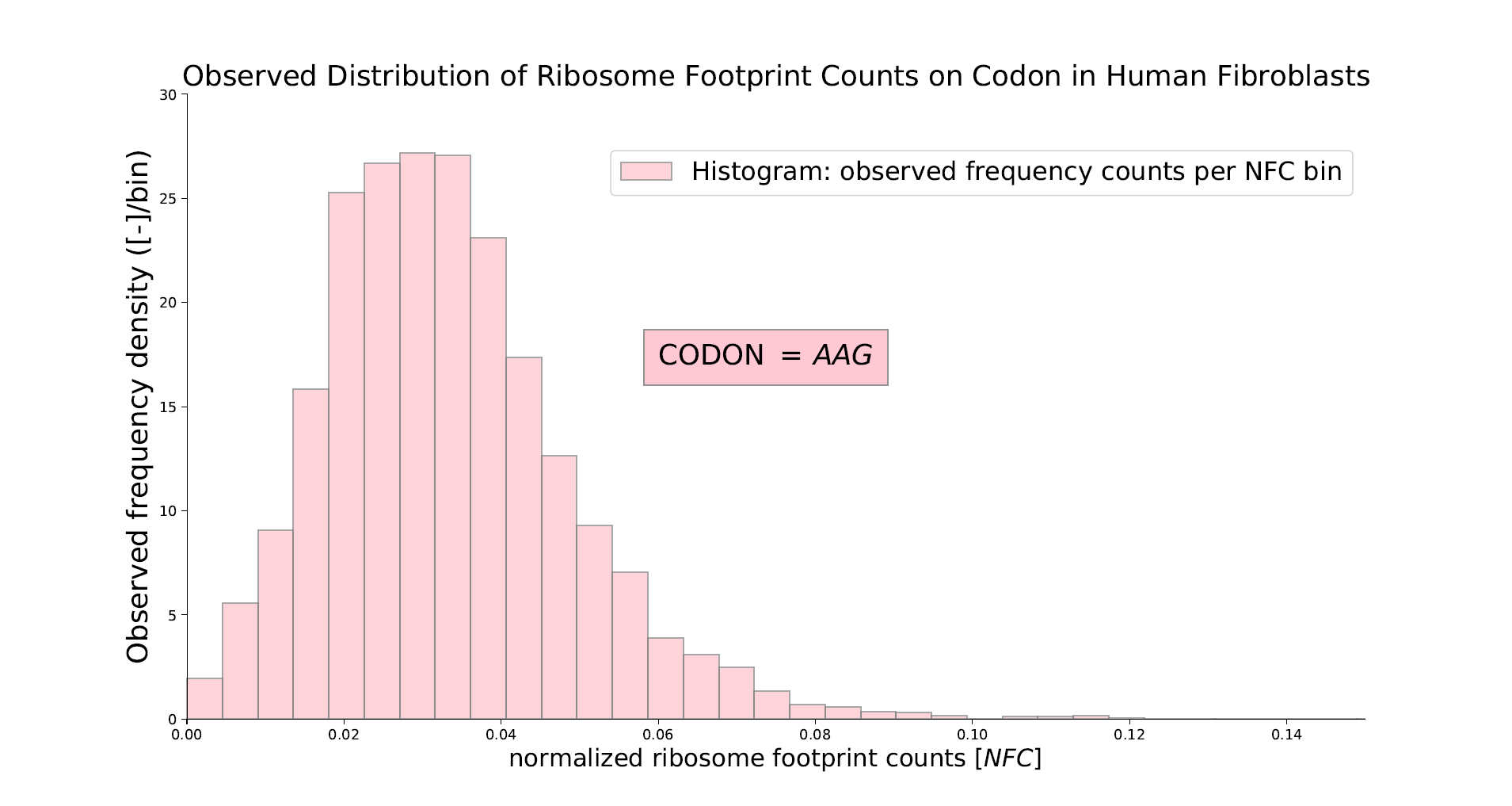 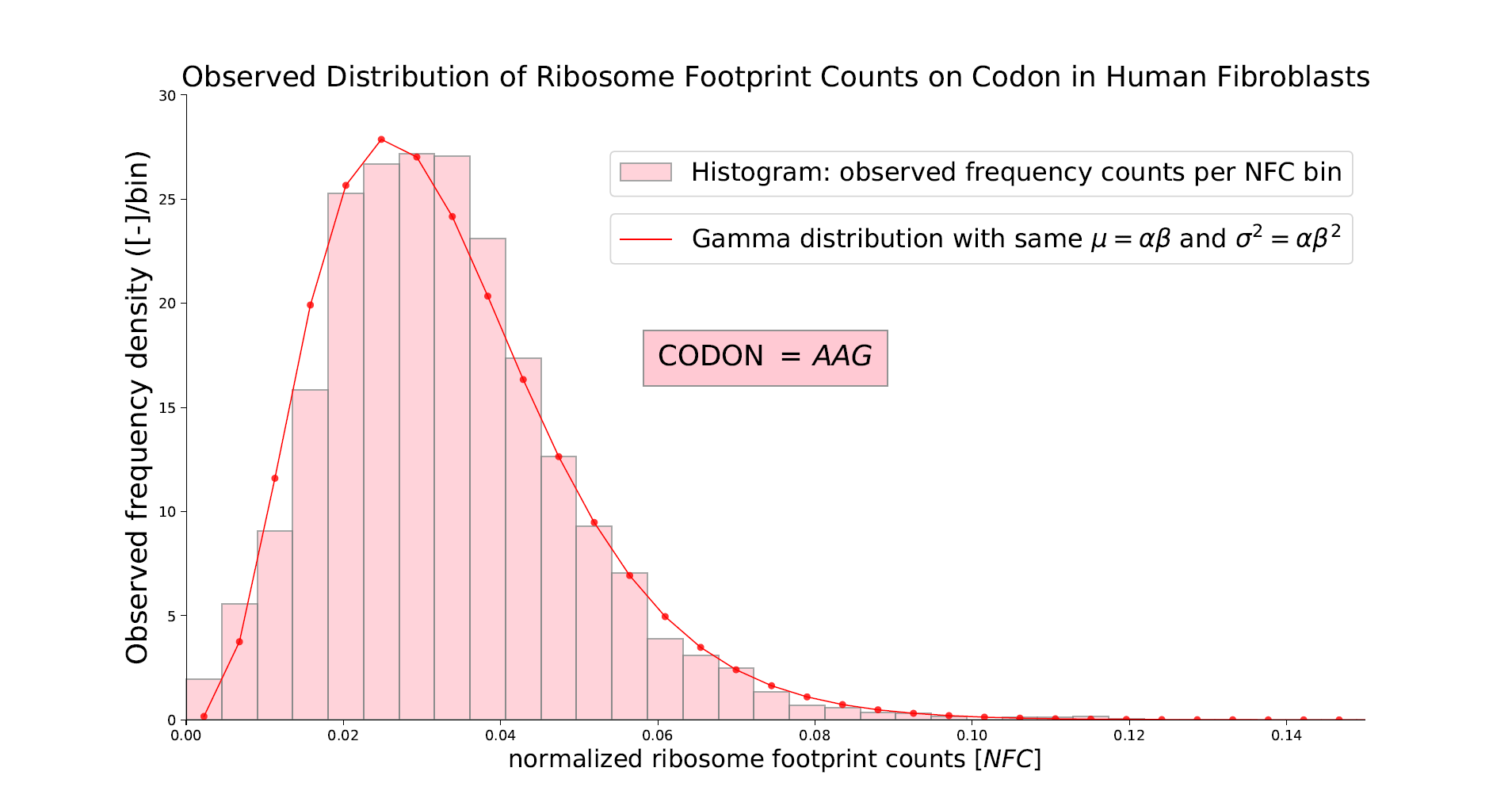 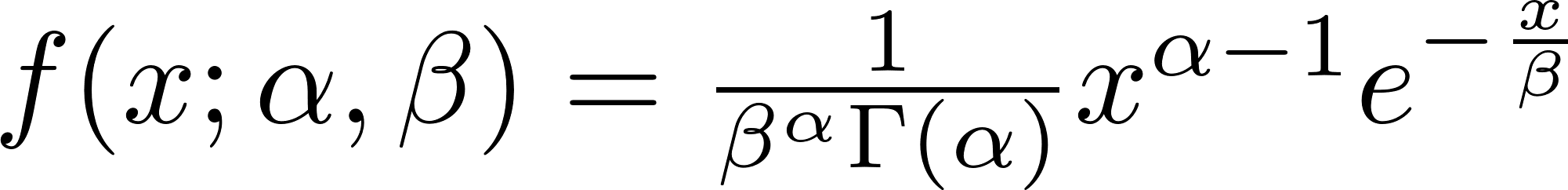 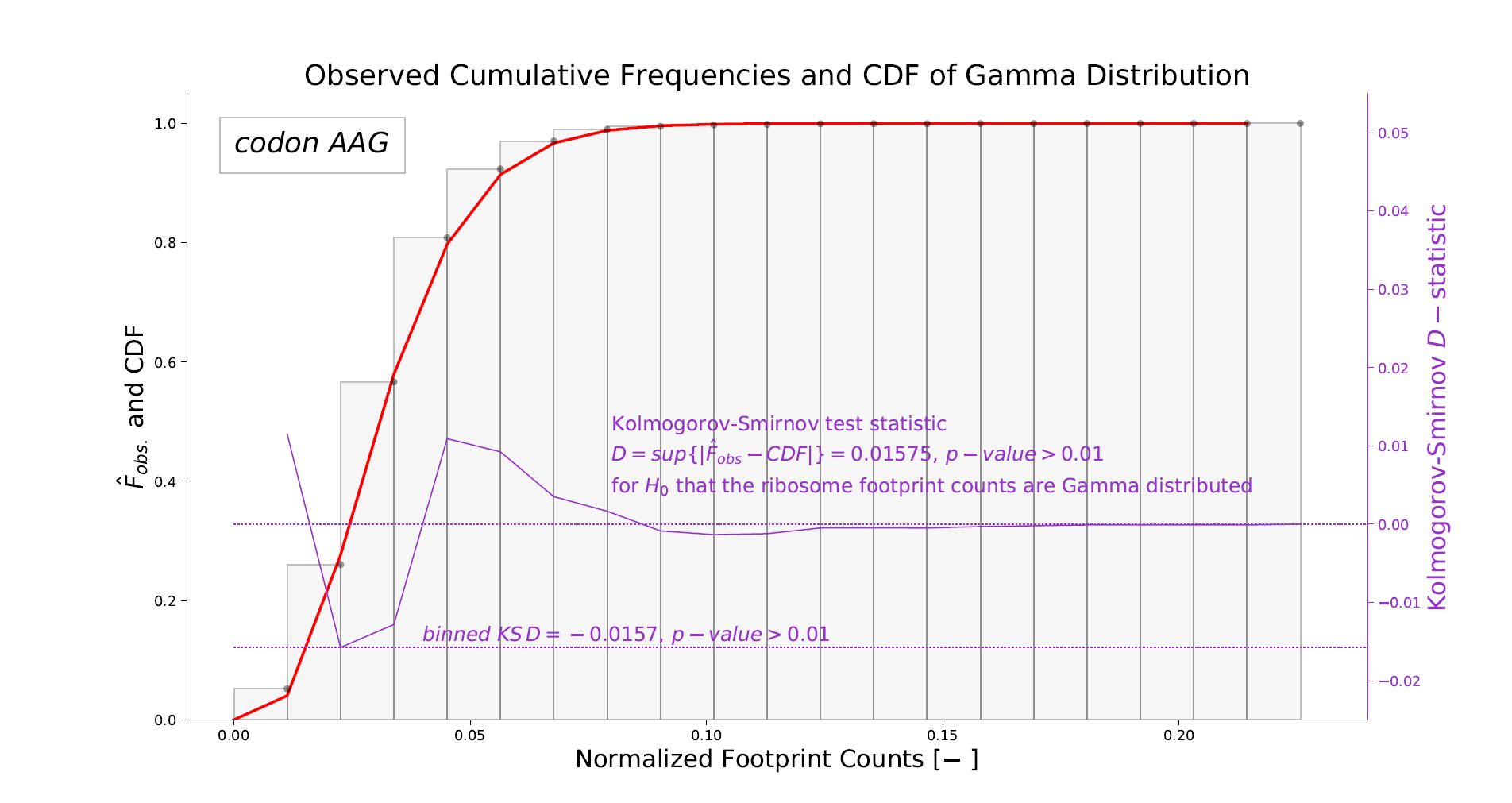 The decoding time of a ribosome on a codon can be reasonably modelled by a Gamma distribution
Fit the parameters to Ribo-Seq data for a given species by mining from SRA or ENA repositories
We will need to parametrize our model with 61 Gamma distributions for the 61 sense codons
… and multiple TASEPs extension
PART 2 : TASEP: Totally Asymmetric Simple Exclusion Process
Why a model of protein synthesis (elongation)?
Predict protein differential expression level beyond RNA-Seq
Shed light on ribosomes role in translational control
Provide insight in the interplay between tRNA relative abundance, codon usage and other factors (functions of second genetic code)
Help understand, interpret and predict Ribo-Seq results
Help understand what are the determinants of pausing and stalling
Help investigate association between pausing and proper protein folding or aggregation propensity 
Provide new approaches to data-mine and bio-informatically track the impact of translational constraints on codon usage or codon ordering
Open boundaries transport model on 1D-lattice
Particle transport model on a 1D lattice
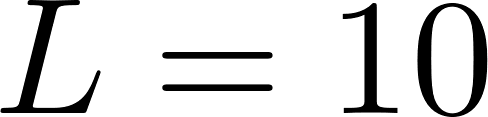 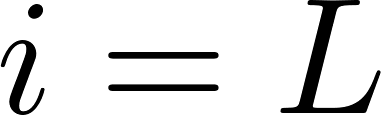 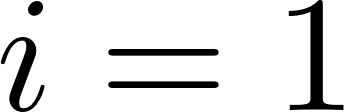 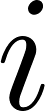 Particle transport model on a 1D lattice
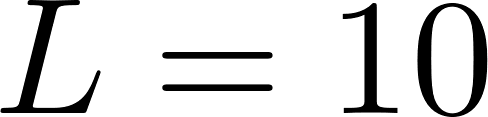 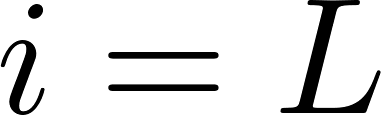 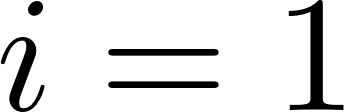 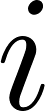 Particle transport model on a 1D lattice
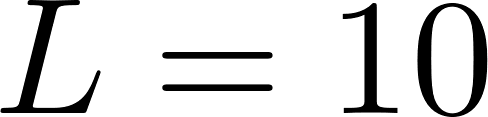 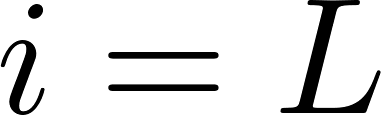 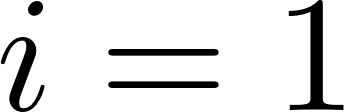 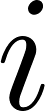 Particle transport model on a 1D lattice
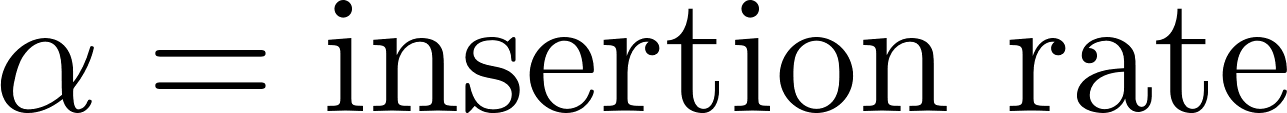 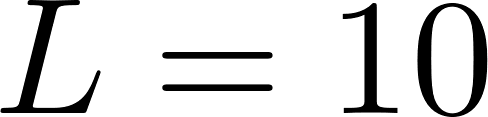 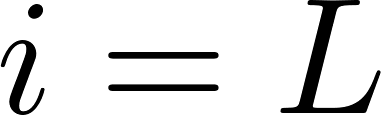 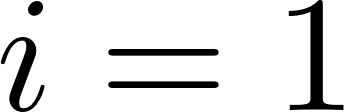 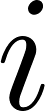 Particles may move from left to right only. There is no way back
This is … totally asymmetric
Particle transport model on a 1D lattice
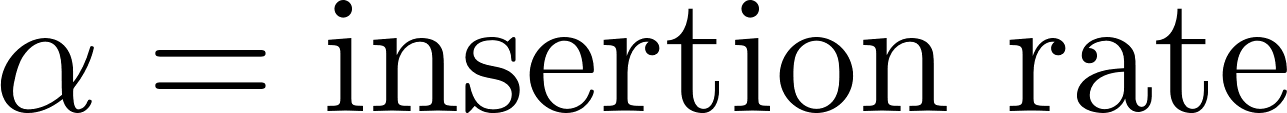 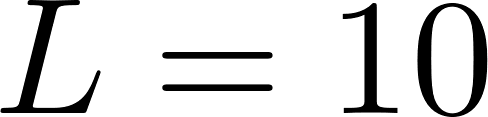 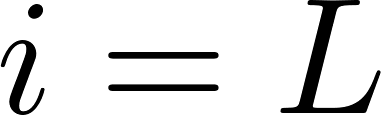 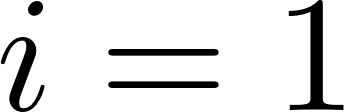 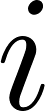 Particle transport model on a 1D lattice
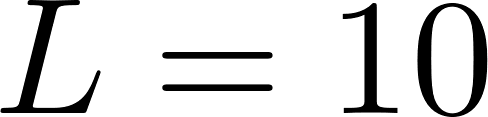 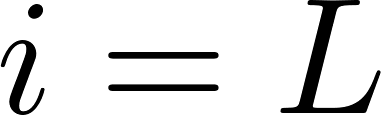 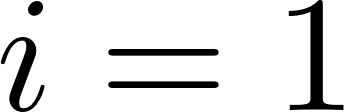 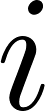 Particle transport model on a 1D lattice
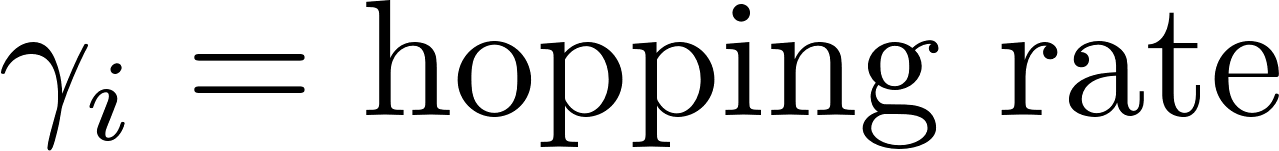 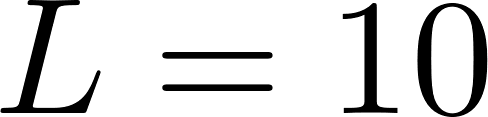 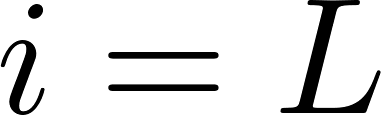 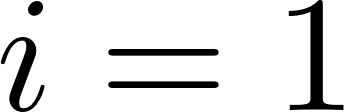 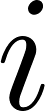 Hopping allowed from site i to i+1 if site i+1 is empty
Particle transport model on a 1D lattice
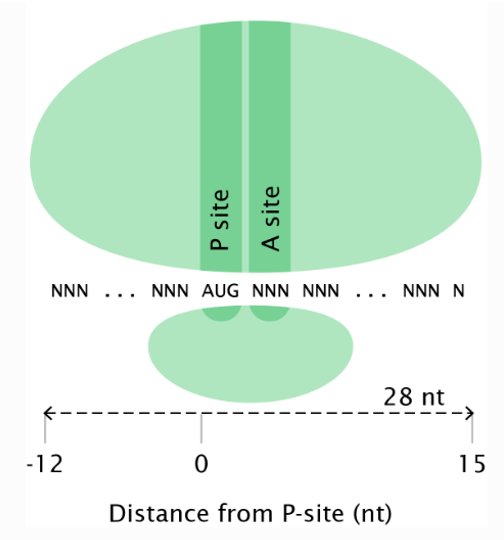 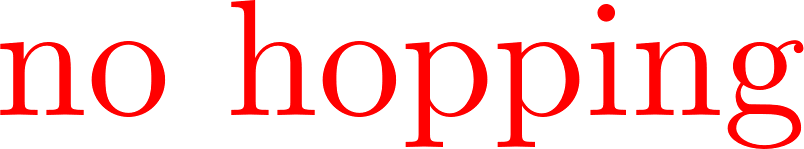 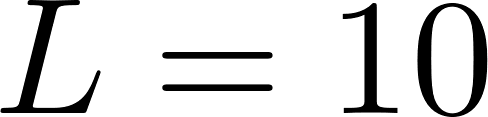 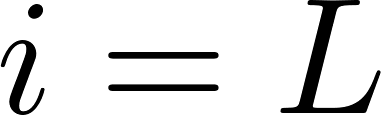 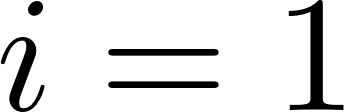 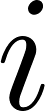 No hopping from i to i+1 if site i+1 is not empty
This is called the simple exclusion
Real ribosomes have an extended footprint on the ‘lattice’
Particle transport model on a 1D lattice
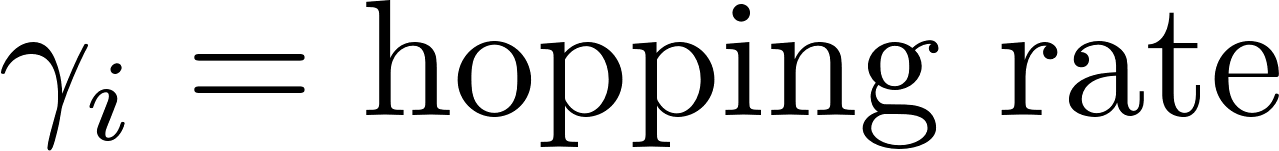 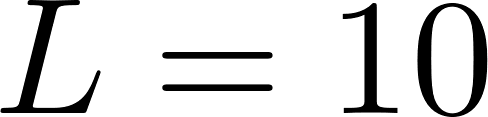 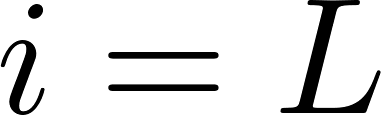 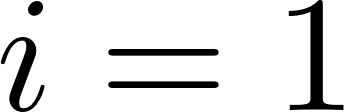 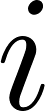 Particle transport model on a 1D lattice
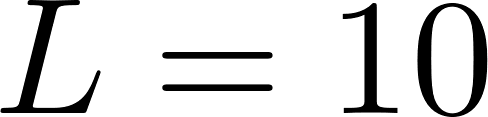 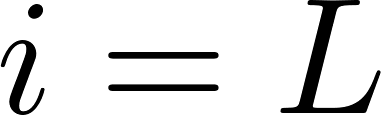 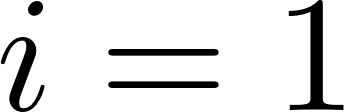 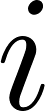 Particle transport model on a 1D lattice
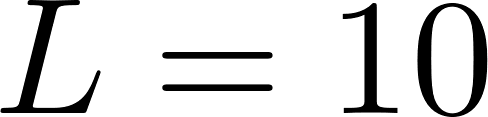 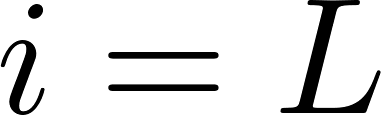 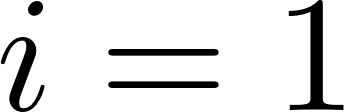 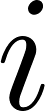 Particle transport model on a 1D lattice
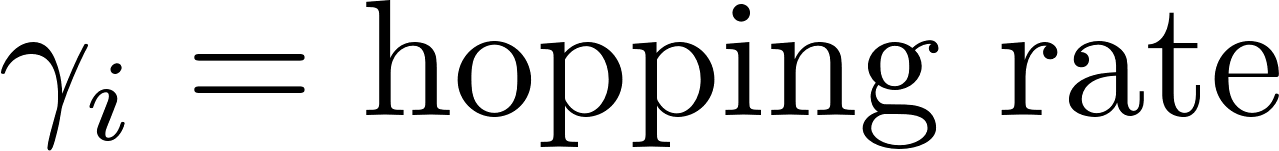 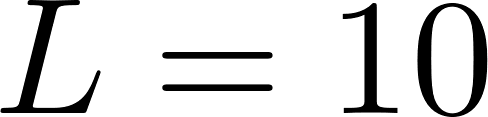 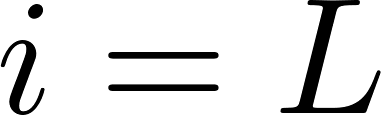 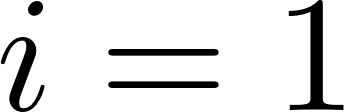 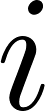 Particle transport model on a 1D lattice
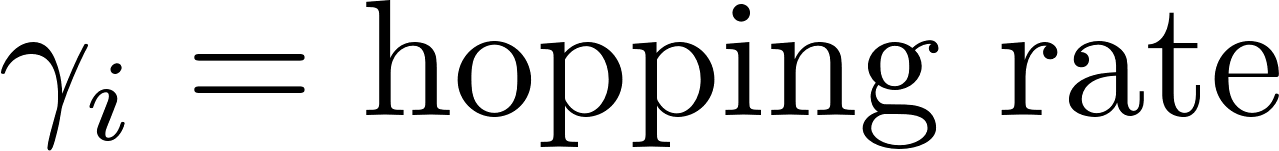 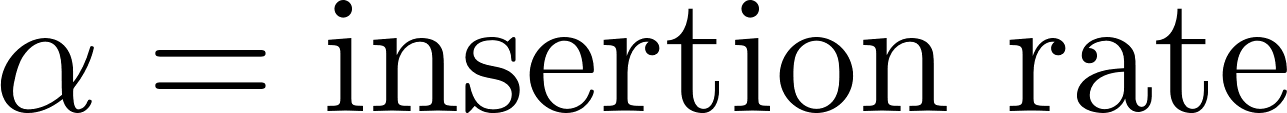 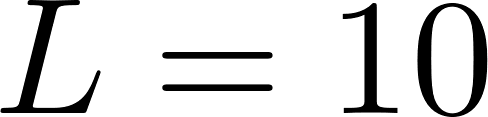 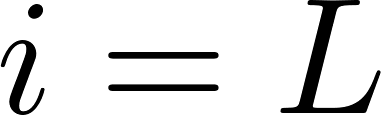 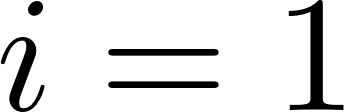 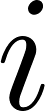 Particle transport model on a 1D lattice
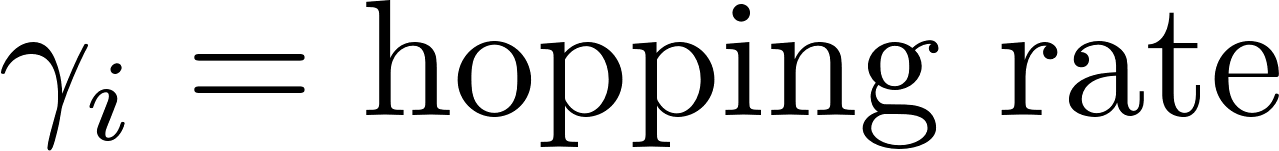 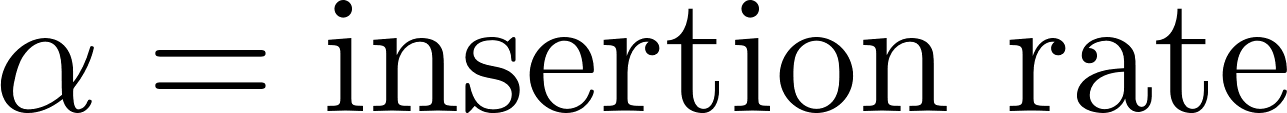 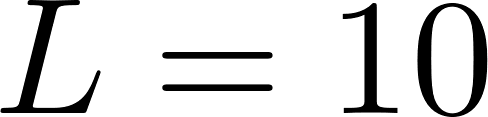 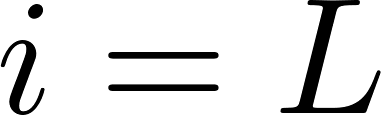 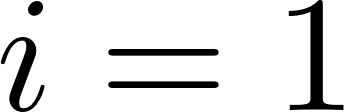 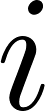 Particle transport model on a 1D lattice
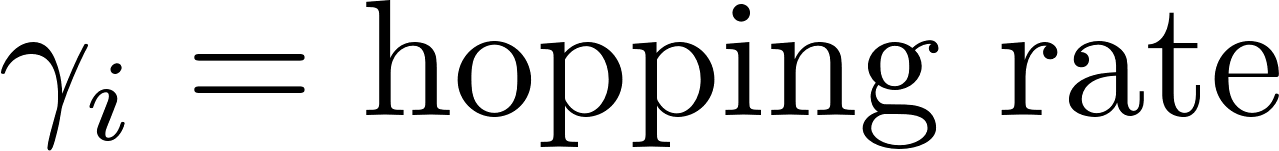 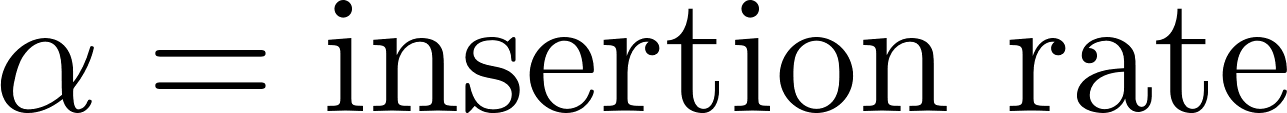 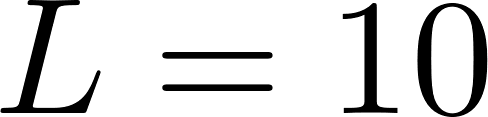 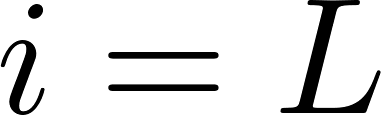 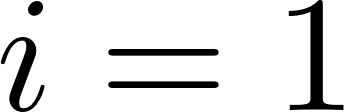 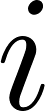 Particle transport model on a 1D lattice
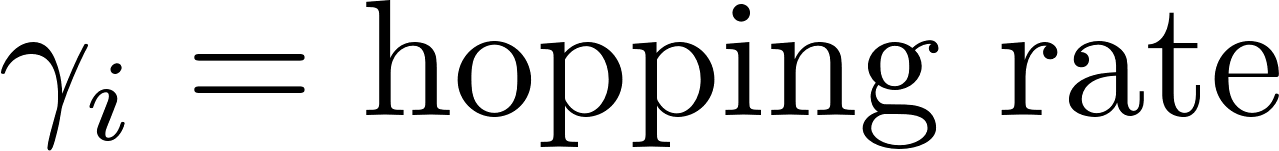 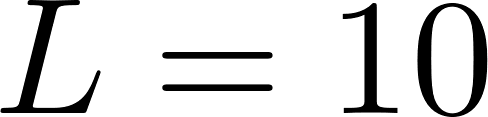 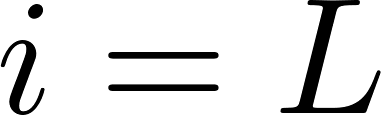 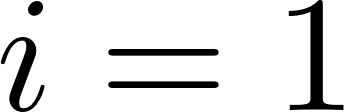 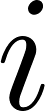 Particle transport model on a 1D lattice
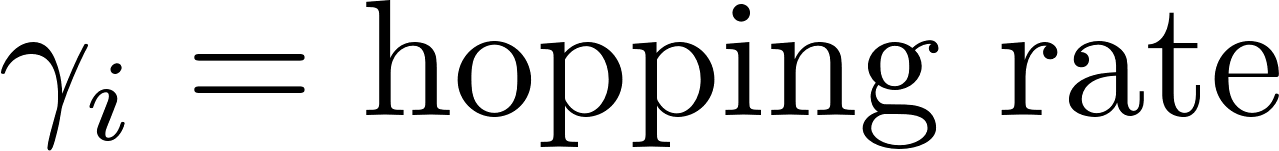 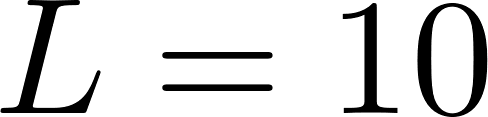 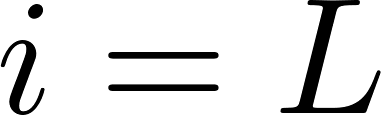 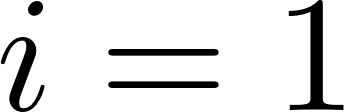 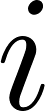 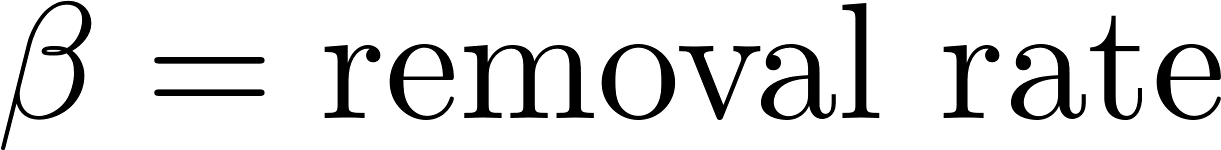 Particle transport model on a 1D lattice
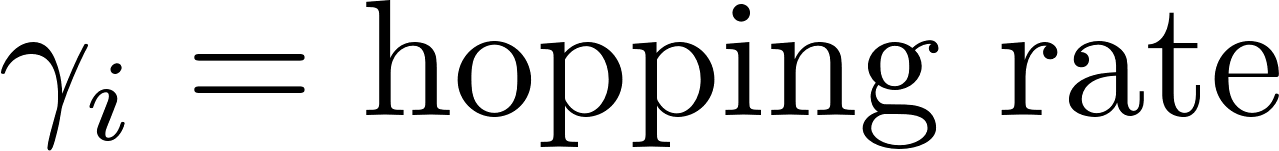 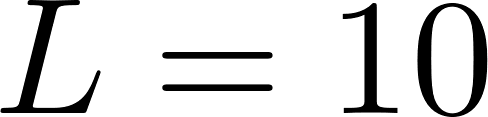 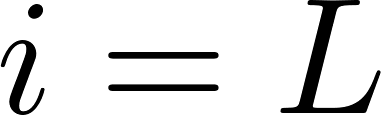 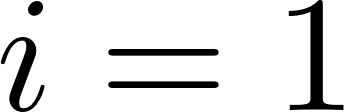 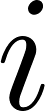 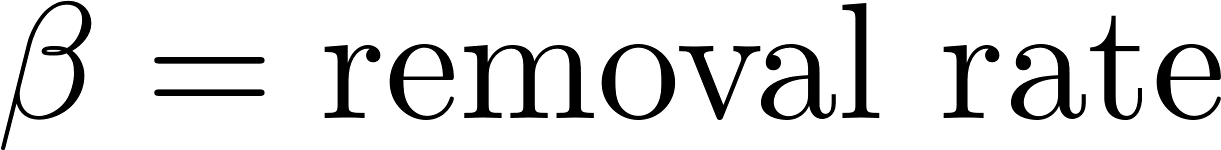 Particle transport model on a 1D lattice
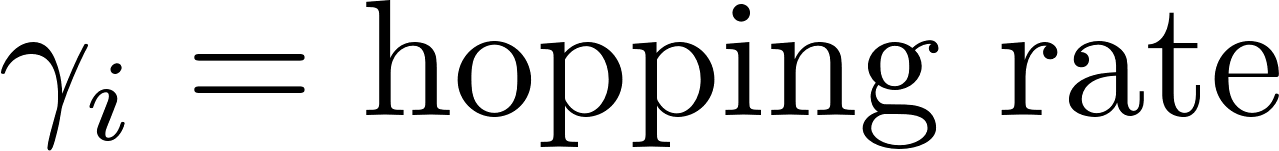 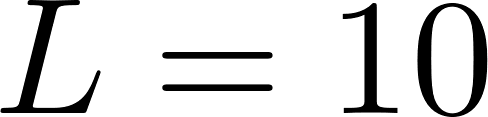 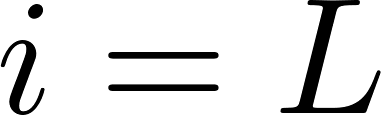 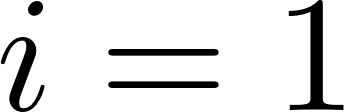 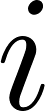 1 particle has proceeded through all sites
Particle transport model on a 1D lattice
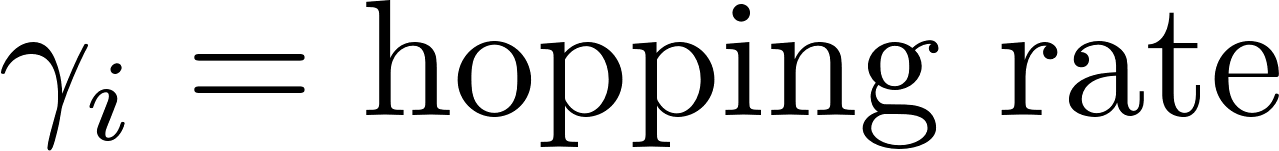 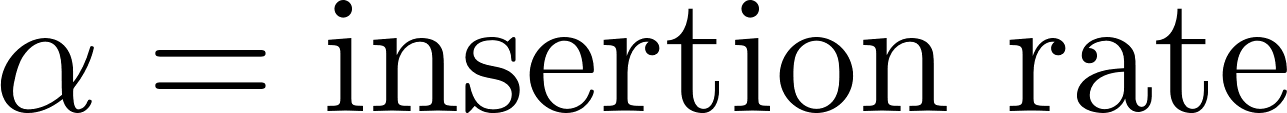 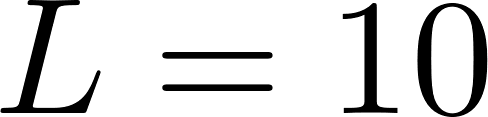 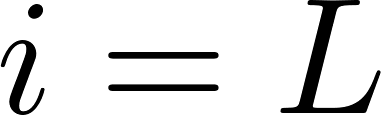 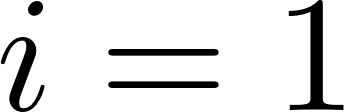 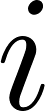 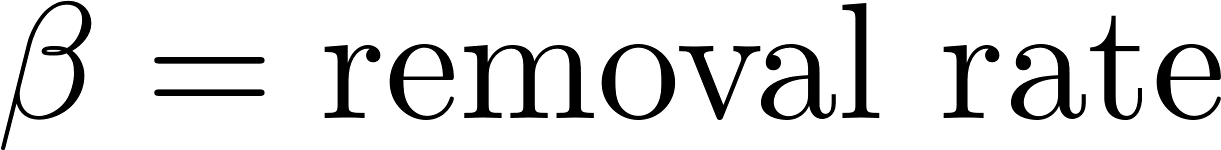 Homogeneous TASEP:       				      solved exactly
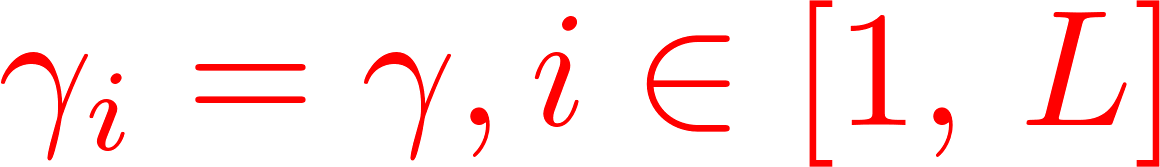 Inhomogeneous TASEP:        are different	      not fully understood
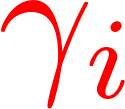 Inhomogeneous TASEP with binary disorder:  only 2
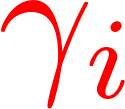 Complete inhomogeneous TASEP:   all       are different
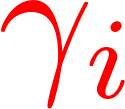 More than one TASEP … ?
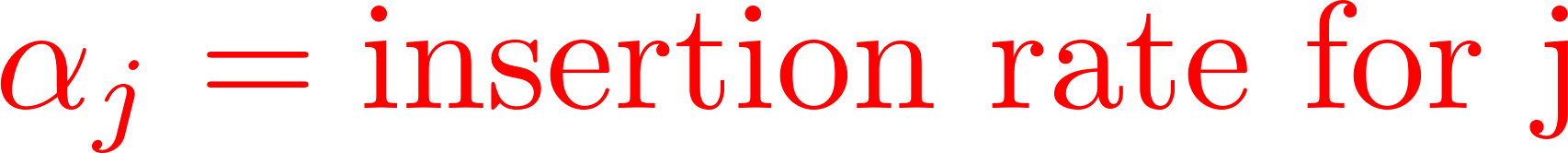 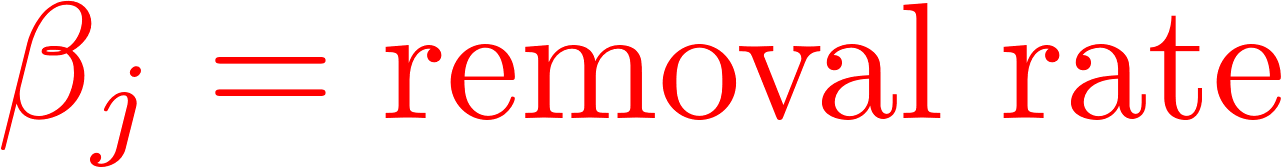 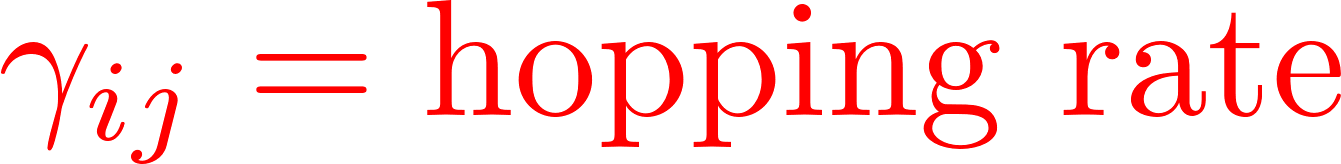 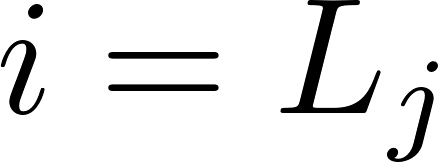 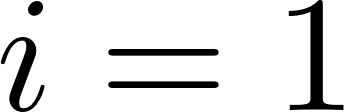 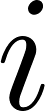 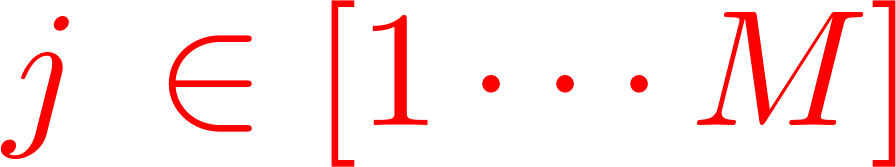 Multiple complete inhomogeneous TASEP with infinite particle reservoir
More than one TASEP … But limited pool of particles?
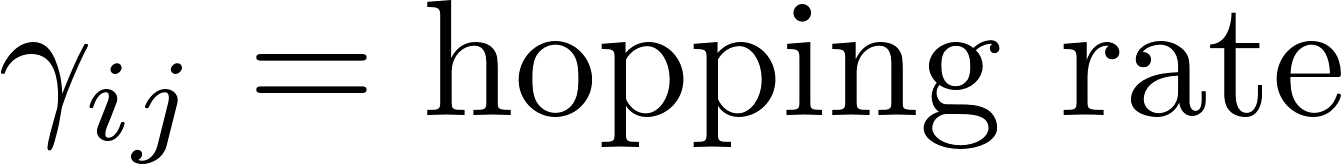 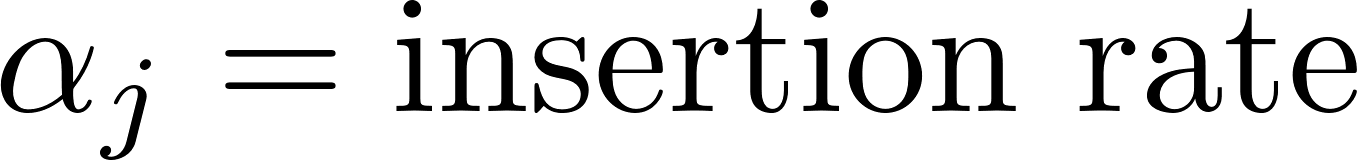 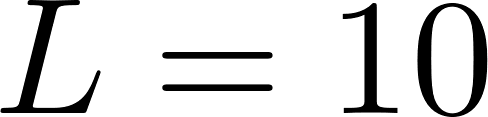 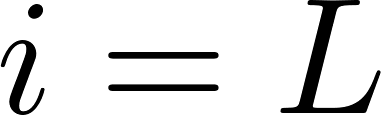 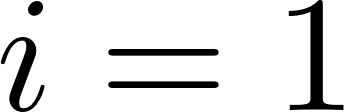 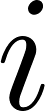 Objects are lacking due to competition with concurrent TASEPs
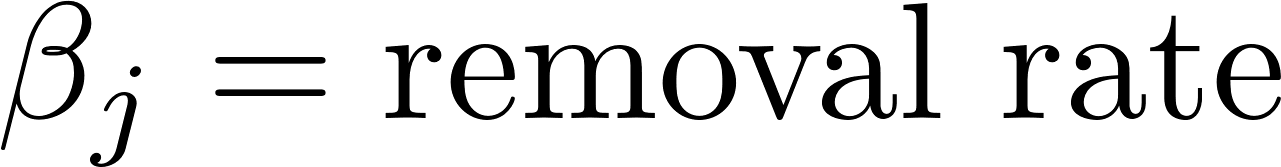 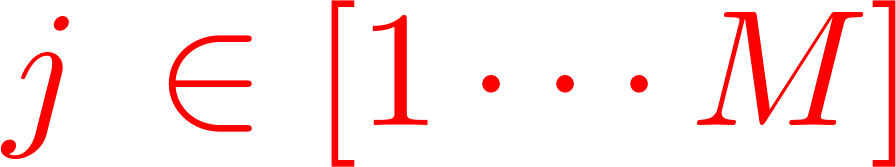 Multiple complete inhomogeneous TASEPs with limited pool of particles
Start simple… but not trivial
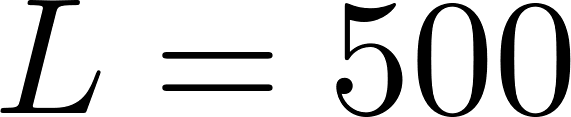 Inhomogeneous TASEP with binary disorder:  only 2
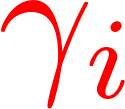 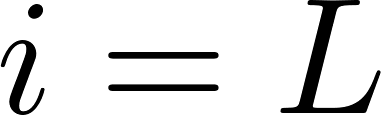 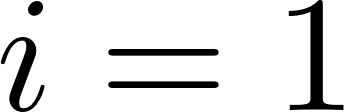 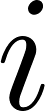 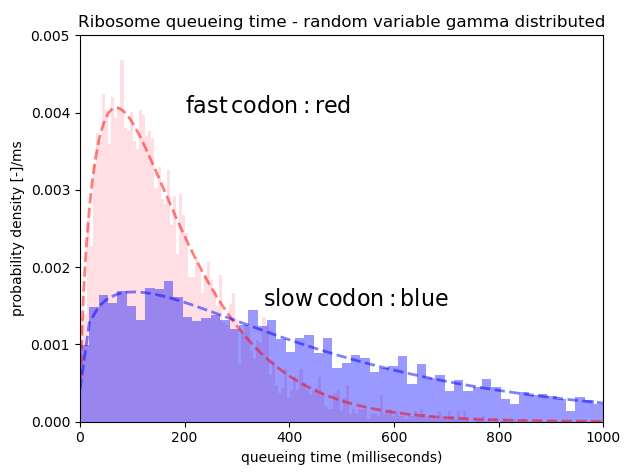 Determine the current (production rate)
Determine the density distribution and find critical entry rate (initiation rate) above which defects in the lattice do have an effect.
Plot a phase diagram
Introduce 2 ‘defects’ in the lattice where the hopping rate is smaller
Start simple… but not trivial
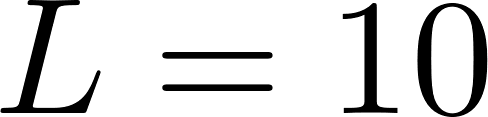 Inhomogeneous TASEP with binary disorder:  only 2
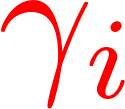 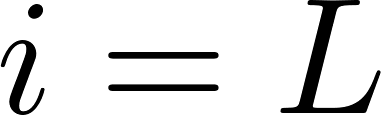 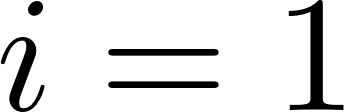 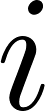 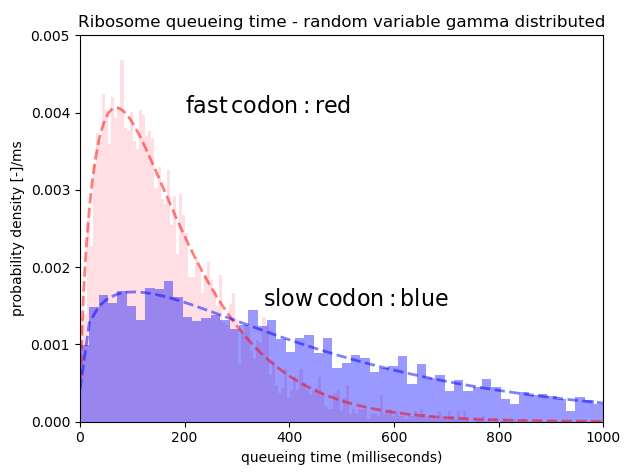 Determine the current (production rate)
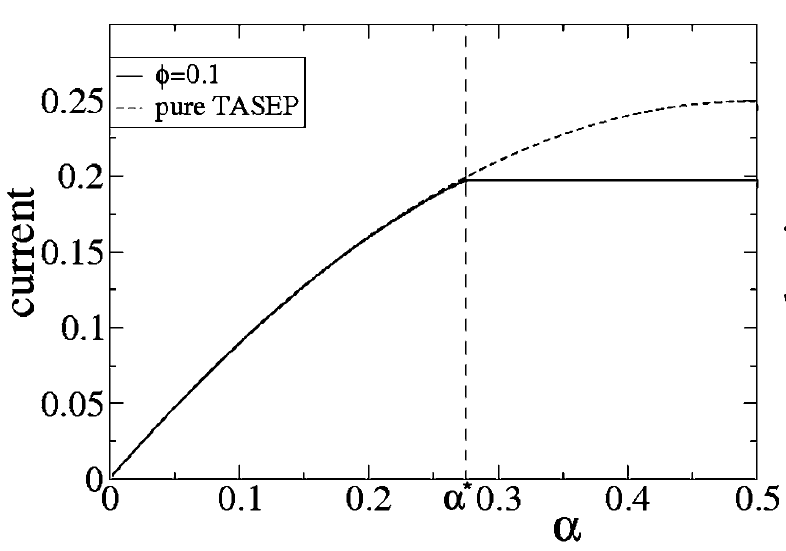 Introduce 2 ‘defects’ in the lattice where the hopping rate is smaller
Start simple… but not trivial
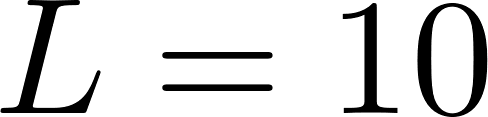 Inhomogeneous TASEP with binary disorder:  only 2
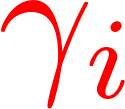 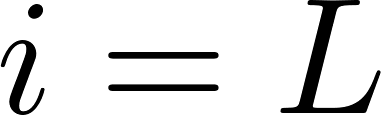 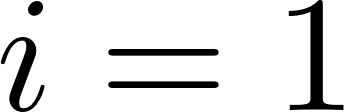 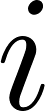 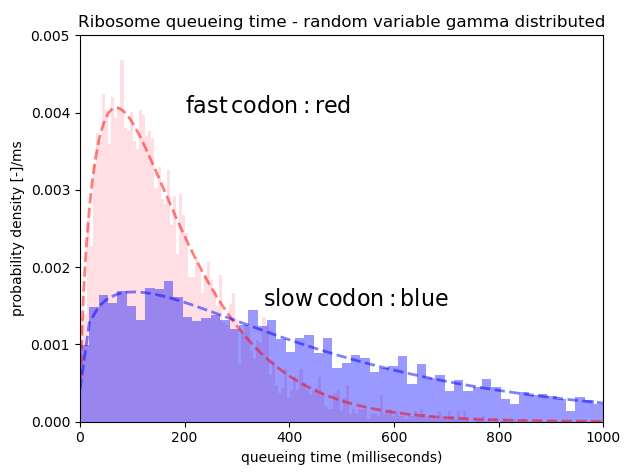 Determine the density distribution
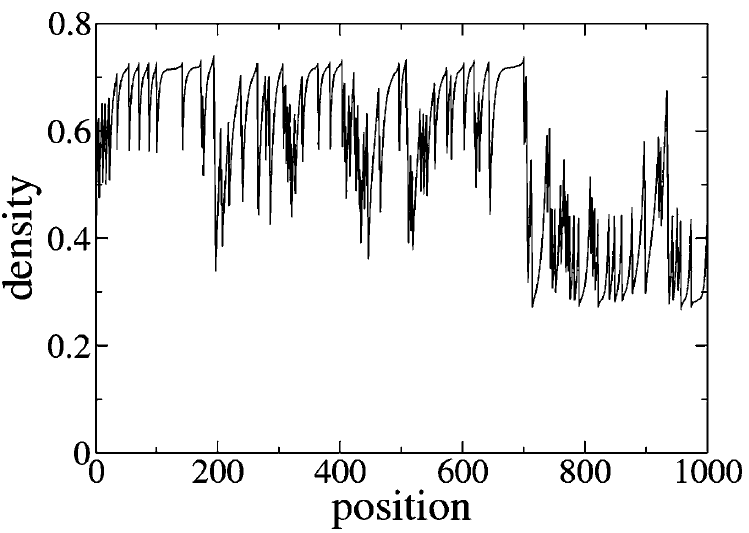 Introduce 2 ‘defects’ in the lattice where the hopping rate is smaller
Start simple… but not trivial
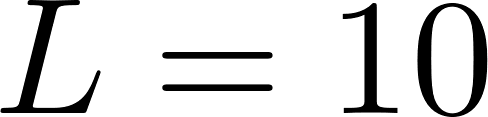 Inhomogeneous TASEP with binary disorder:  only 2
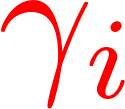 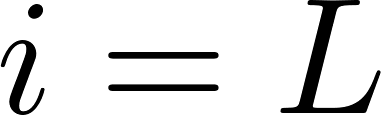 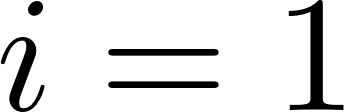 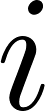 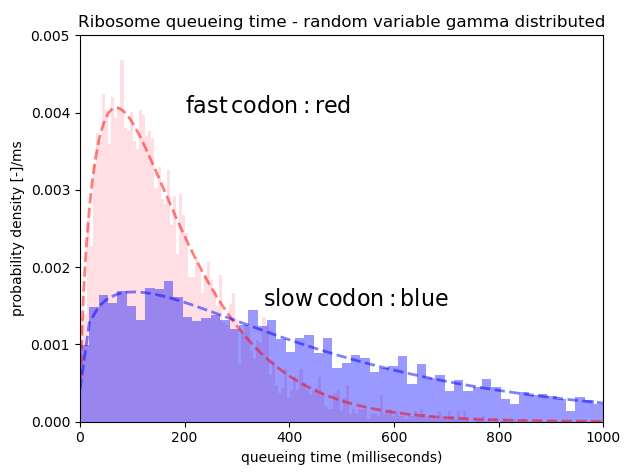 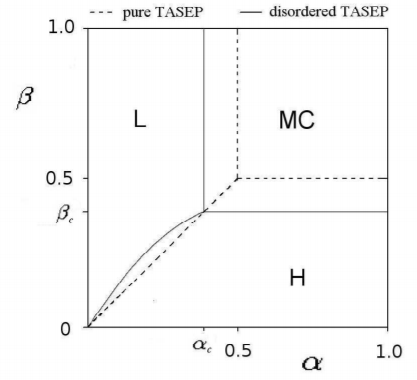 Sketch a 
phase diagram
Introduce 2 ‘defects’ in the lattice where the hopping rate is smaller
In-house computational implementation of extended TASEPs
The full TASEP model
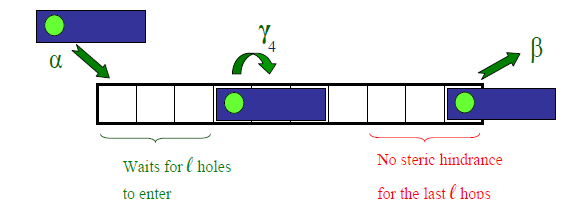 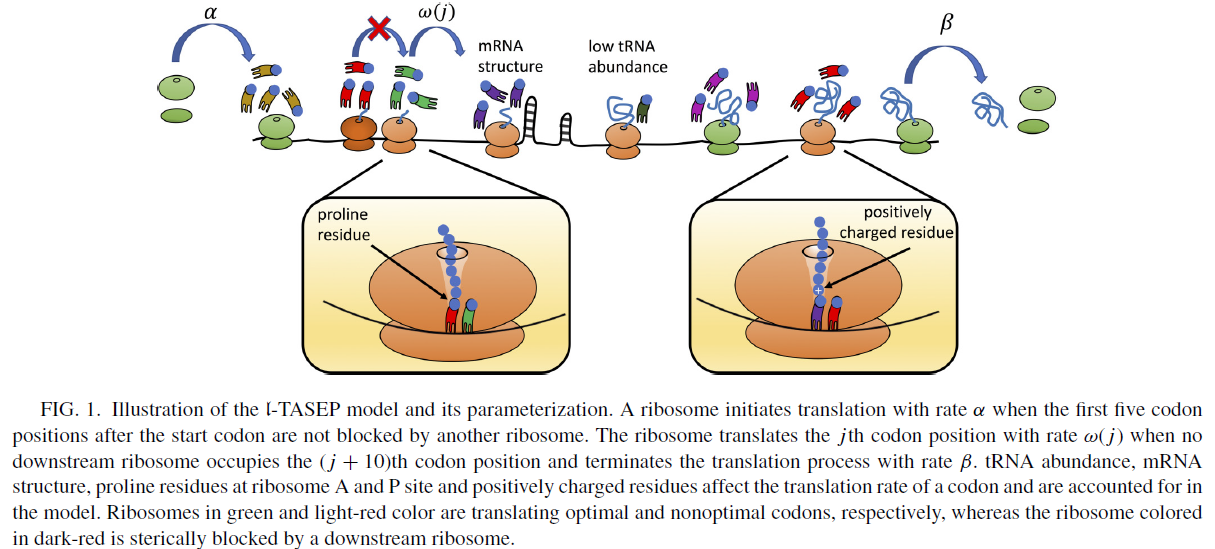 [Speaker Notes: The core of my PhD thesis is about modeling. I want to extend an existing model, called TASEP (Totally Asymmetric Simple Exclusion Process), which is a physical statistical model (we call this a stochastic model). I would be happy to give you, in a near future, a full much more detailed presentation about it. For now, I just want to mention that one of the purpose of this computational model is to provide a quantitative estimation of the protein synthesis rate. 
The speed of the ribosome is not uniform and depends on a least five direct main determinant factors:
A ribosome cannot move forward if another ribosome is stalled downstream (traffic jam)
A ribosome is slowed down if it has to deal with mRNA secondary structure
A ribosome is slowed down if it has to decode a codon for which the cognate or semi cognate tRNA is less abundant (codon usage dependency). Of course we want to include in this model the effect of tRNA enzymatic modifications !
A ribsome is slowed down if a proline residue has to be incorporated (proline has a cyclic ring that first needs to be broken up before making the peptide bond)
And finally and probably most importantly, the ribosome is slowed down when positively charged amino acid residues are incorporated and are trapped in the ribosome exit tunnel.]
Future work … or  bucket list
Finalize implementation to predict Ribo-Seq profiles, protein levels
Retrieve the 61 codons queueing time statistics from Ribo-Seq repositories
Redo this for Human, Mouse, Zebrafish, Yeasts
Explore U34 sensitive codons queuing time differences upon ELP3 gene knock-out
Data mine for reversed patterns in amino-acid charge distribution to probe the electrostatics effects in the ribosome exit tunnel
Incorporate for proline delays effects
Incorporate for N-grams delays effects
Incorporate for mRNA internal secondary structure effects
… and more
Thank you for your attention


Would be happy to answer any question
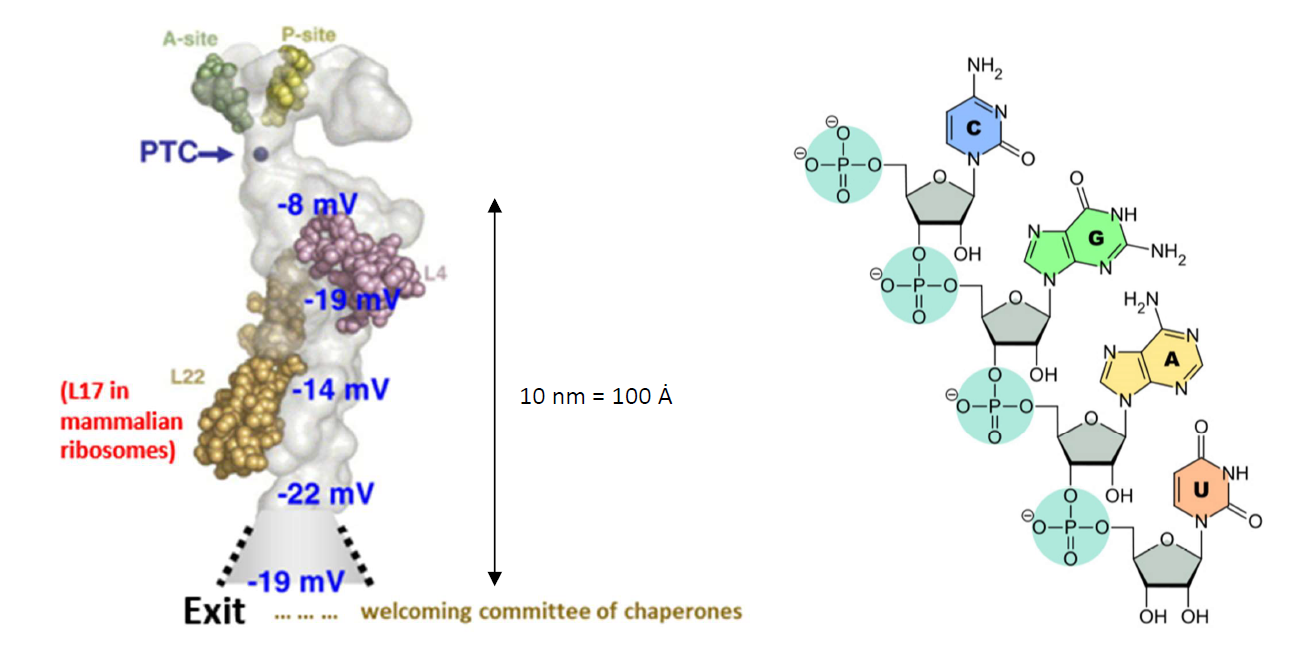 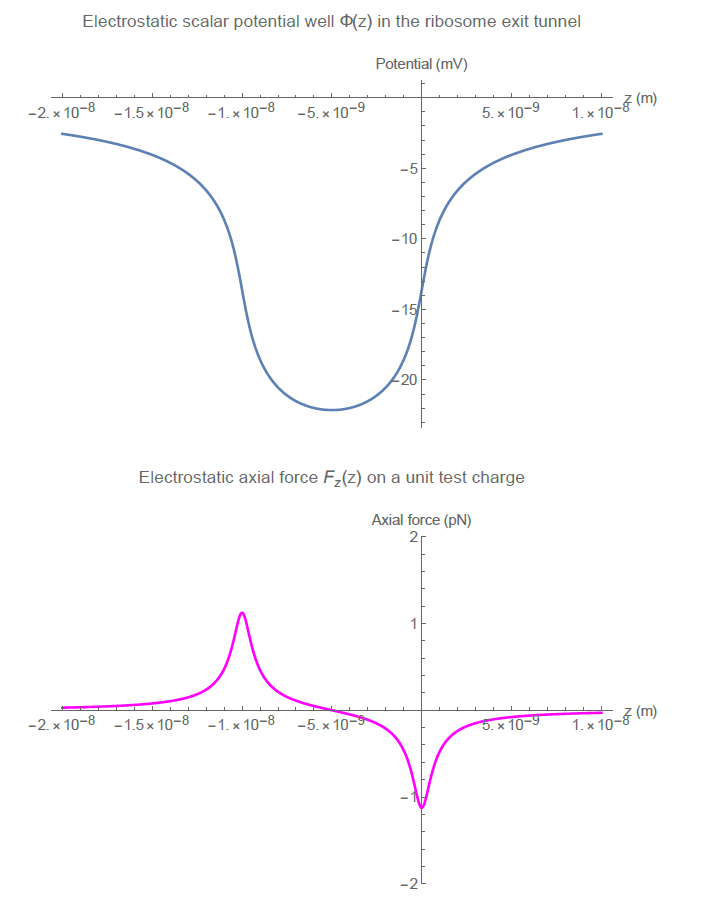 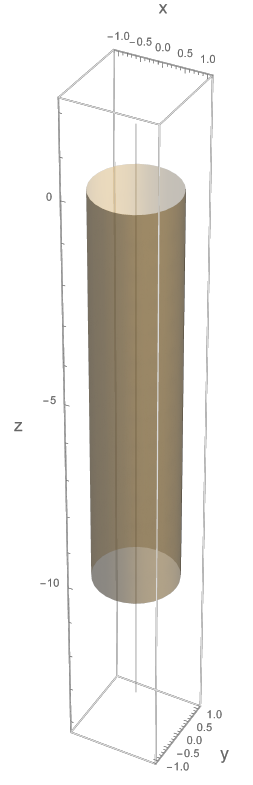 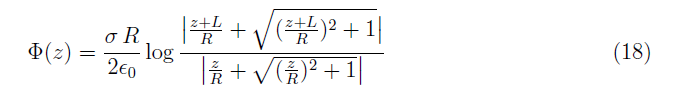 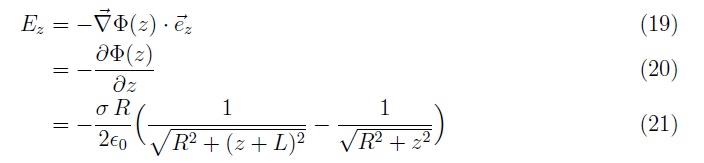 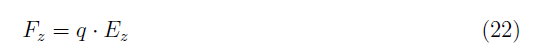 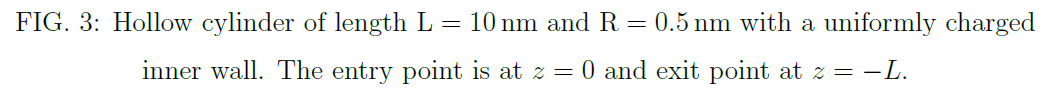 Jianli Lu, William R. Kobertz, Carol Deutsch.
Mapping the Electrostatic Potential within the Ribosomal Exit Tunnel
Journal of Molecular Biology (2007)
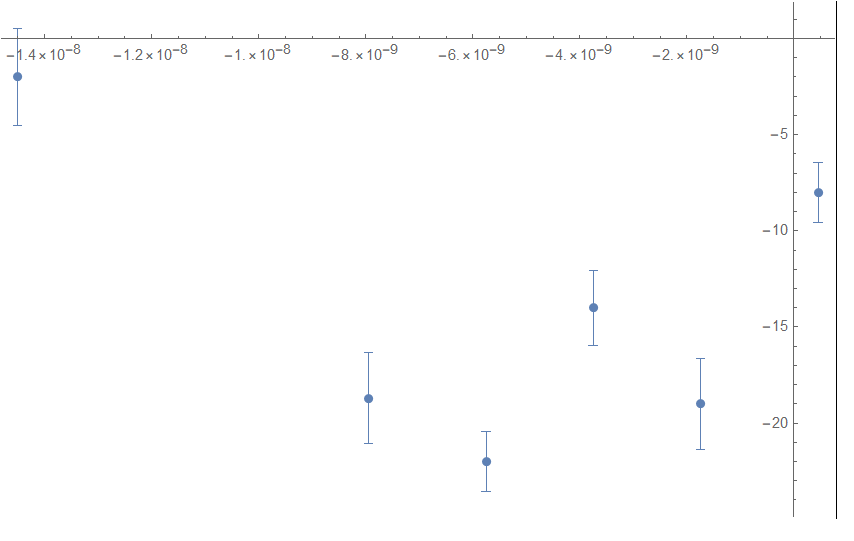 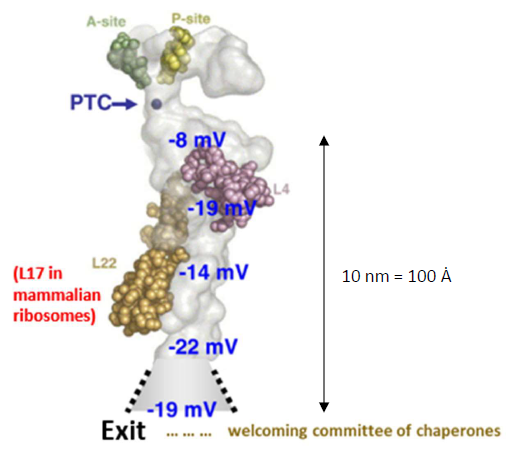 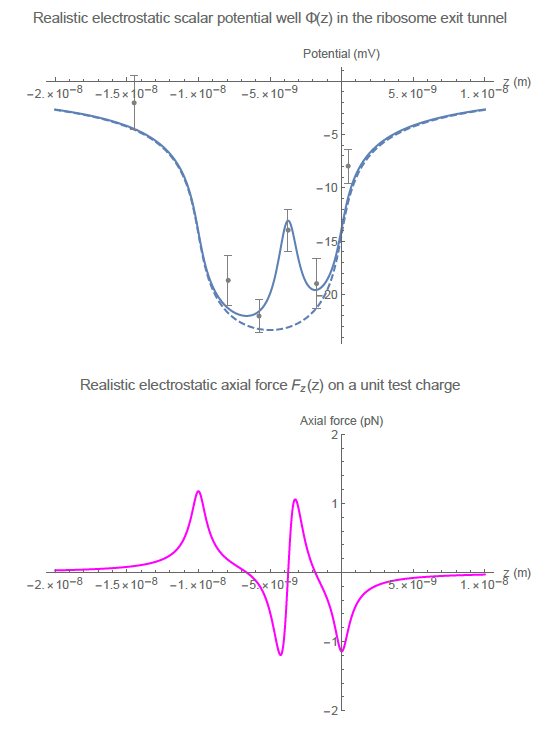 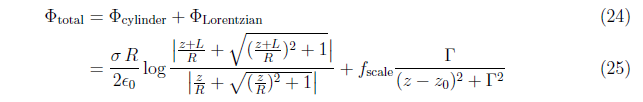 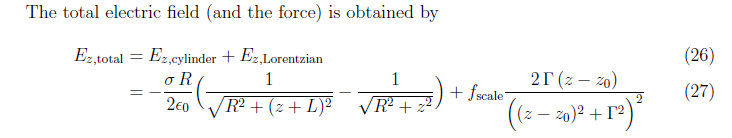 Note: original contribution, to be submitted ASAP
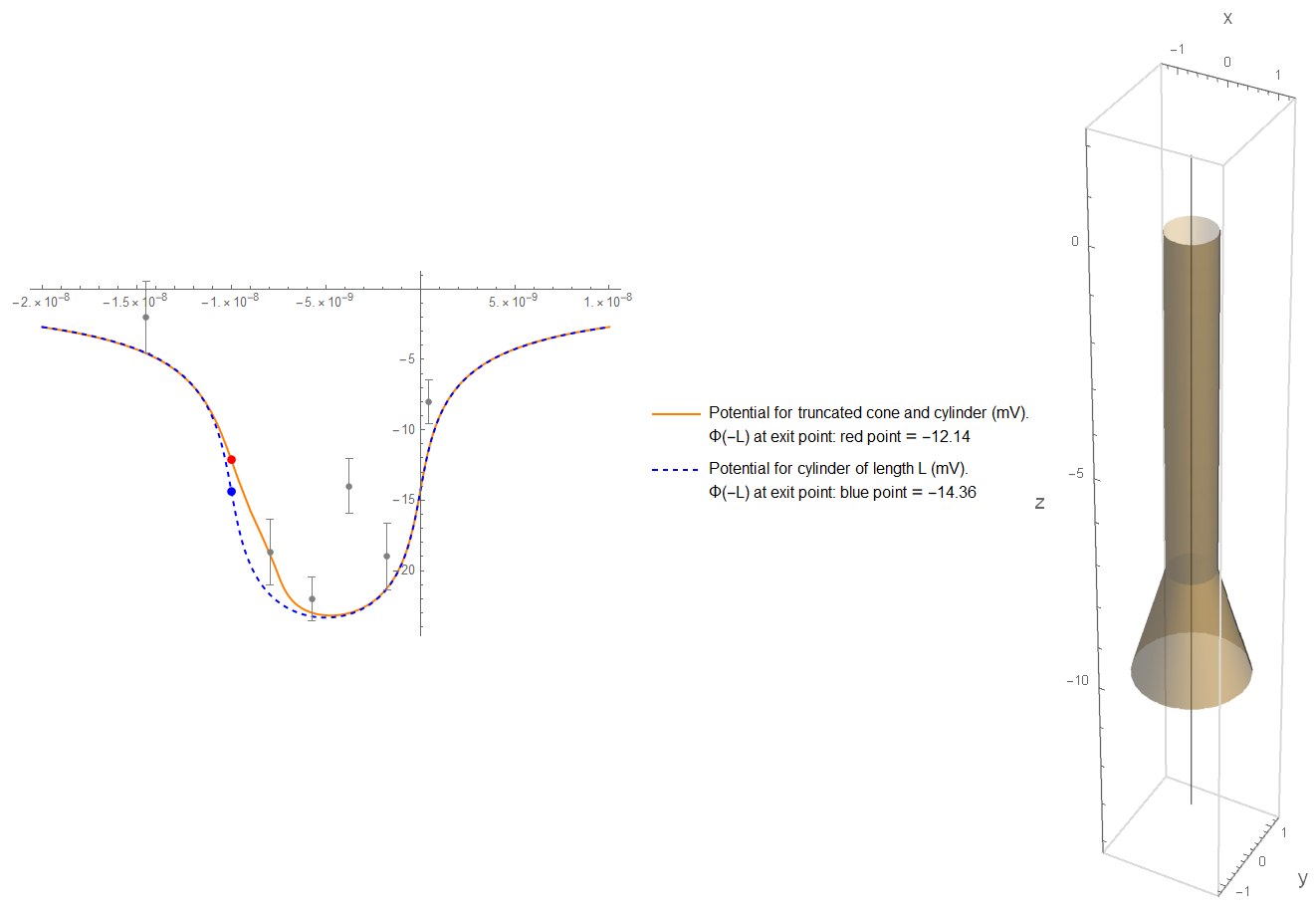 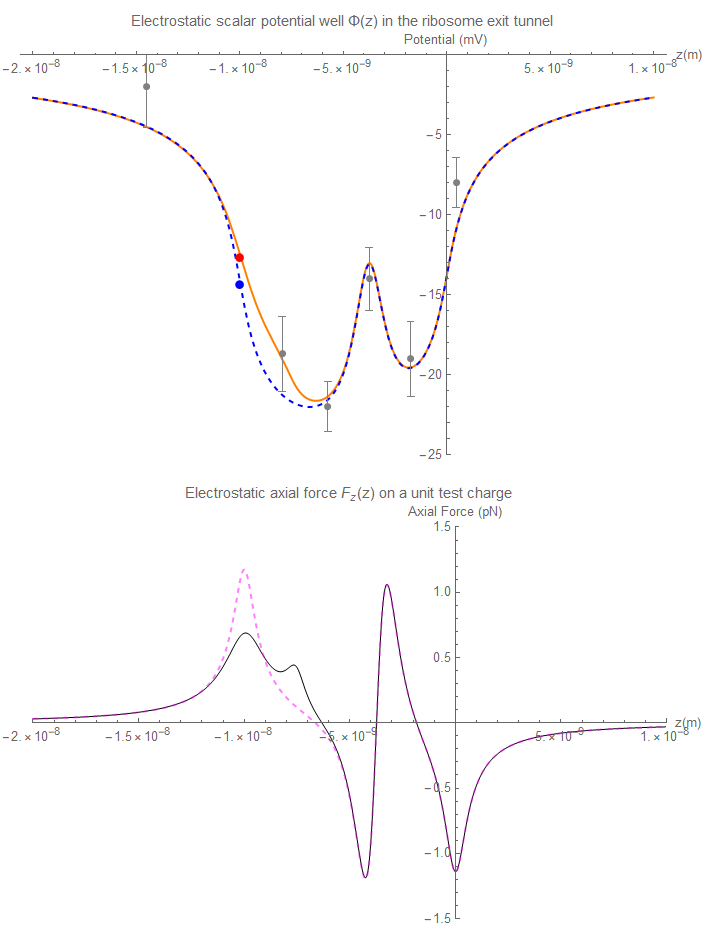 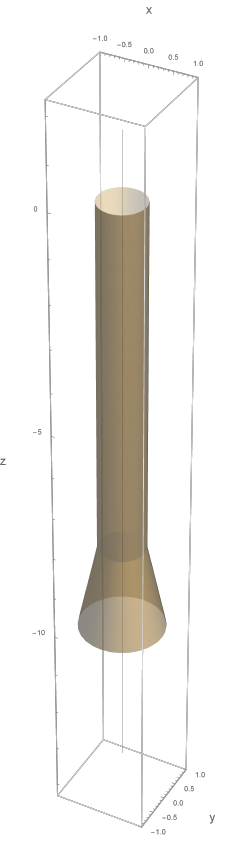 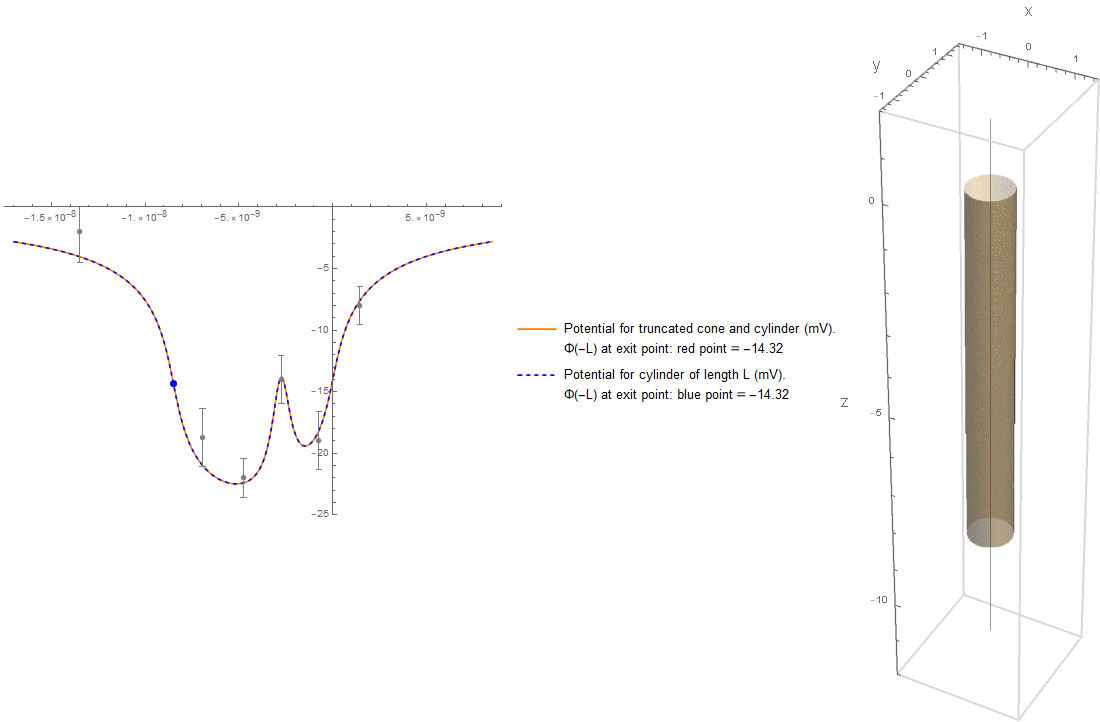 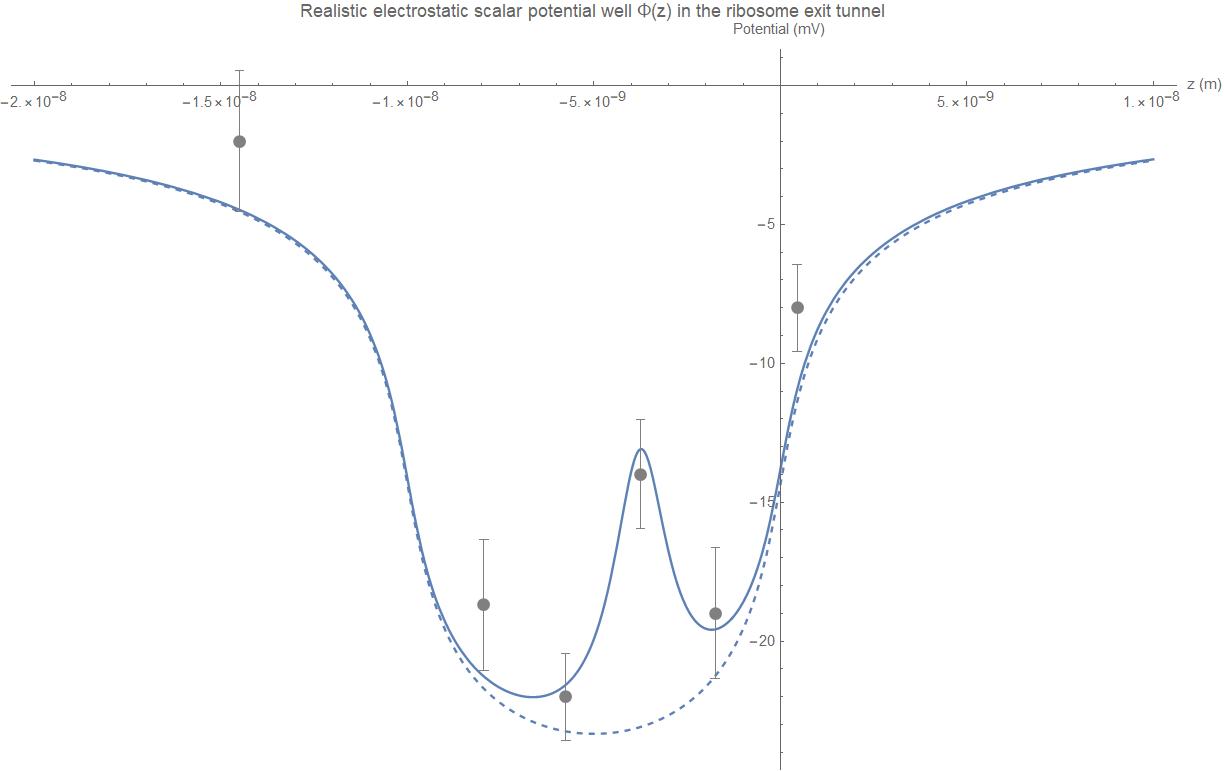 PTC
entry point
exit point
Ribosome exit tunnel length = 10 nm 
40 aa residues
ZONE OF ELECTROSTATIC INFLUENCE
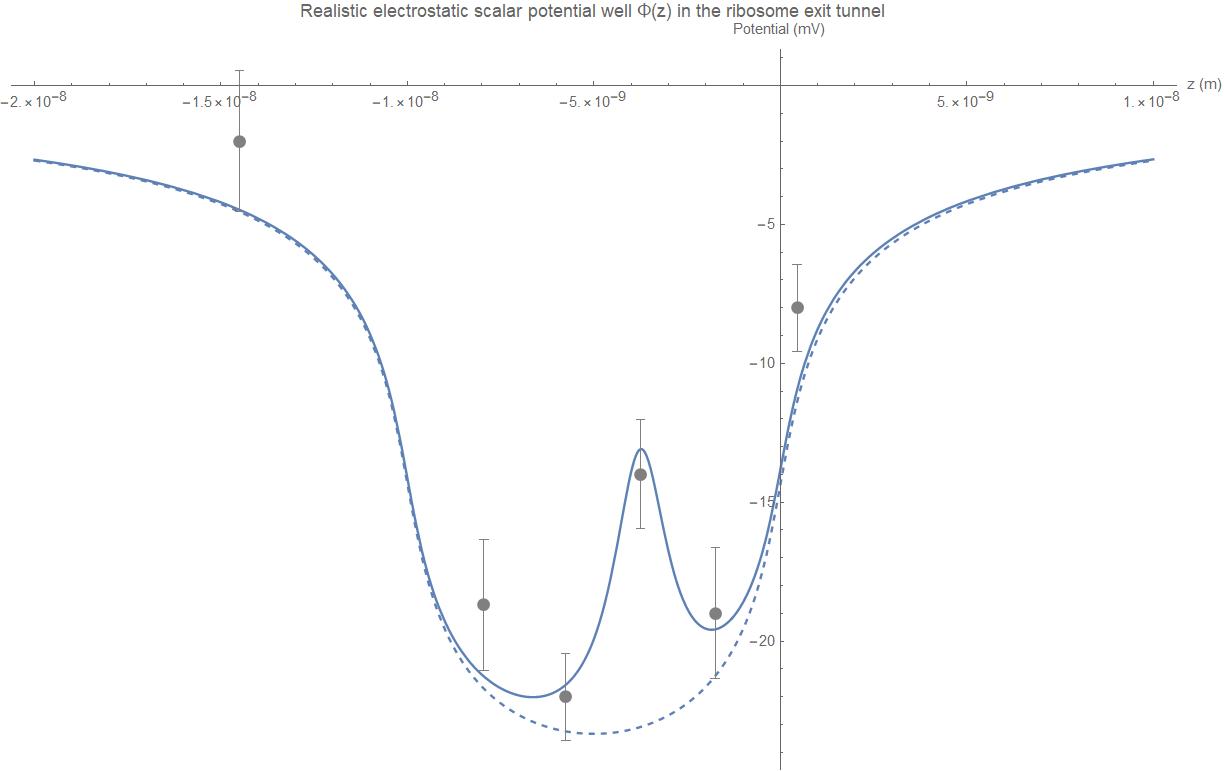 PTC
entry point
exit point
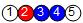 Ribosome exit tunnel length = 10 nm 
40 aa residues
ZONE OF ELECTROSTATIC INFLUENCE
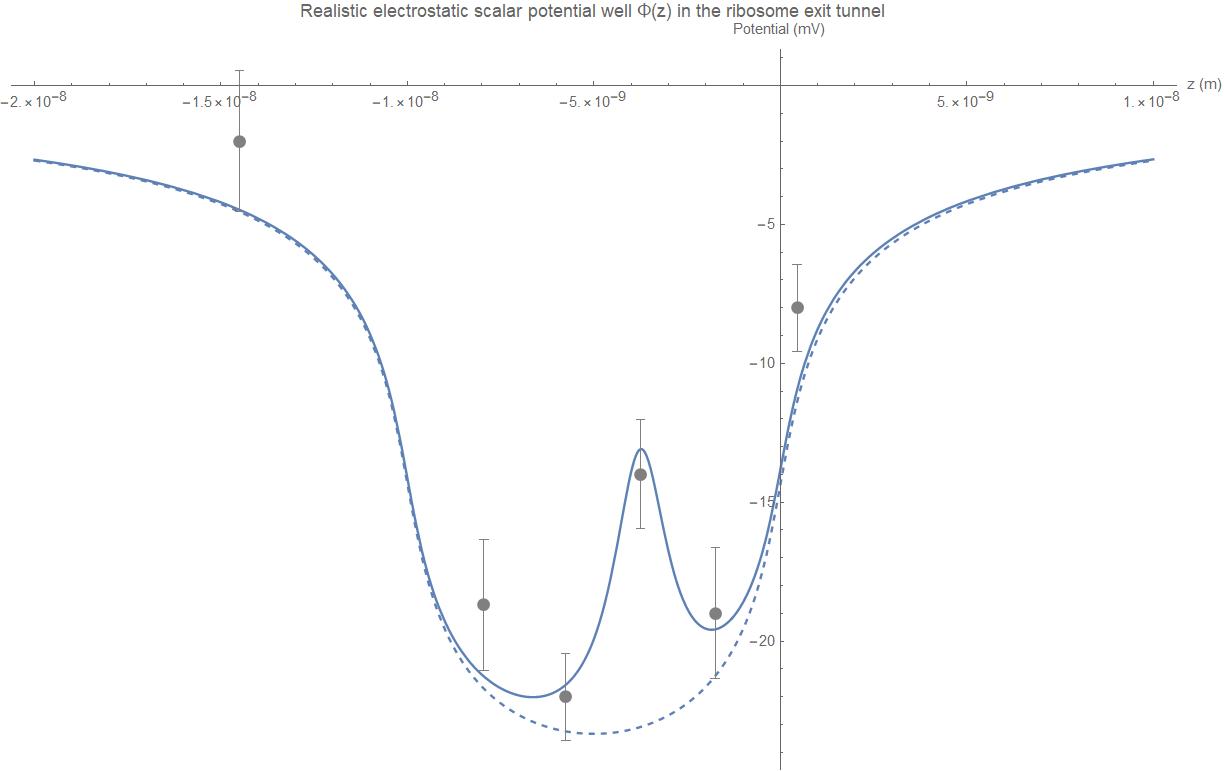 entry point
exit point
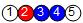 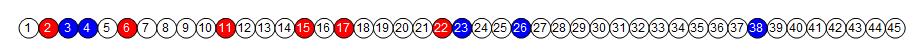 PTC
Ribosome exit tunnel length = 10 nm 
40 aa residues
ZONE OF ELECTROSTATIC INFLUENCE
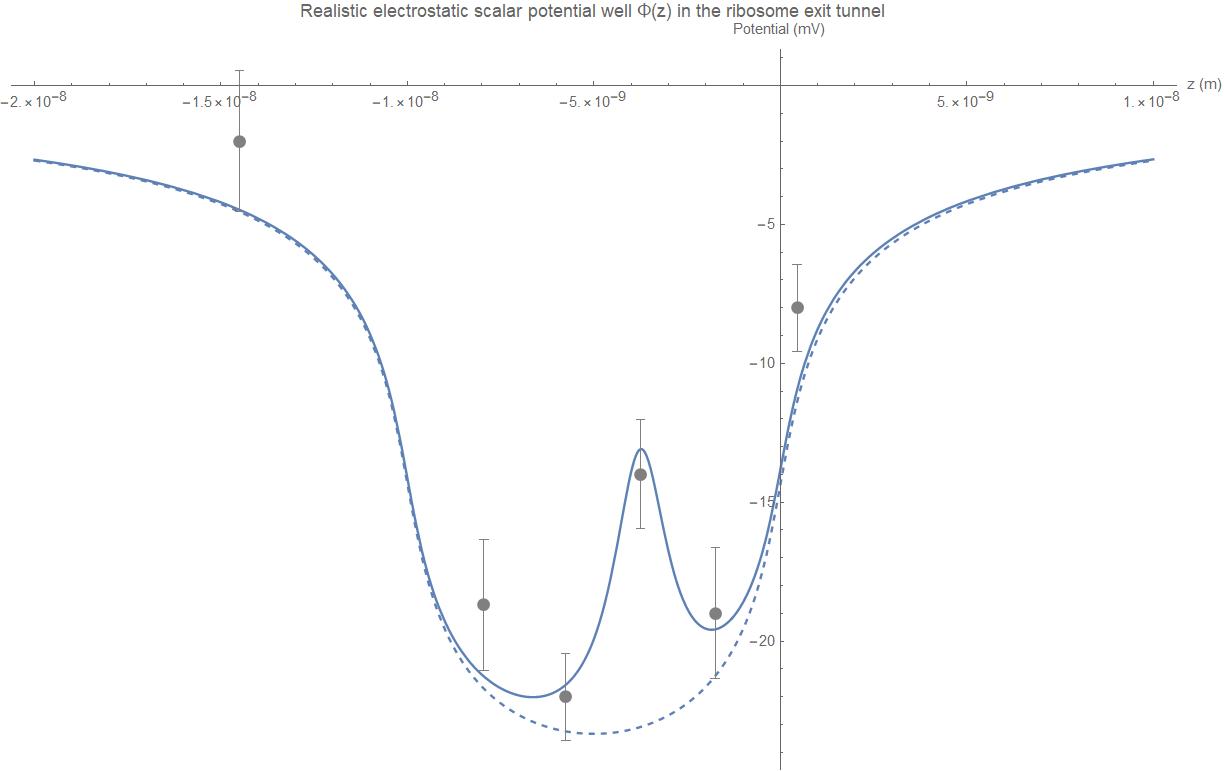 entry point
exit point
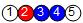 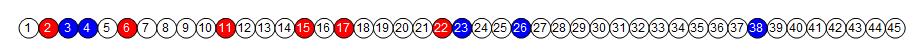 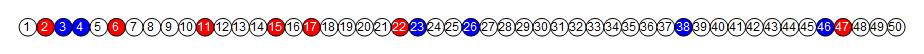 Ribosome exit tunnel length = 10 nm 
40 aa residues
FREE ZONE 
OUTSIDE RIBOSOME EXIT TUNNEL
PTC
ZONE OF ELECTROSTATIC INFLUENCE
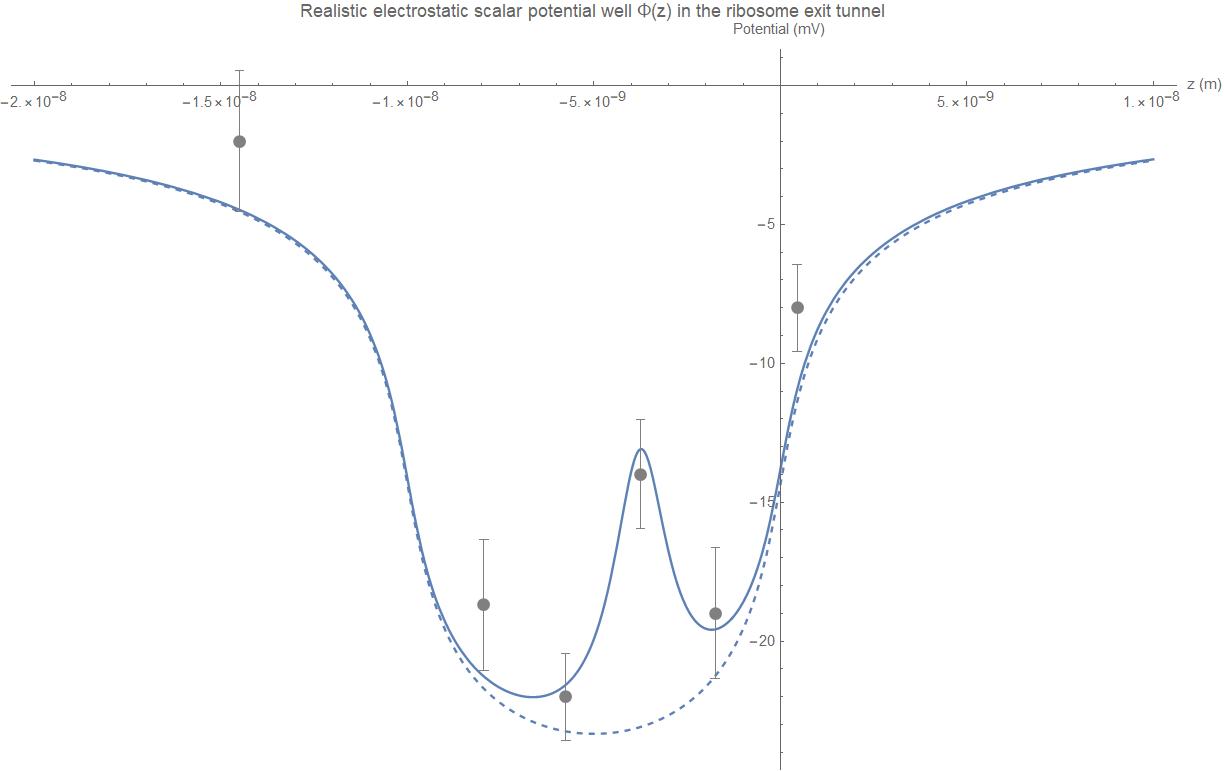 exit point
entry point
(a)
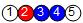 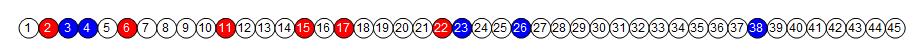 (b)
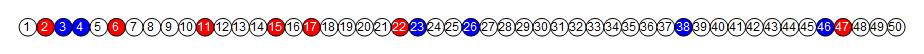 (c)
Ribosome exit tunnel length = 10 nm 
40 aa residues
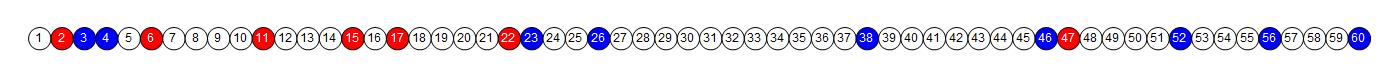 (d)
PTC
FREE ZONE 
OUTSIDE RIBOSOME EXIT TUNNEL
ZONE OF ELECTROSTATIC INFLUENCE
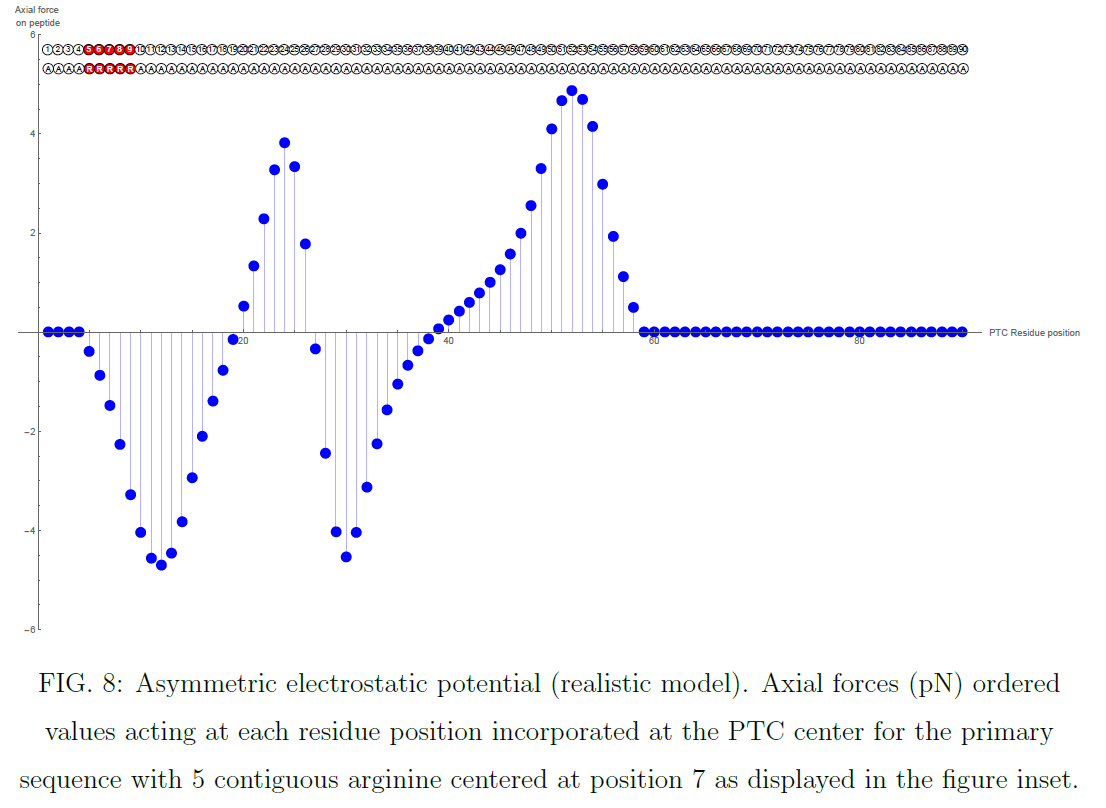 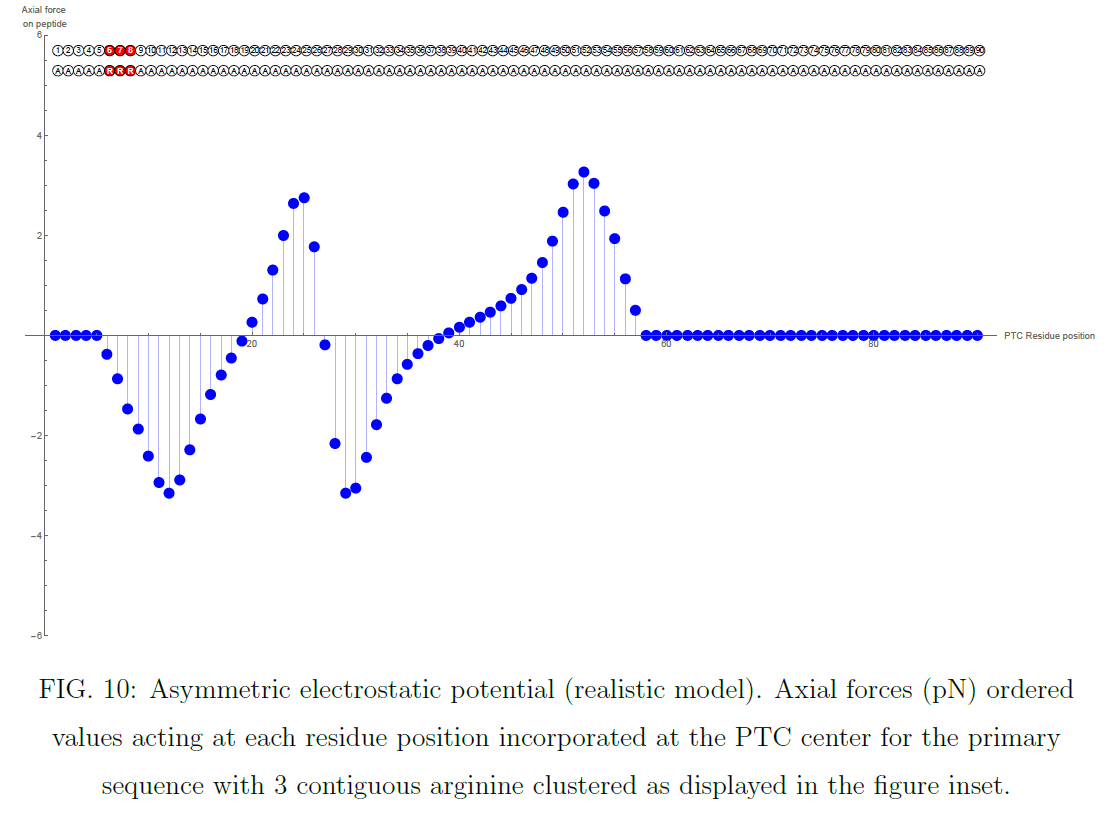 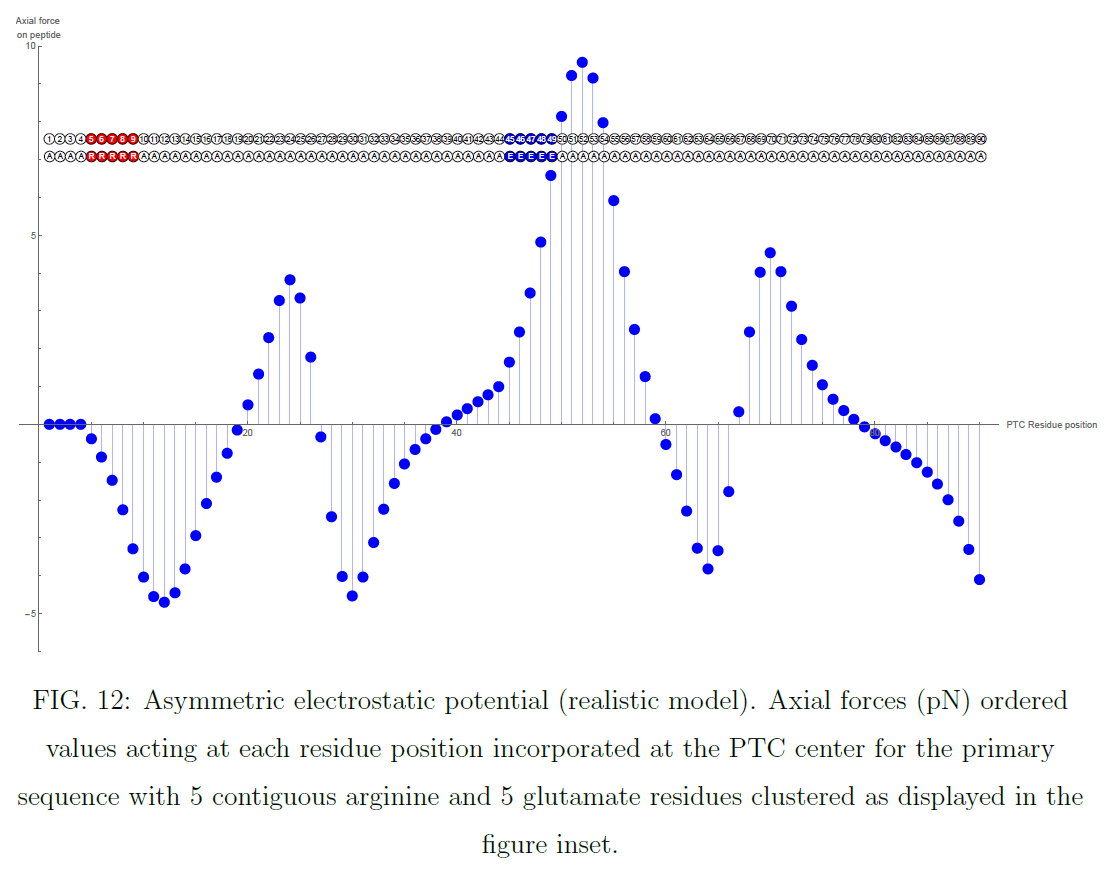 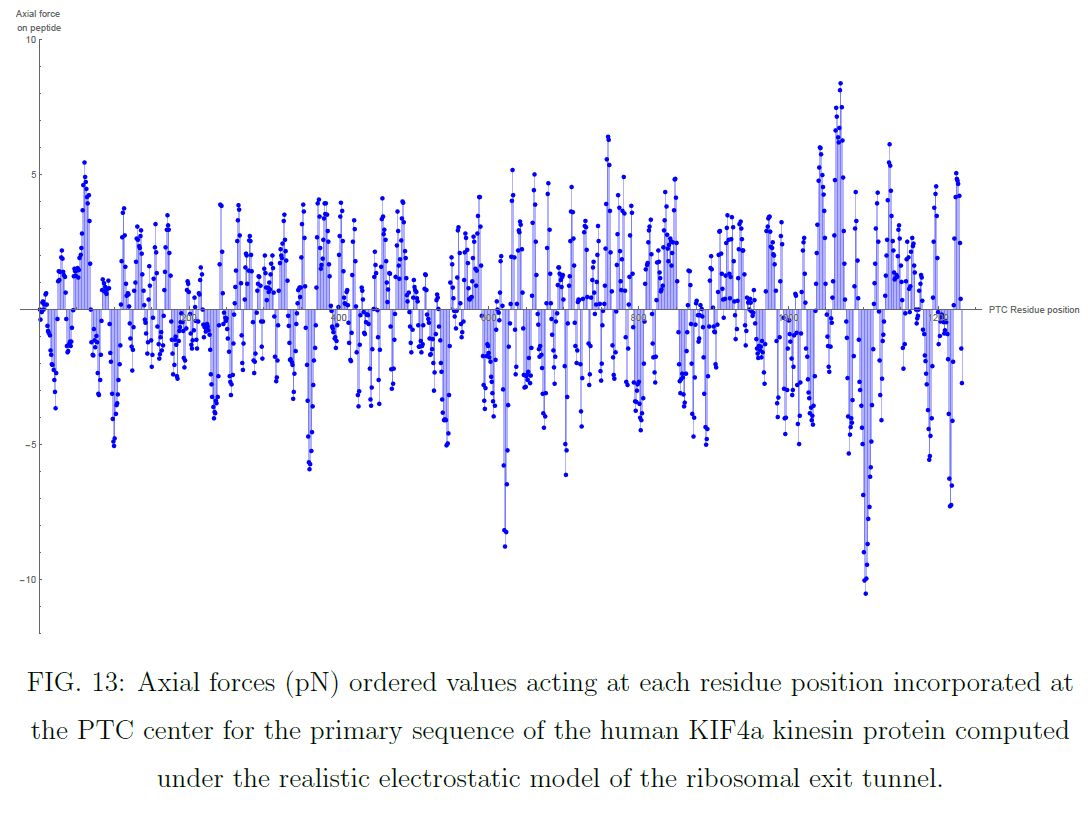 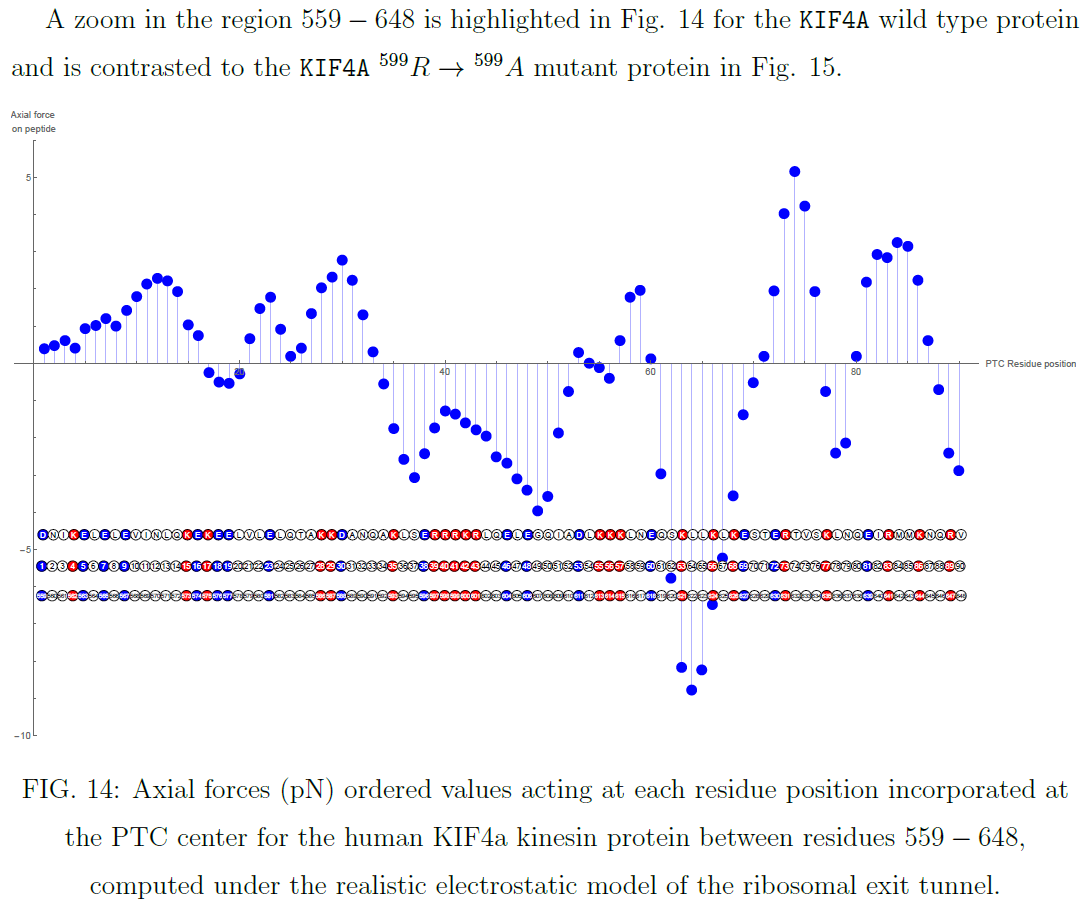 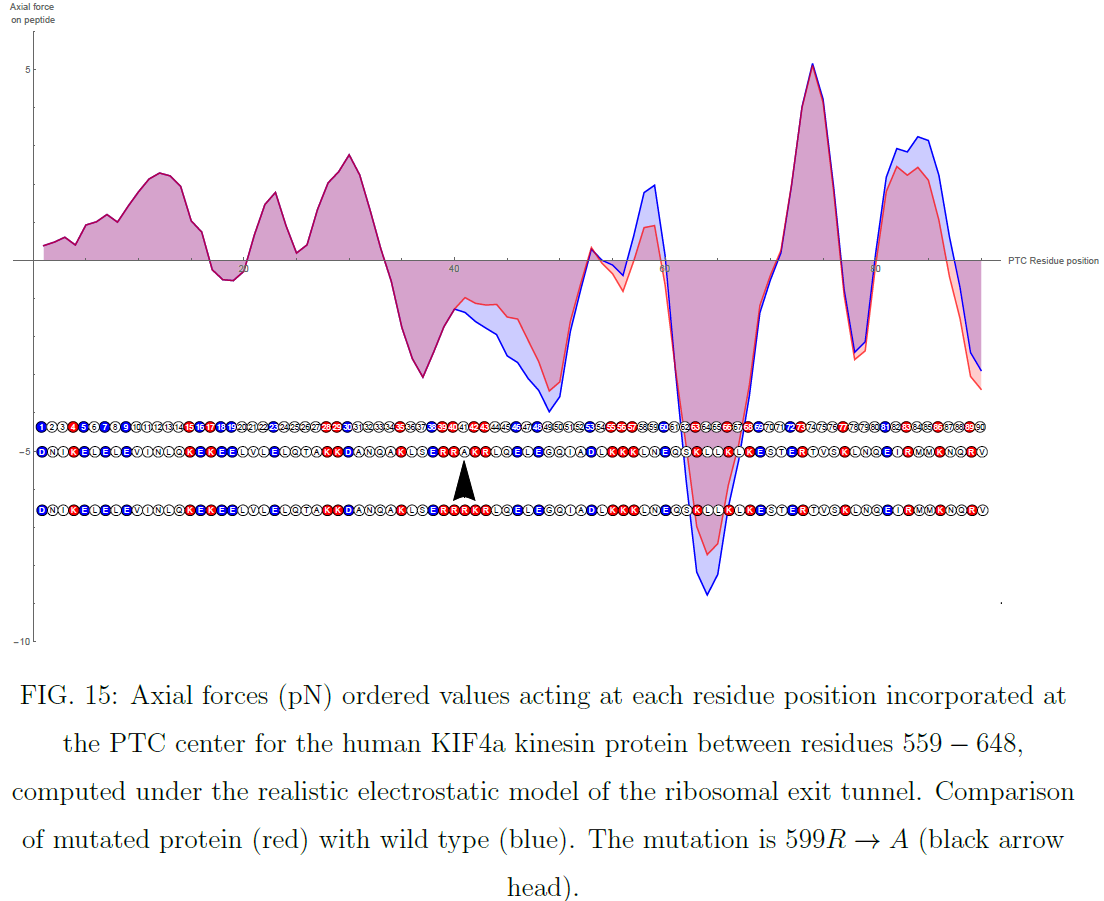